City Wide Housing Strategy 2022-2027
CONSULTATION QUESTIONS
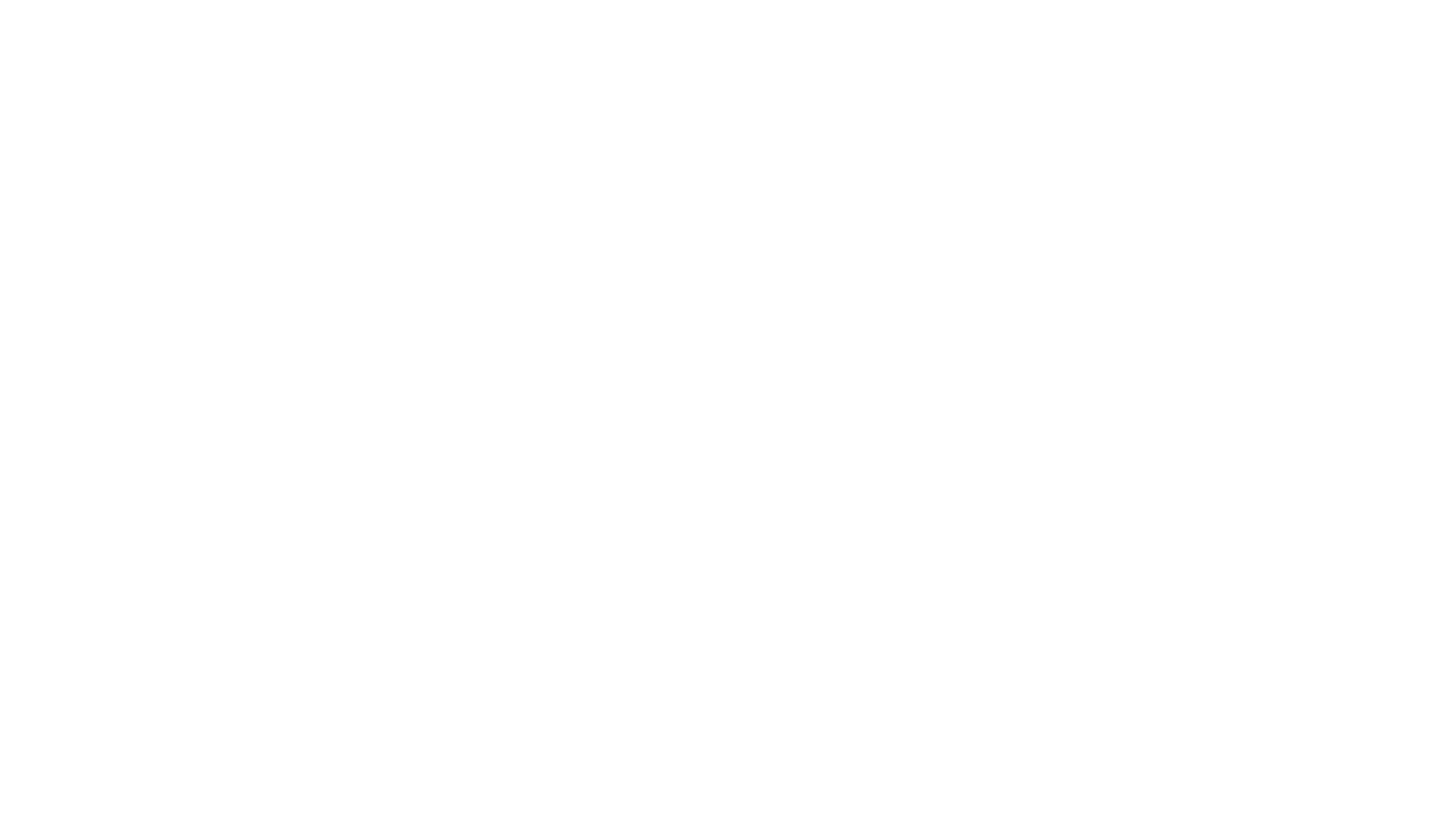 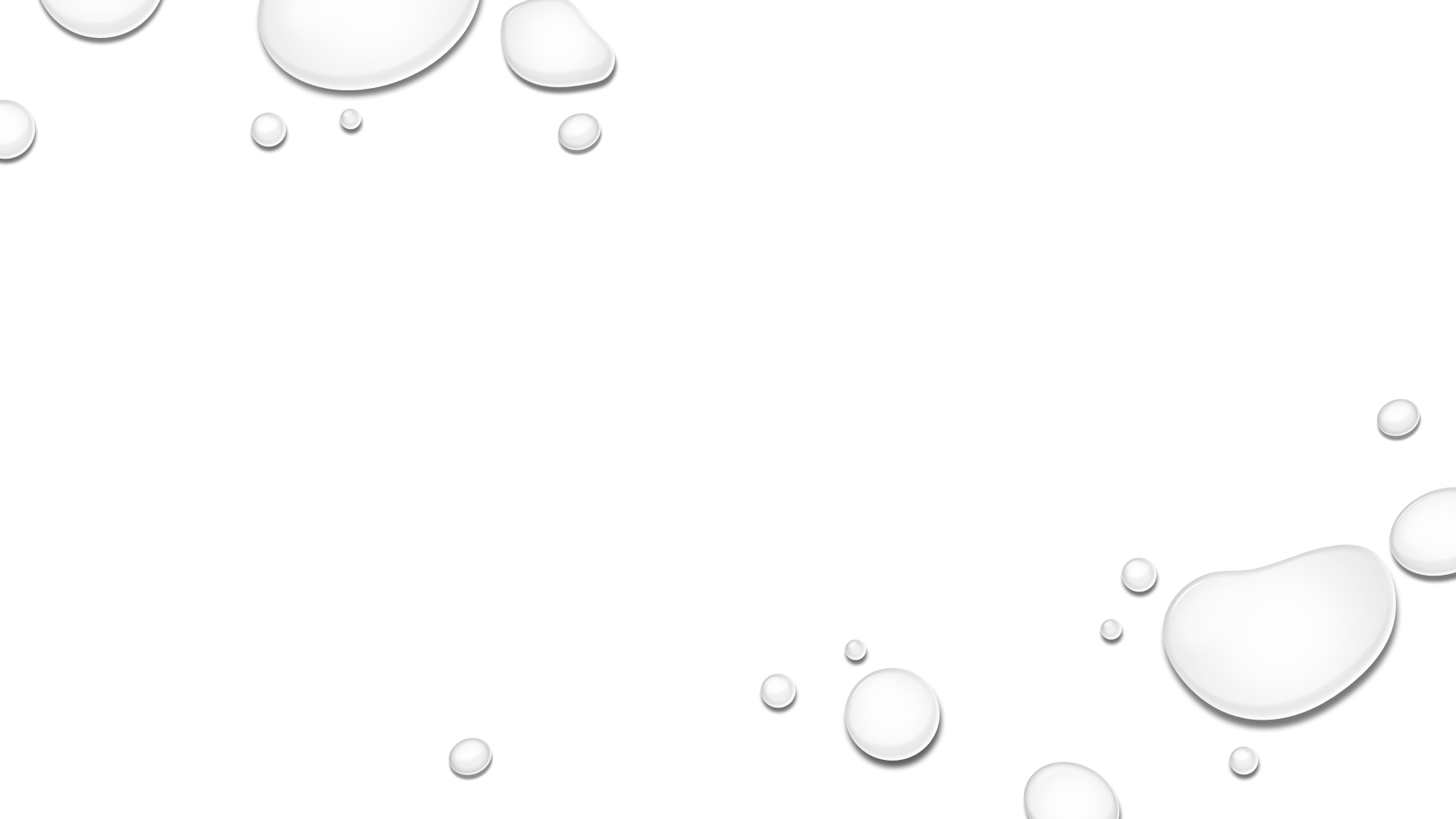 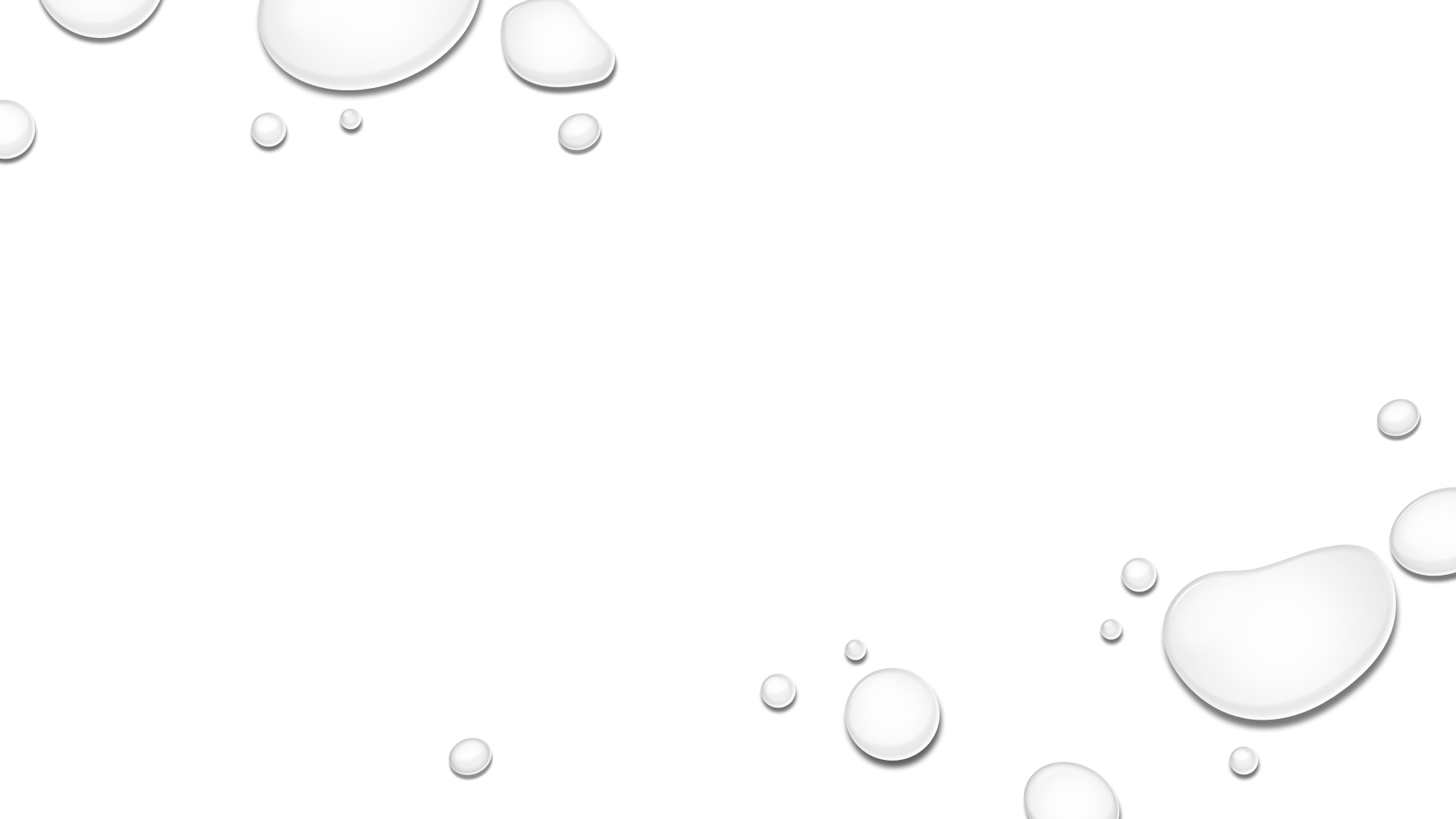 Golden decade of opportunity
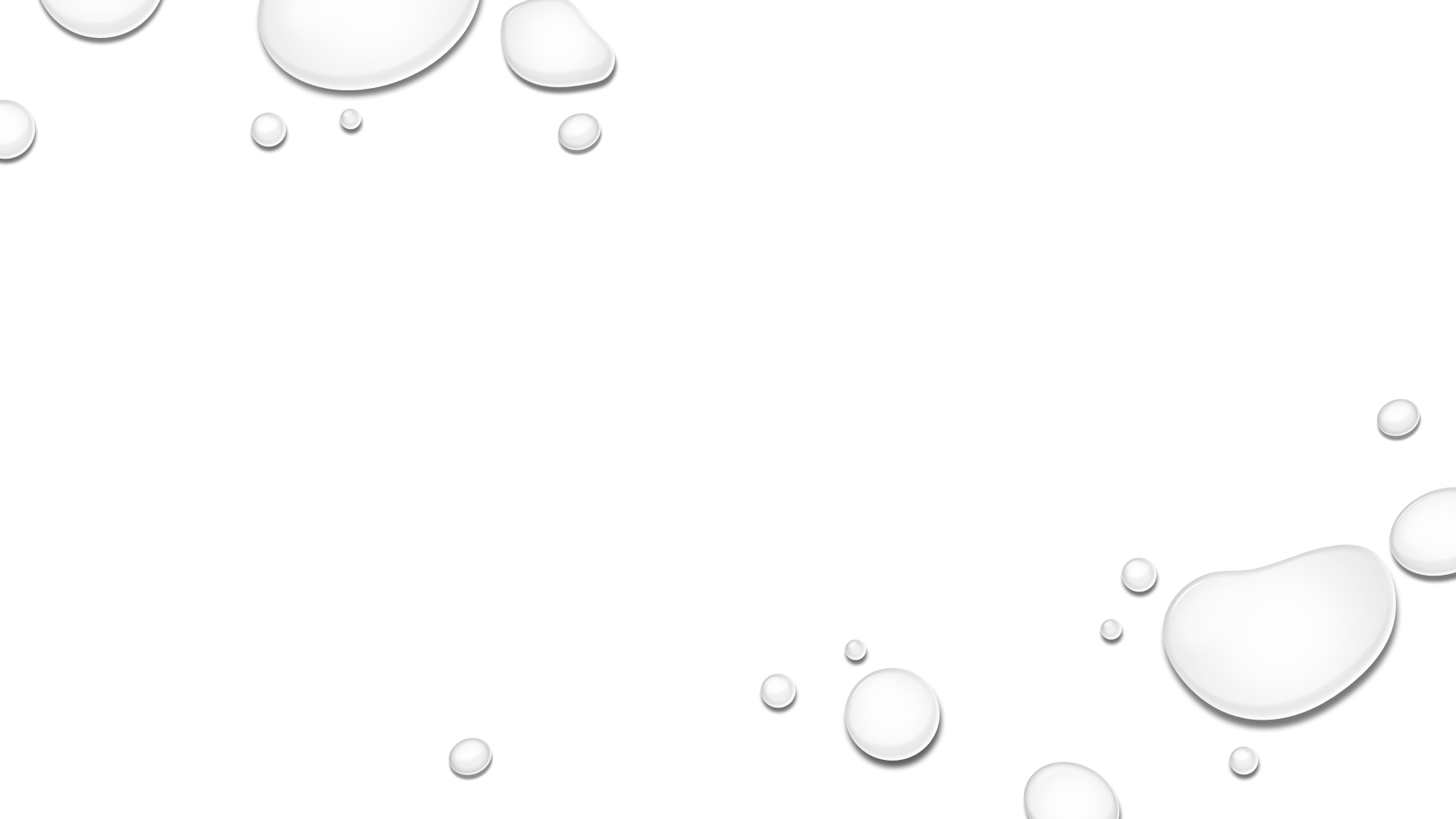 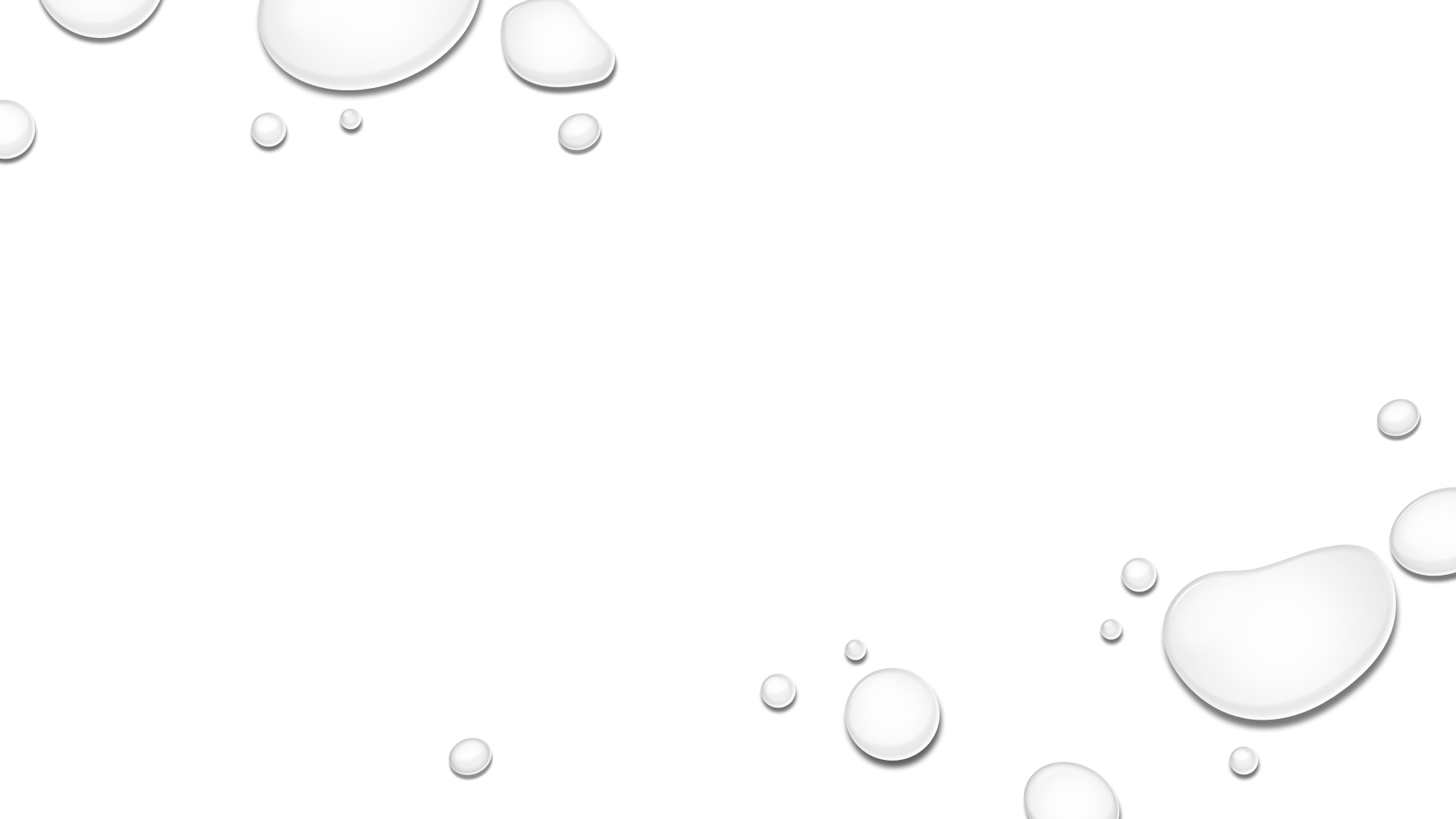 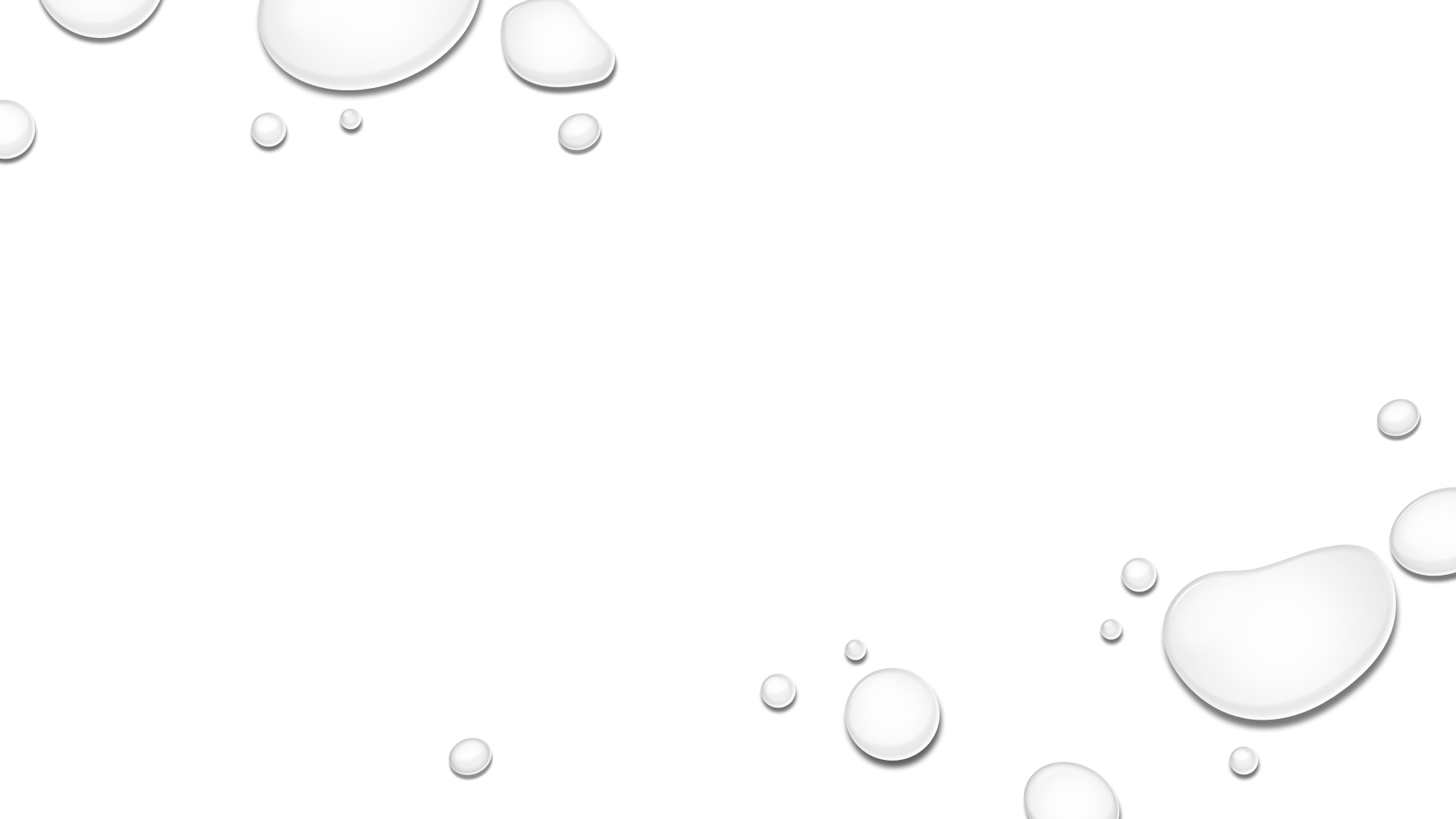 We’re Birmingham: our context
Significant scale and size.
Largest city outside London - 1.15m people (89,000 households) and population growing - estimated 150,000 additional people by 2031.
Young and diverse city - Birmingham is the youngest city in Europe and 40% of population aged under 25; most diverse population outside London.
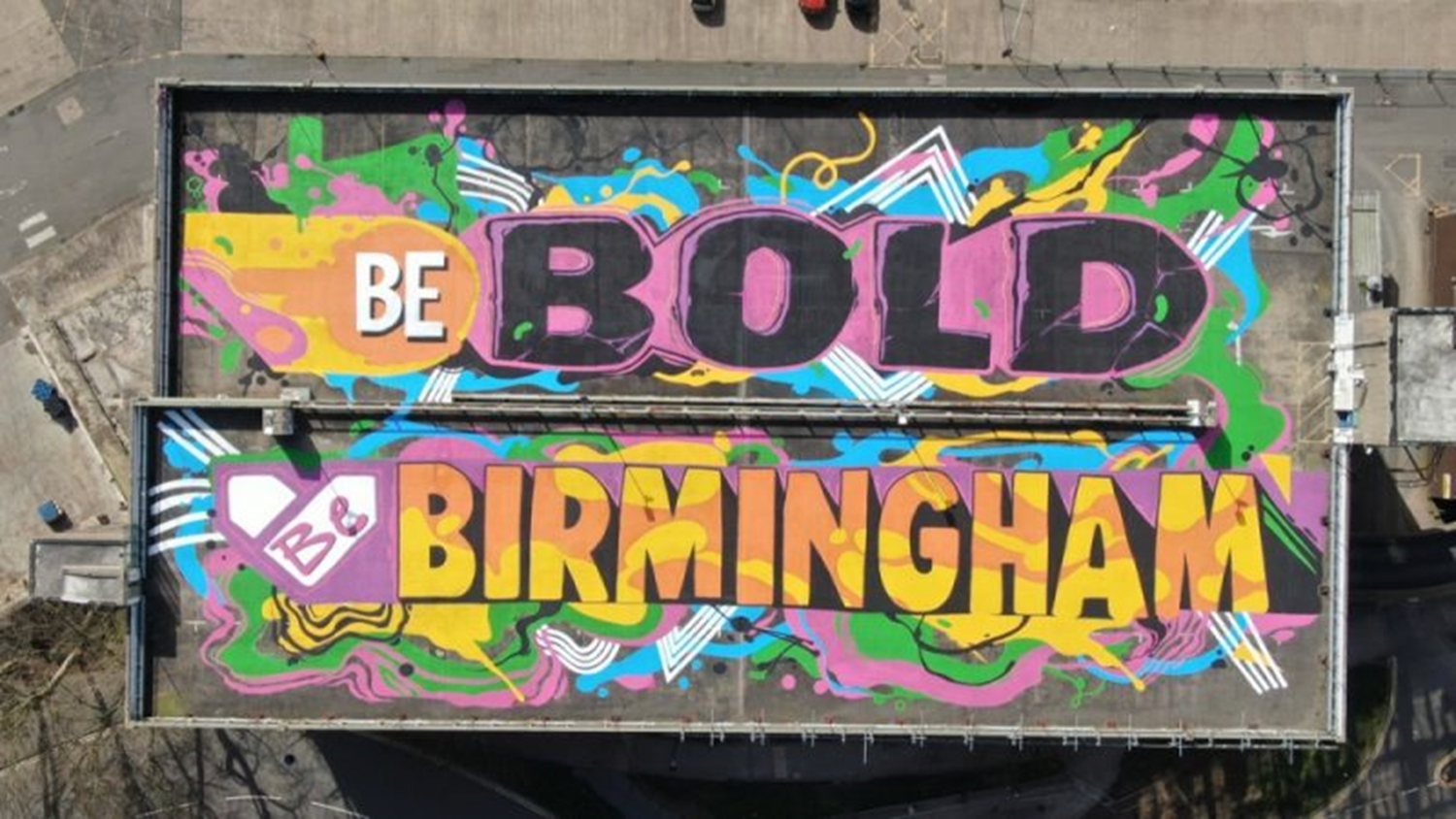 Diversity and youth are strengths and sources of innovation.
Fastest growing economy pre-pandemic but impacted hard by COVID.
40% of economy and population of West Midlands CA area. 
Over 100,000 new jobs needed.
407ha of employment land required.
Birmingham City Council is Europe’s largest single-tier authority.
Major transformations taking place and we’re hosting the Commonwealth Games.
PAGE 3
A Growing City
150,000 additional people
89,000 additional homes needed.
Current supply of 65,000 of which 19,400 should be affordable 
Over 100,000 new jobs needed
407ha of employment land required
Confidence in Birmingham
Prior to Covid growth at twice the rate of London and three times the UK average. 
Significant investment in infrastructure, HS2 and Metro
Host city for 2022 Commonwealth Games
UK’s best performing region for foreign direct investment (2020/21), 38 projects secured creating 2,263 new jobs 
Attracted major investment projects including Department of Transport and Goldman Sachs
More new business start-ups than any other city outside London
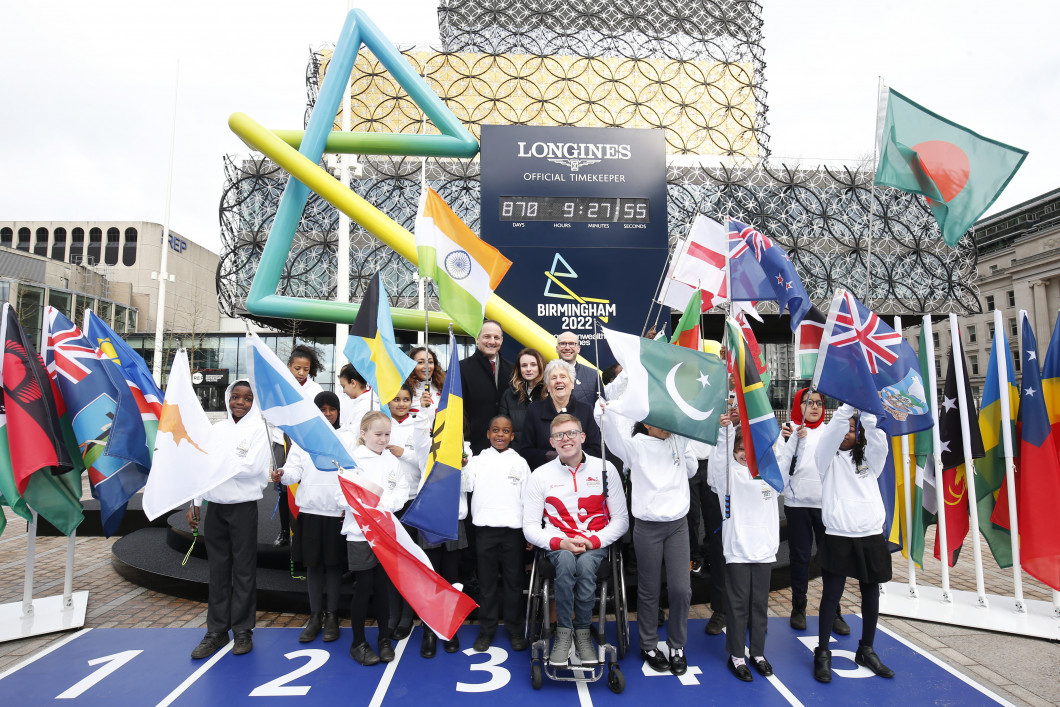 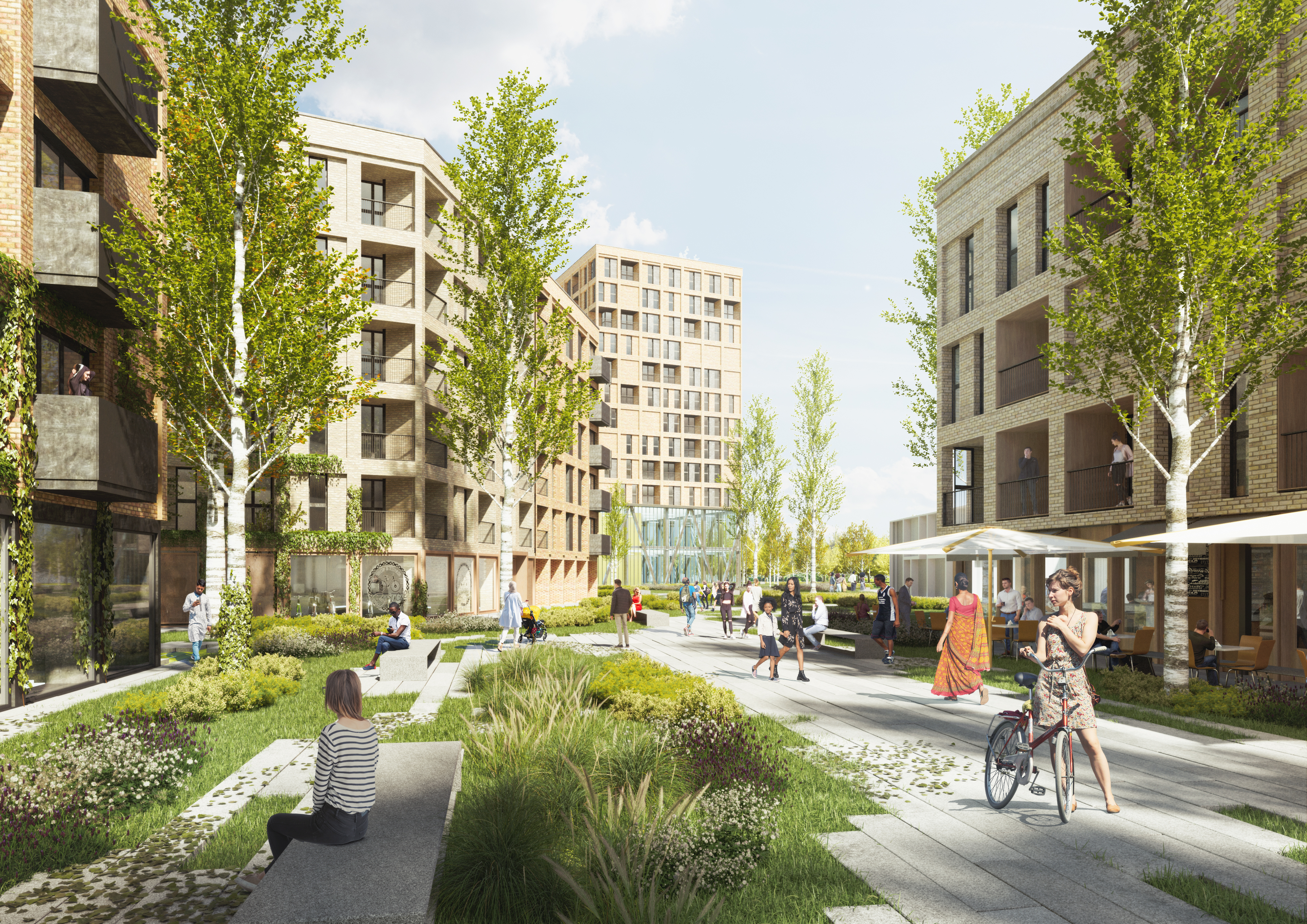 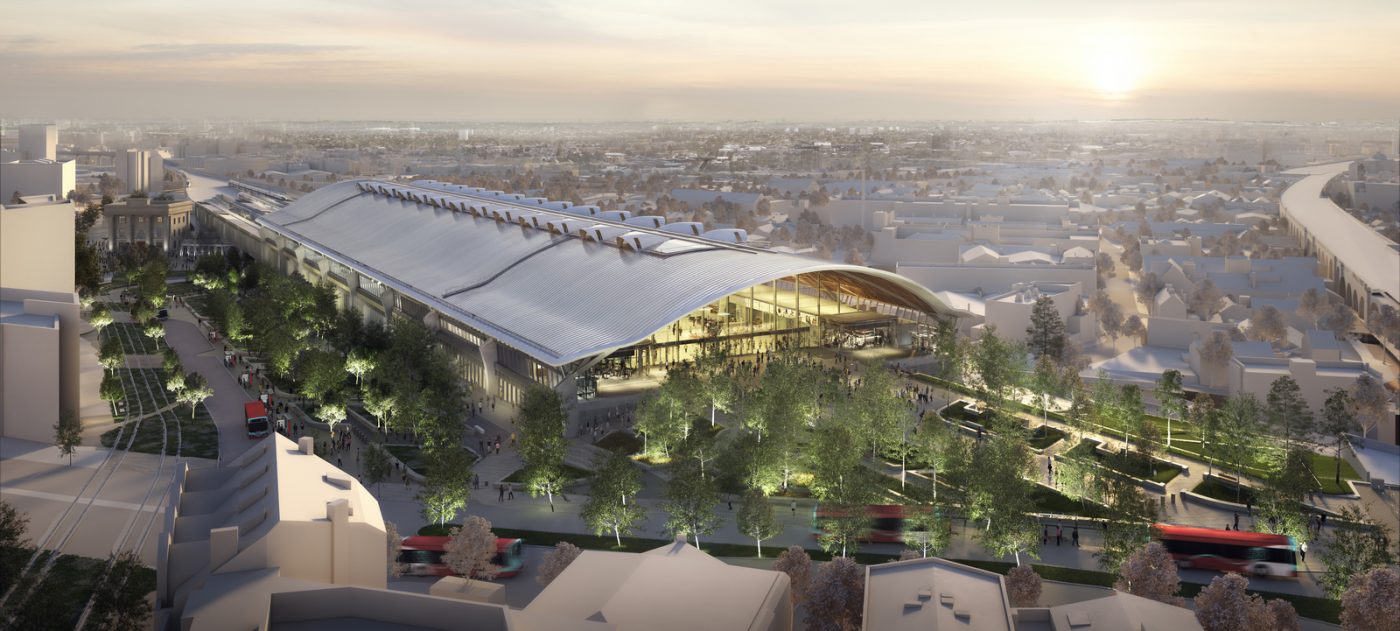 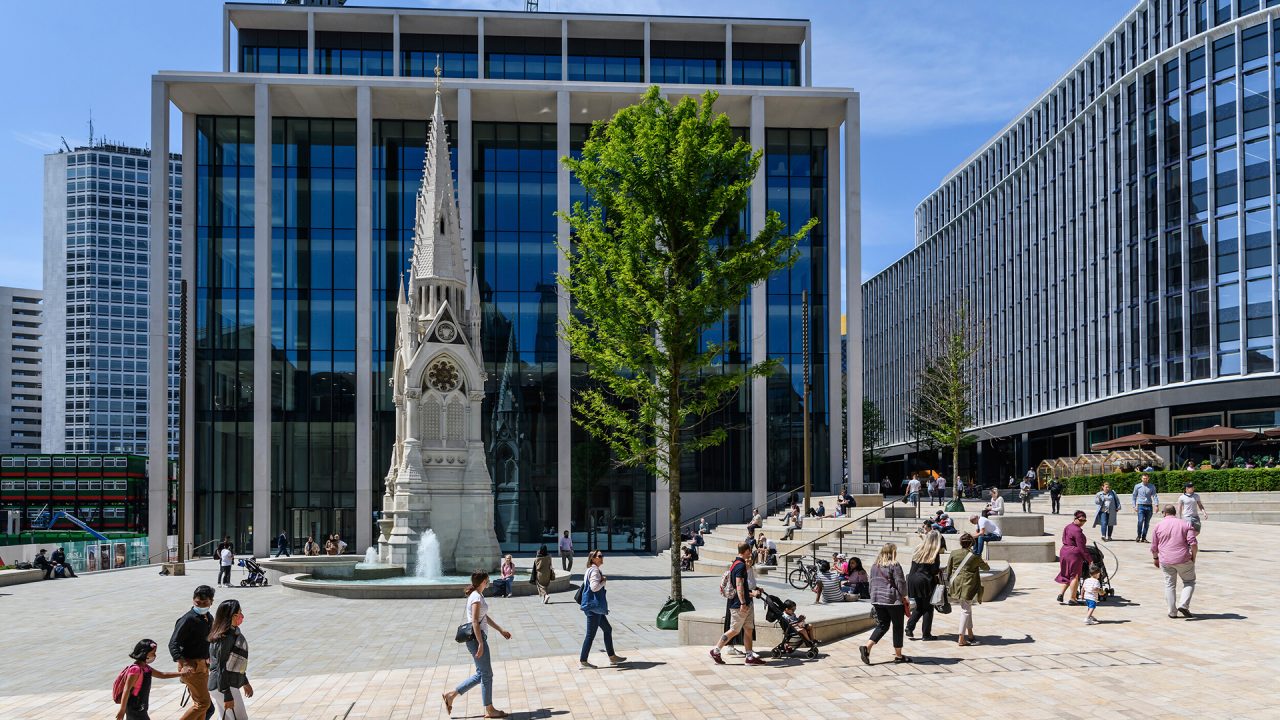 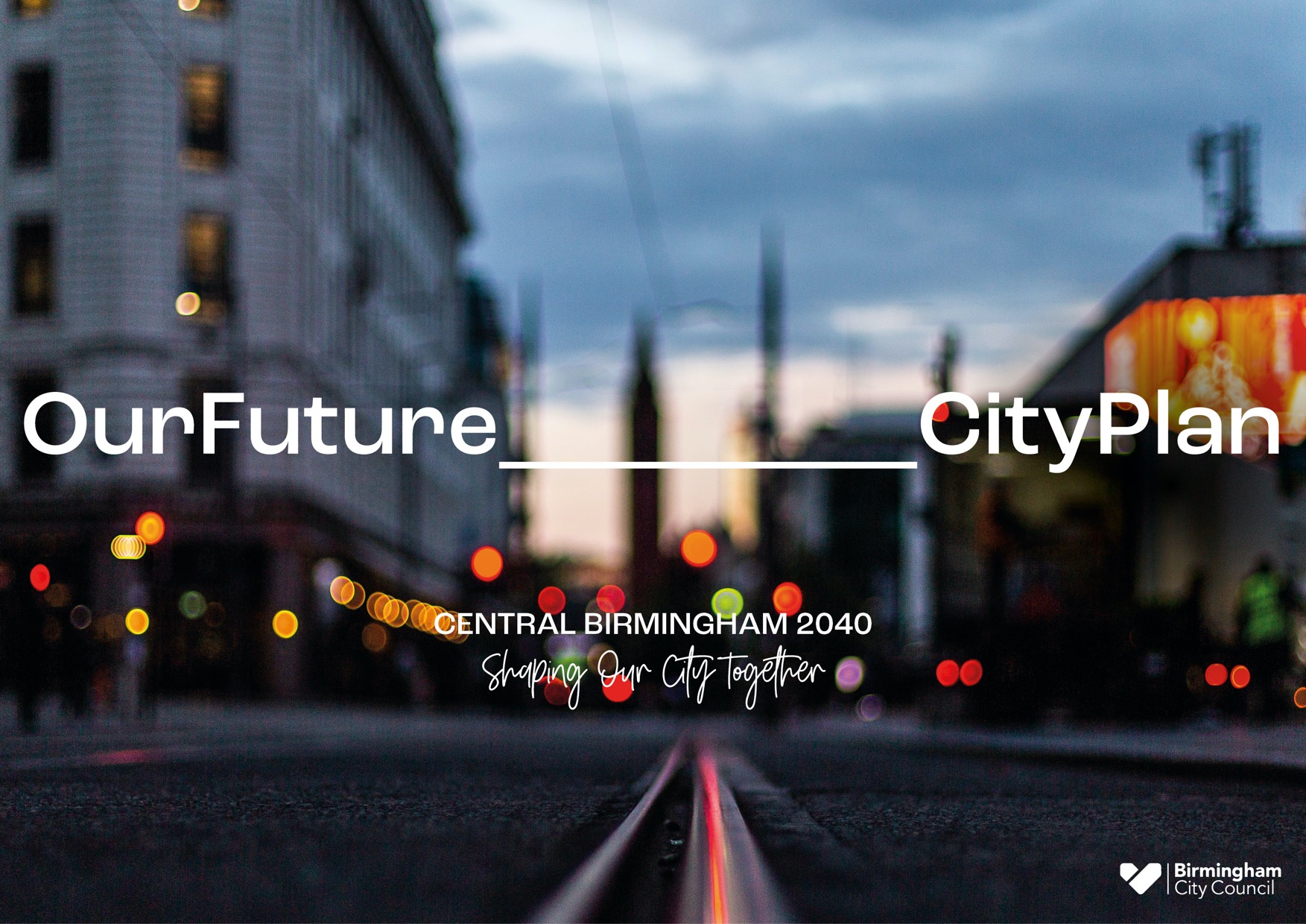 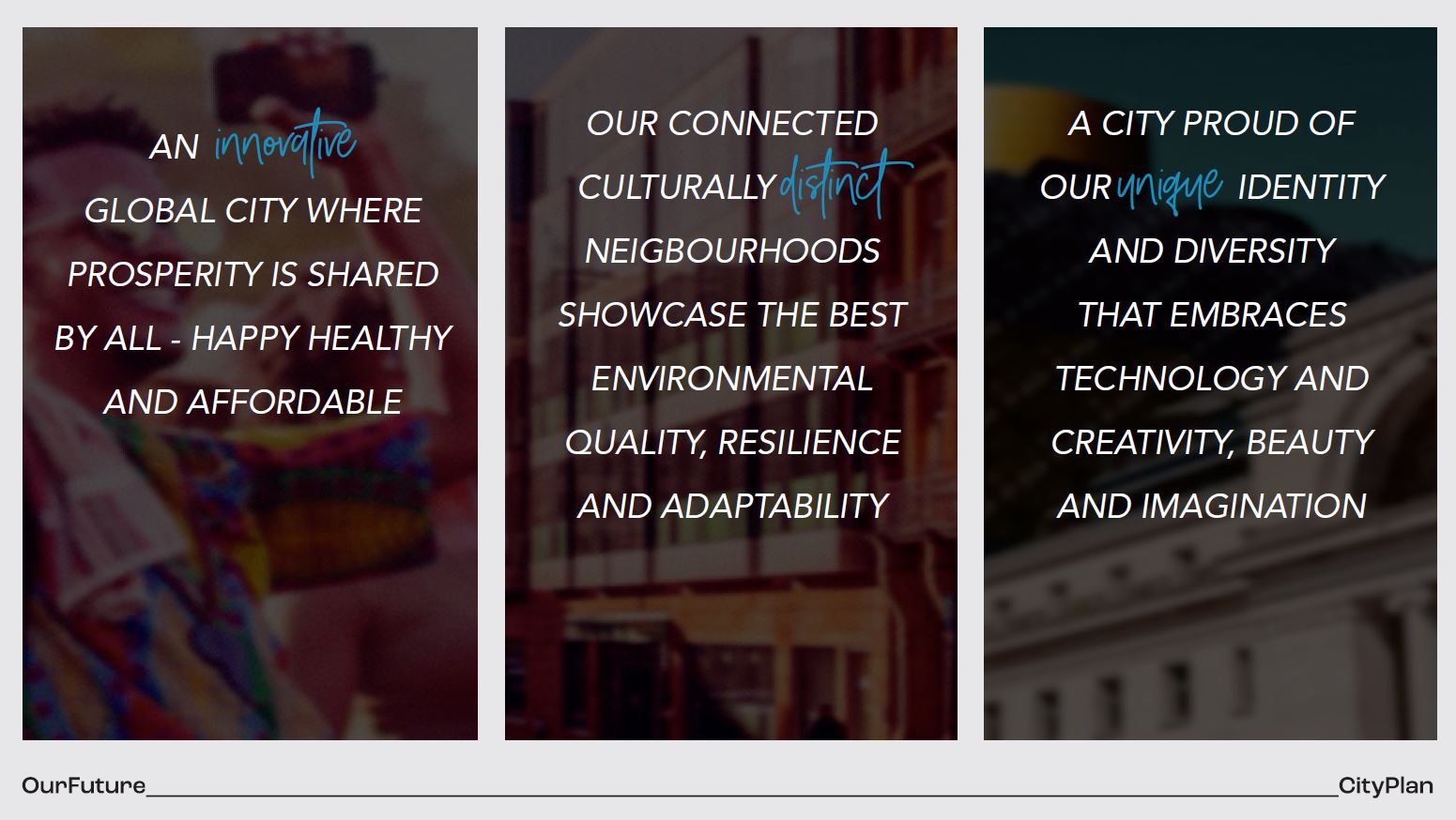 Growth programmes
BCC investing £3.5bn to help deliver CWG, make city heart of the HS2 network, and deliver 51,000 homes and 253ha of employment land.
Working with partners to deliver large development programmes to spur new homes, employment space, community facilities, environmental improvements and growth and jobs.
Programmes include:
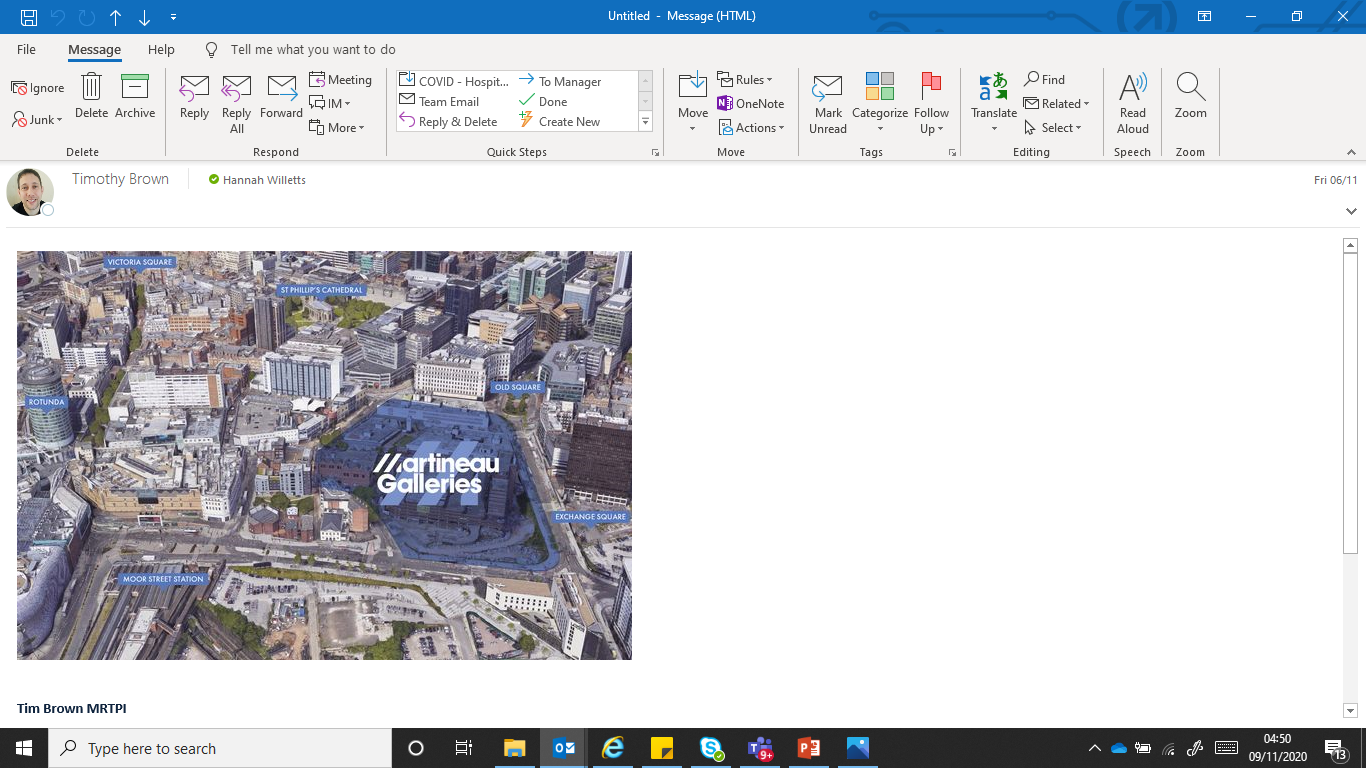 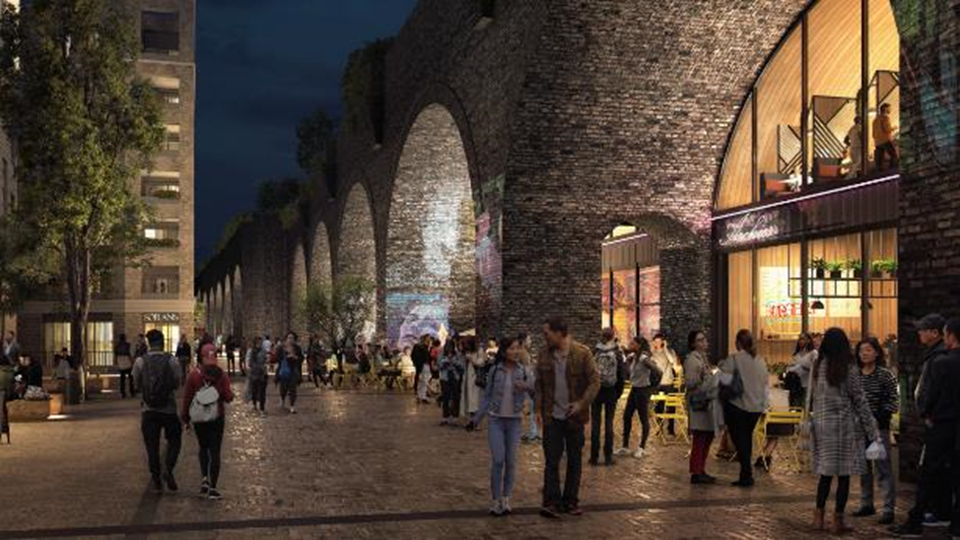 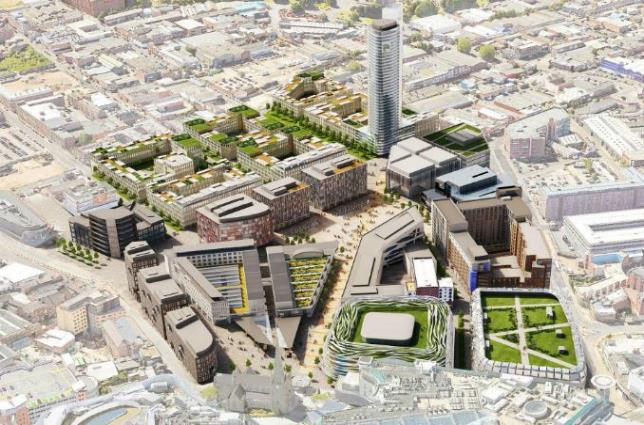 Spotlight on: Smithfield, Martineau Galleries, Oval Estate - will deliver:
6,000 homes
4,000,000+ sqft of commercial floorspace
35,000 jobs
£1bn+ boost to the local economy
Smithfield
Digbeth
Perry Barr
Langley
Longbridge
Peddimore
Arden Cross
Millennium Place
Bordesley Park
NEC
Greater Icknield
Druids Heath
Birmingham Health Innovation Campus
Oval Estate
PAGE 8
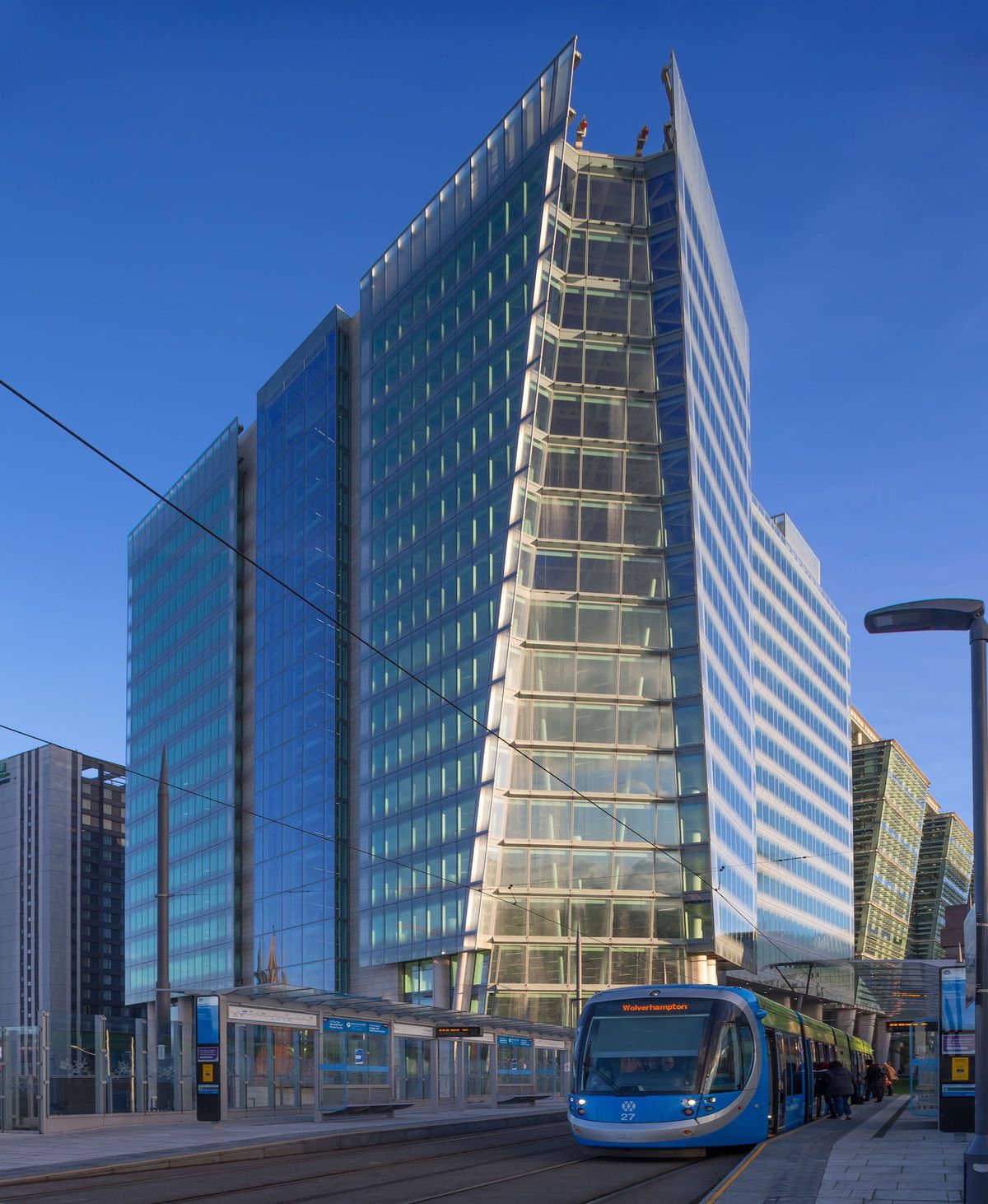 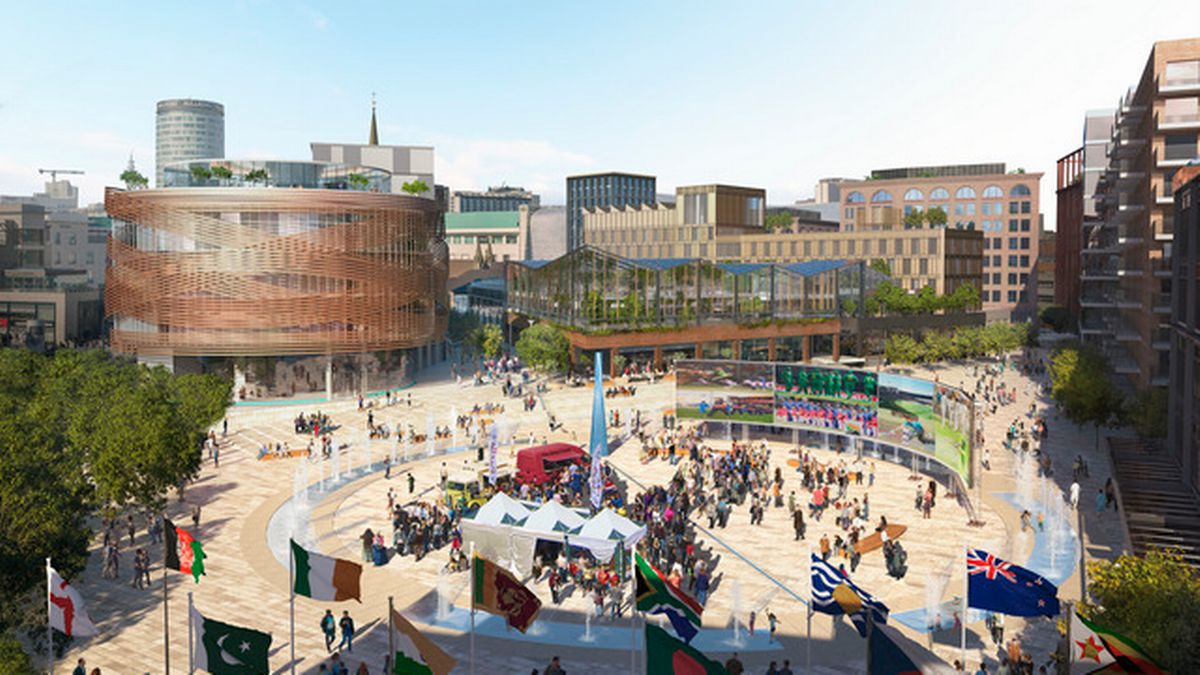 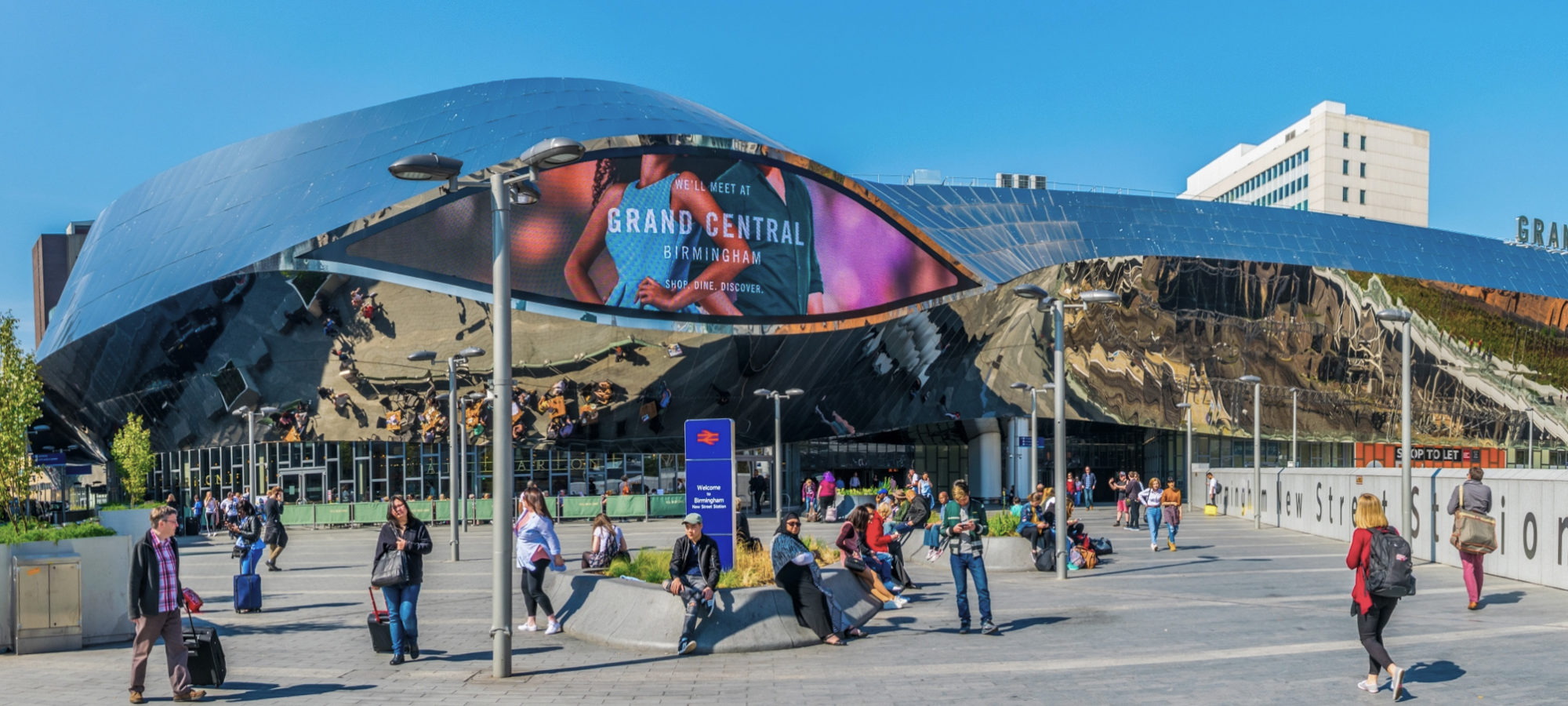 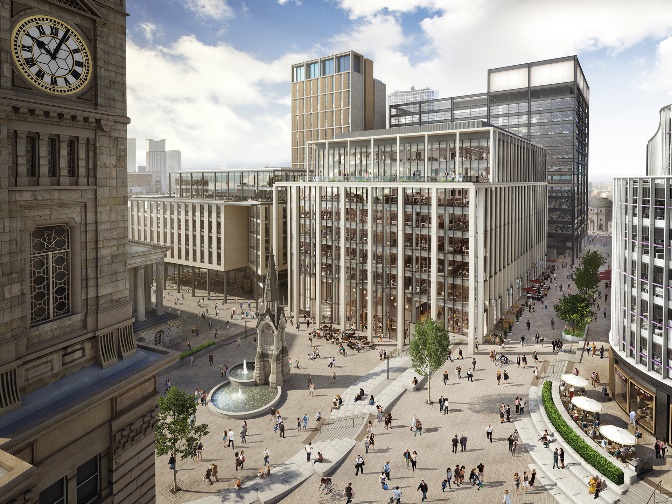 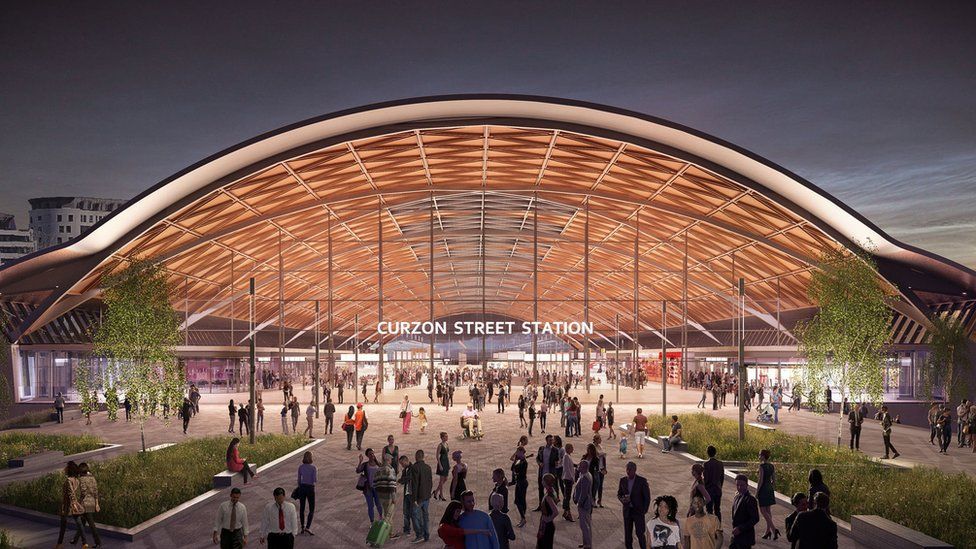 Levelling up strategy: prosperity and opportunity for all
Strategy published November 2021.
Levelling up central to BCC’s aims and anchored in existing strategies including corporate plan.
Wanted to lead not follow hence issuing strategy ahead of government’s White Paper.
Birmingham’s voice is important - significant needs, 1.15m people and size of council.
Strategy an ‘investment prospectus’ not begging bowl. We’re:
Harnessing and delivering the best Commonwealth Games.
Maximising the benefit of HS2.
Harnessing the city’s energy, innovation, diversity and youth.
Have ‘skin in the game’ - bringing forward and delivering large development programmes.
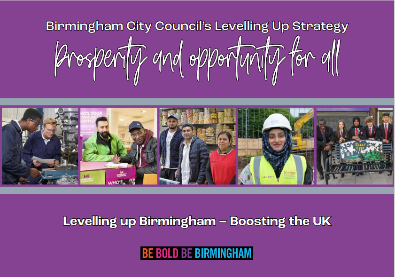 PAGE 10
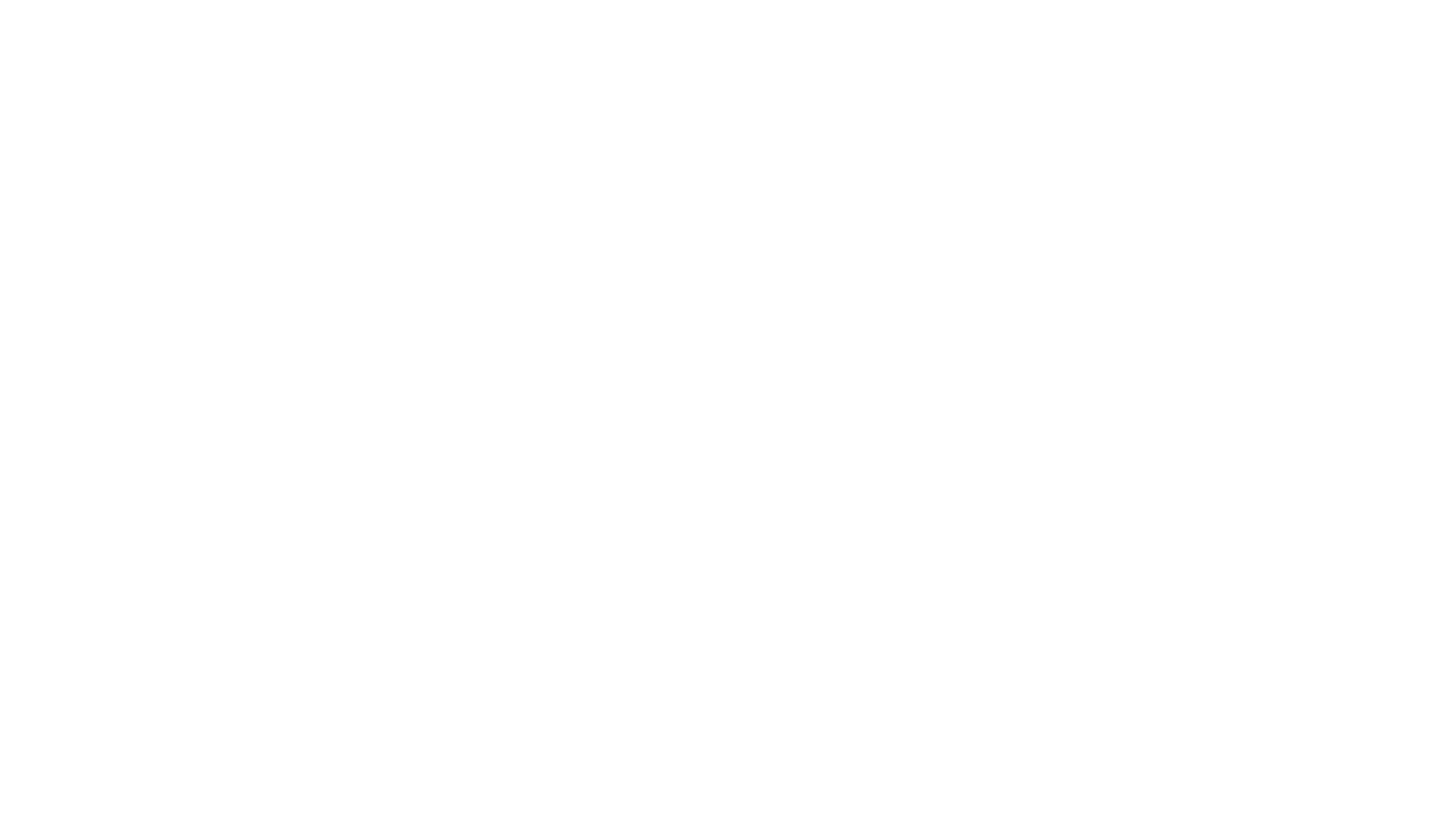 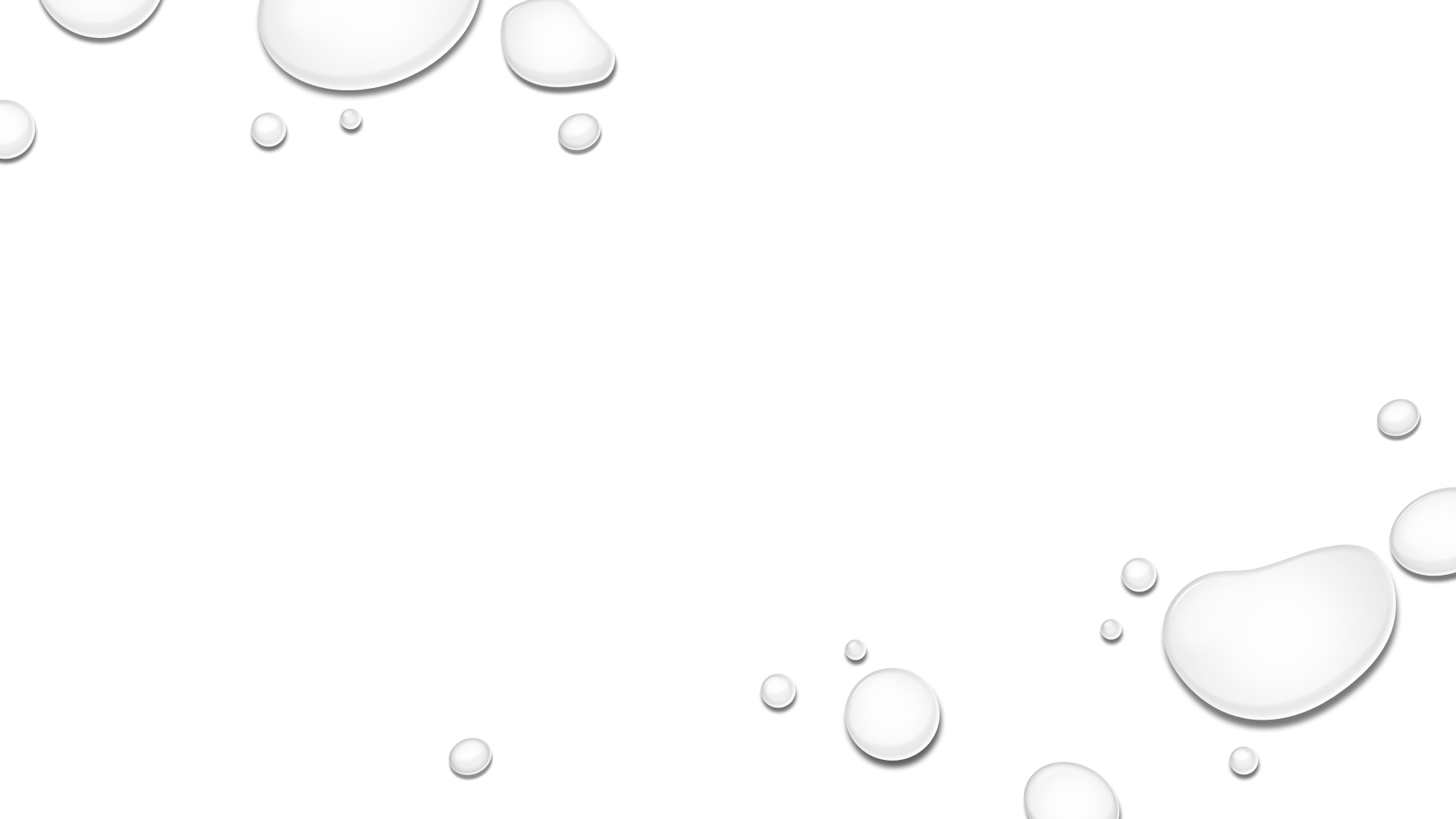 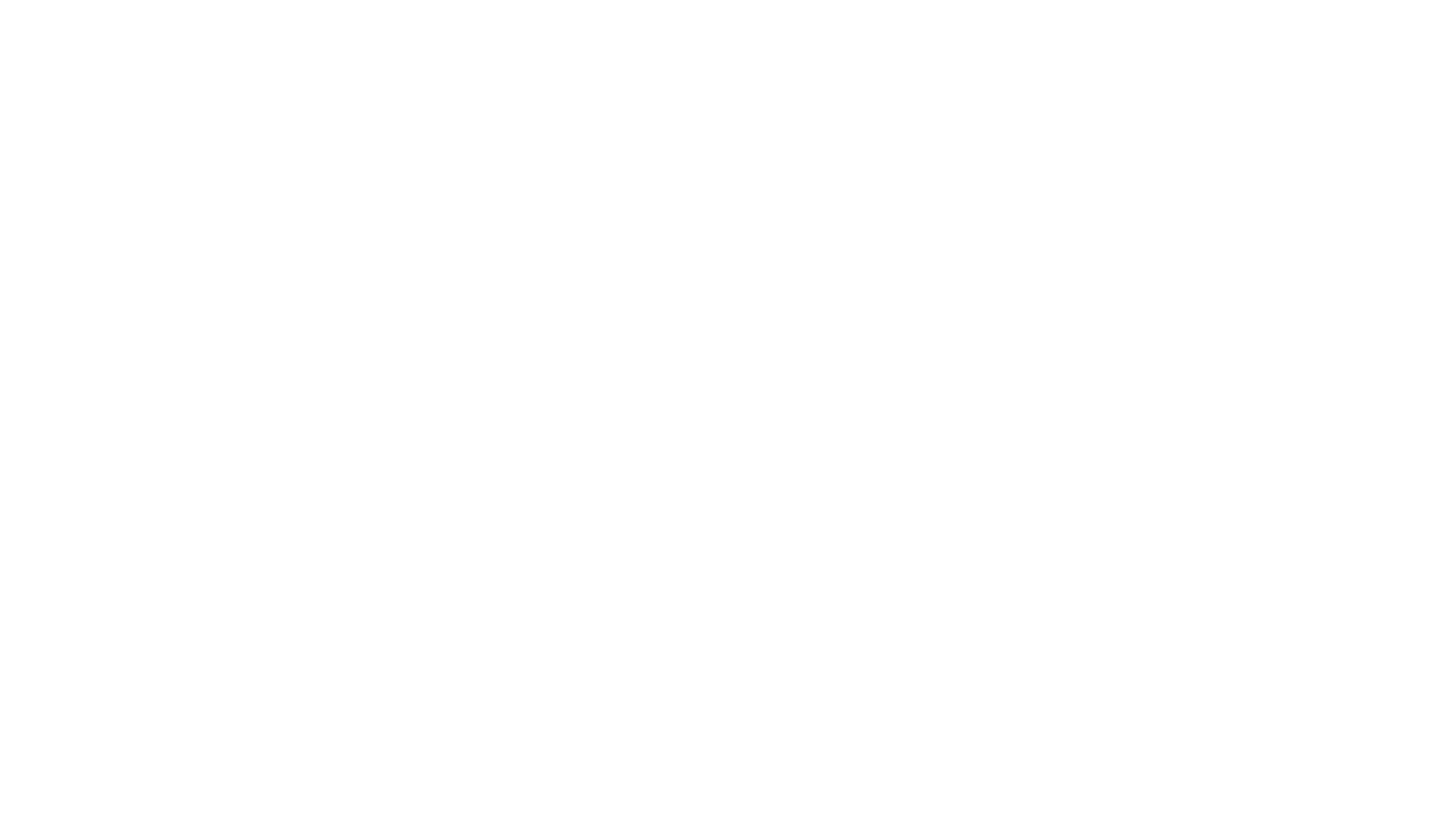 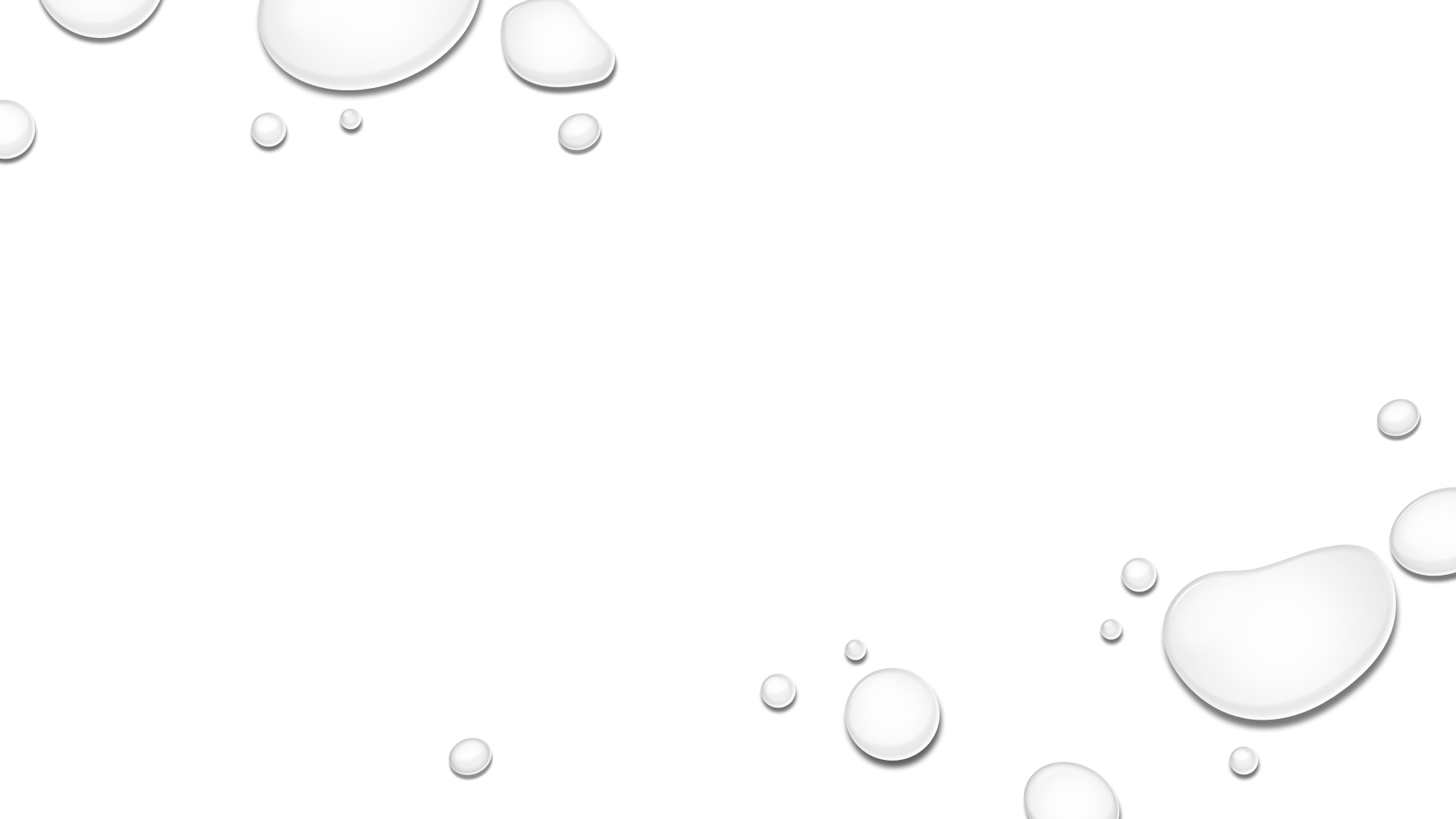 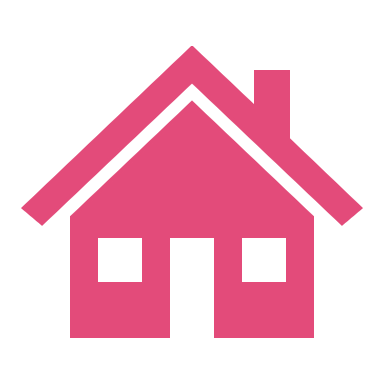 A new Housing Strategy
Vision  ‘Making Birmingham a great place to live’
PAGE 12
PAGE 12
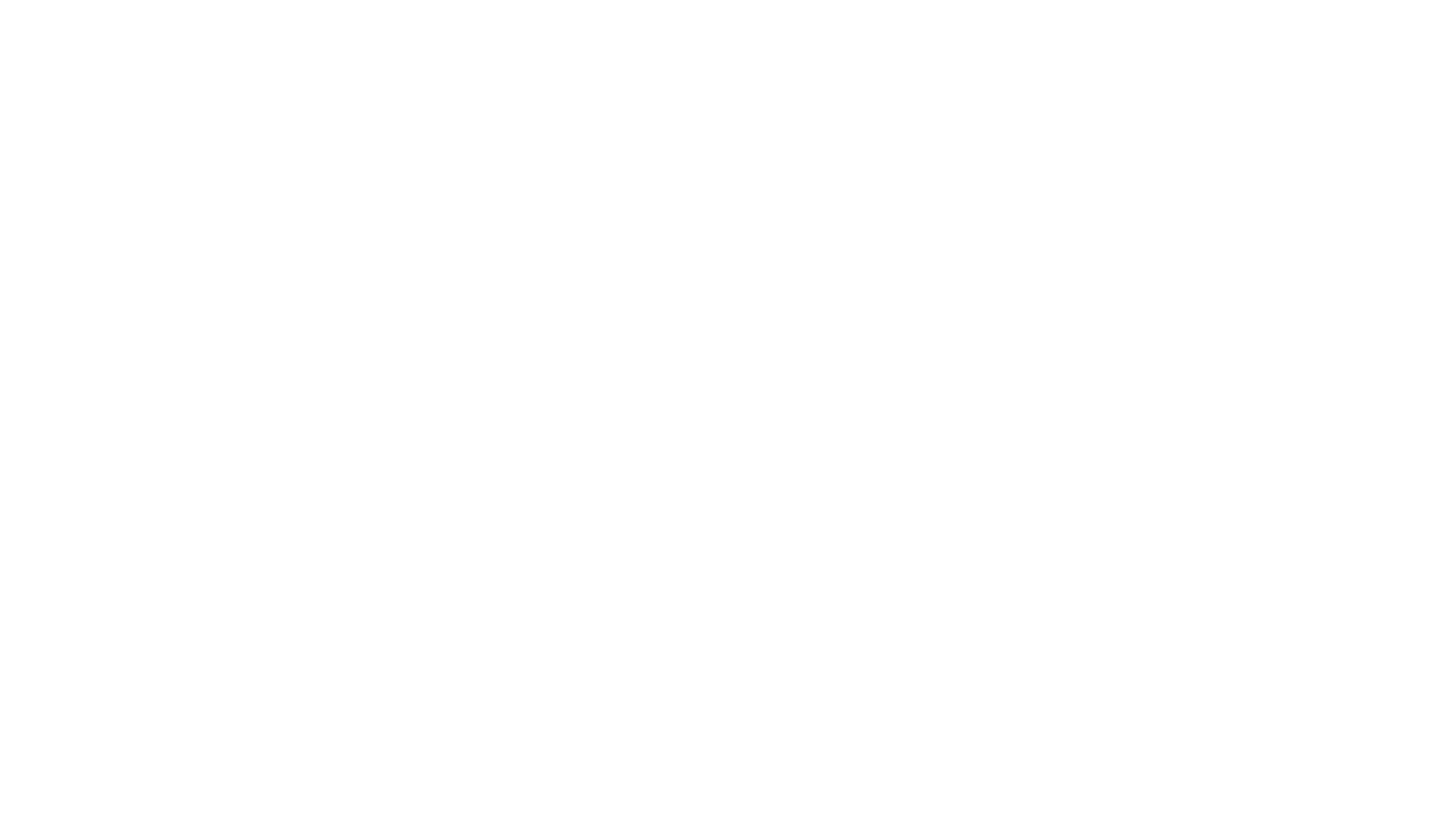 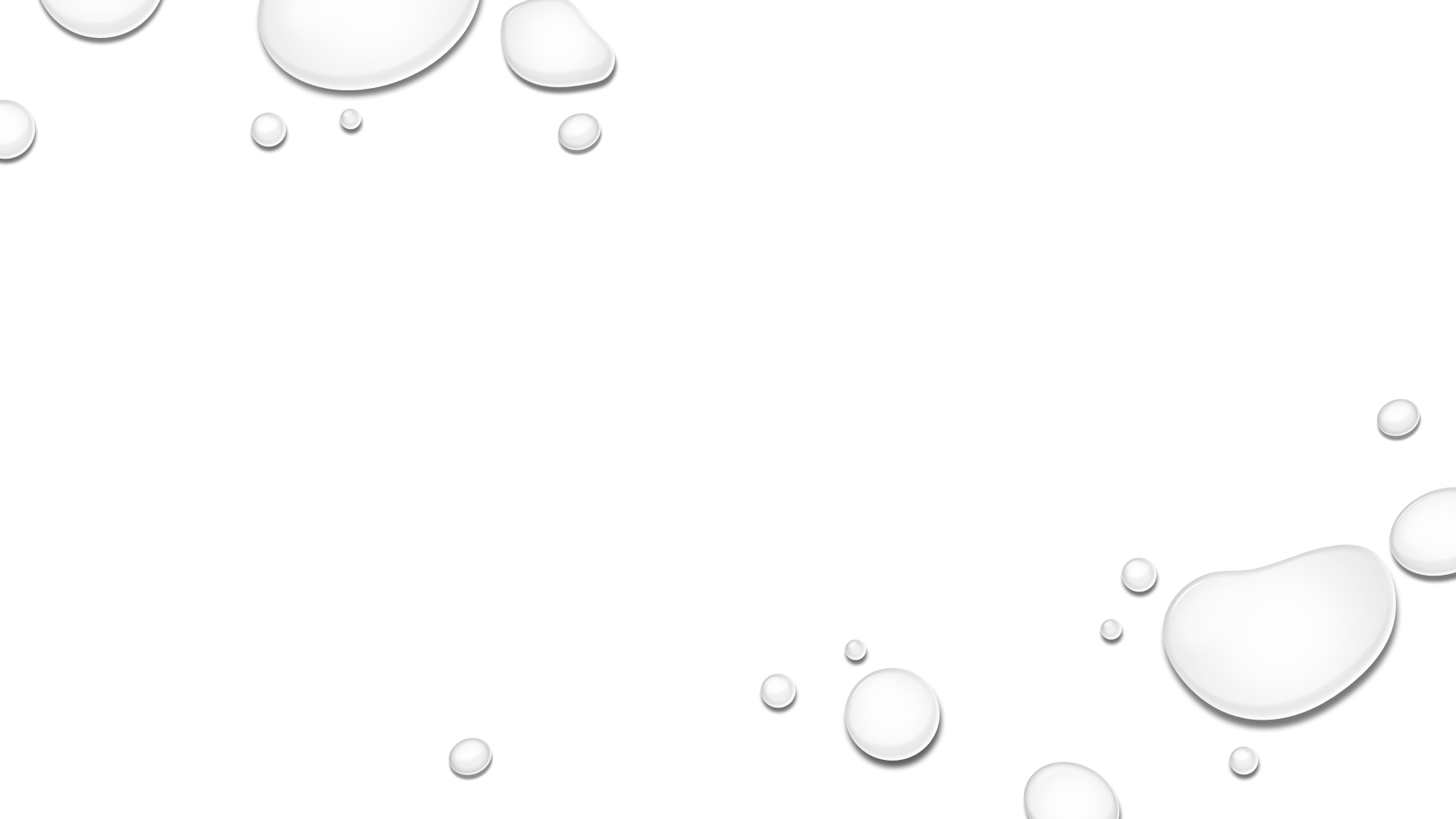 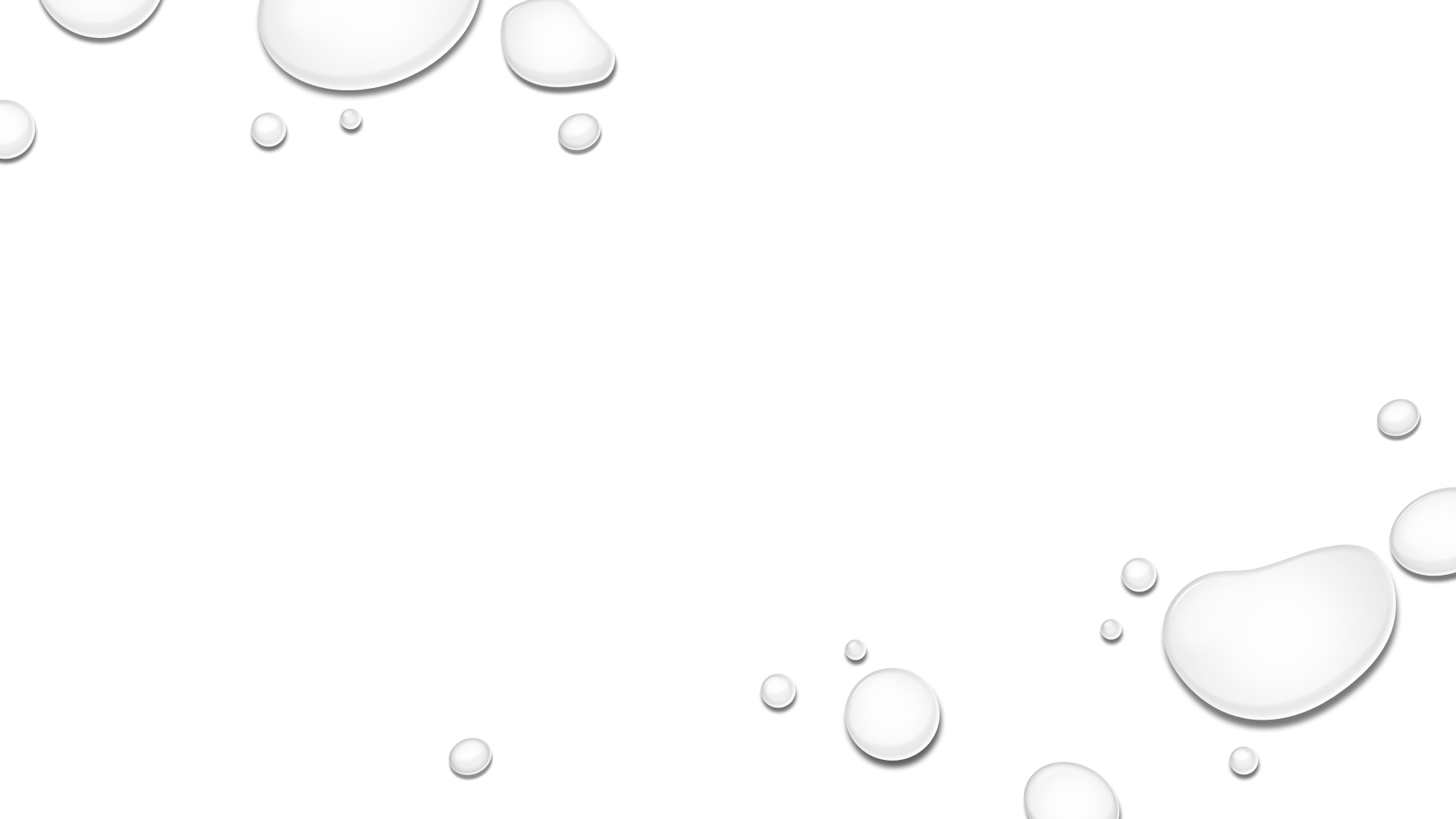 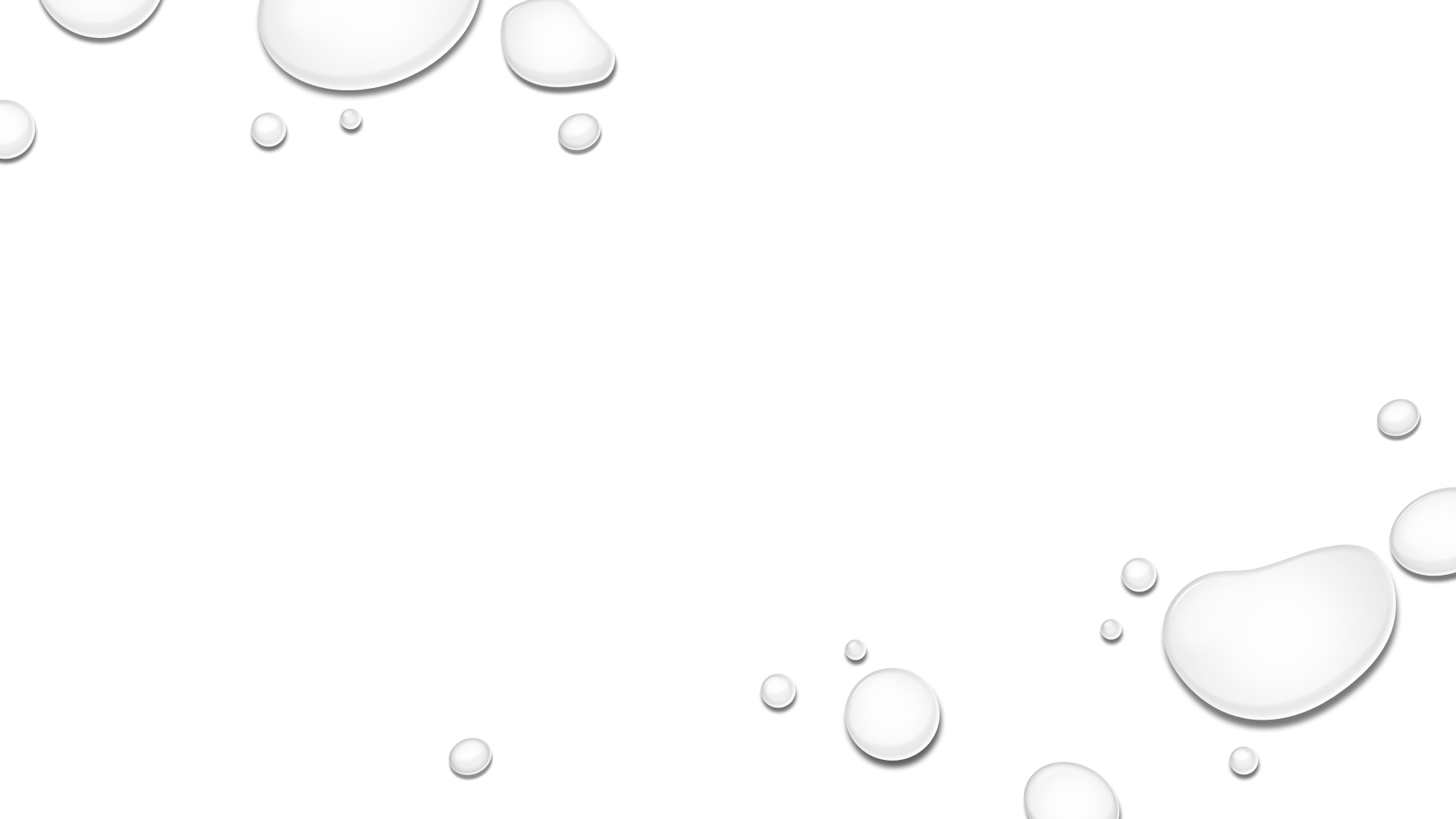 PRIORITY 1 – Supply
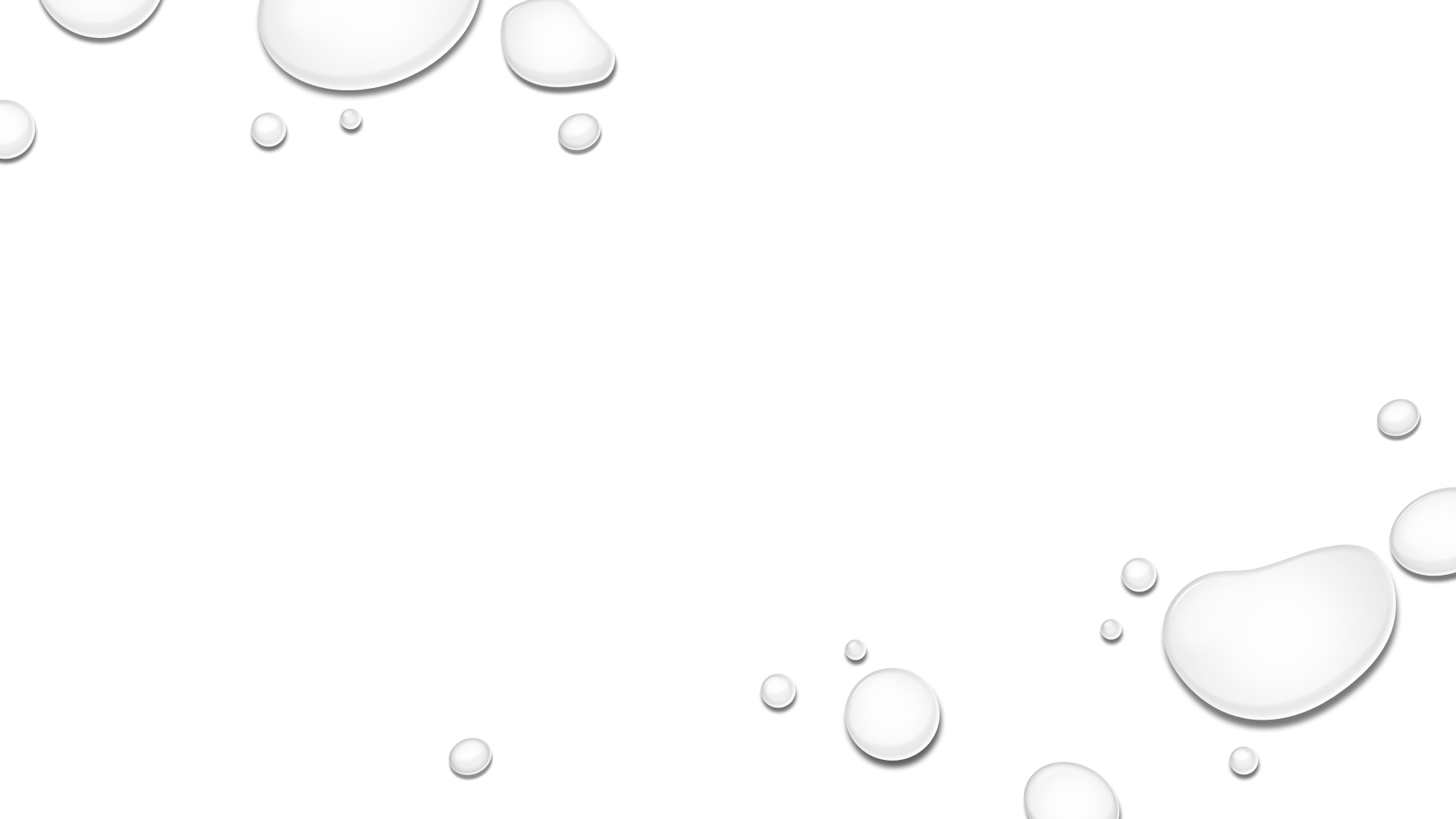 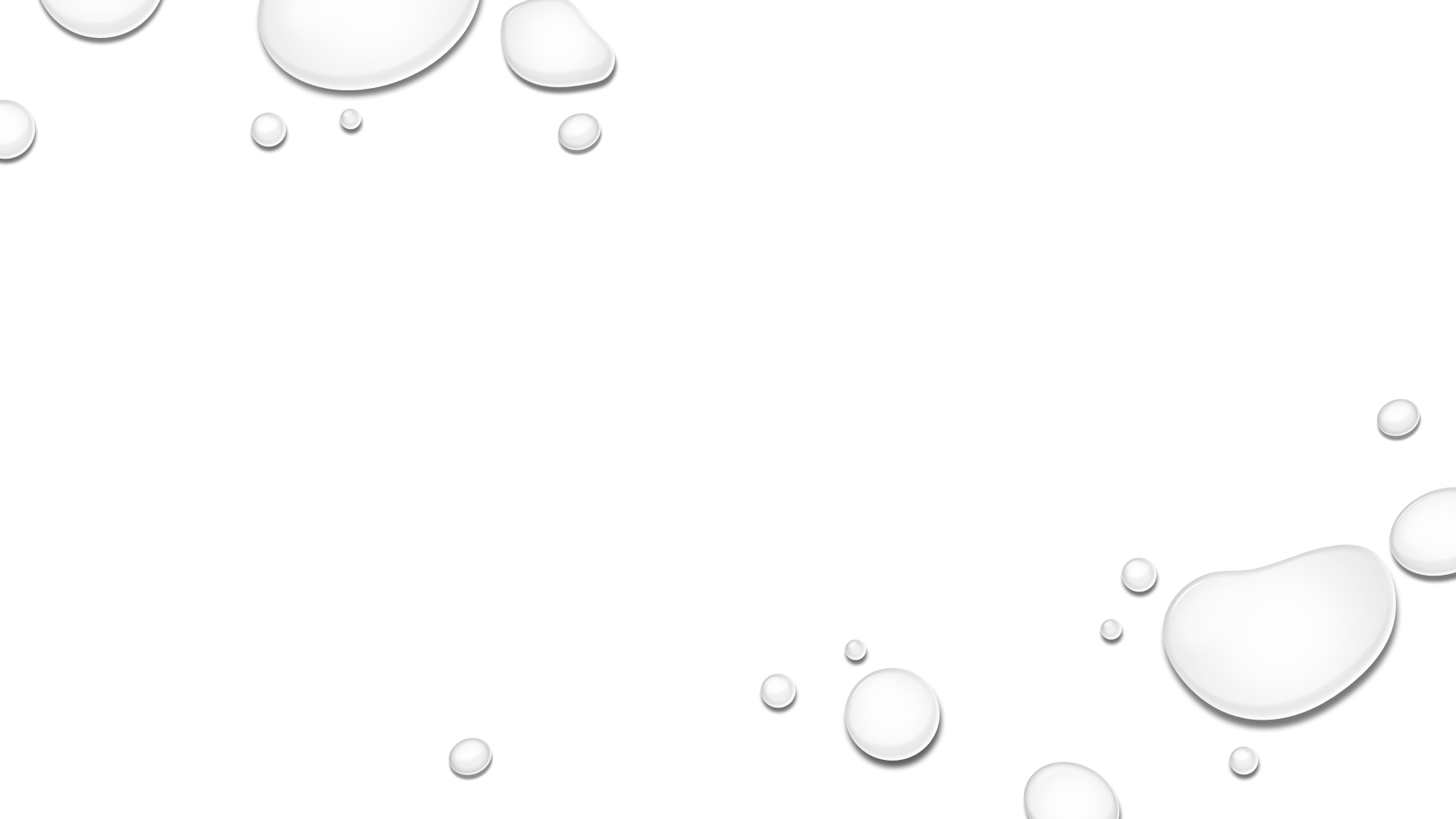 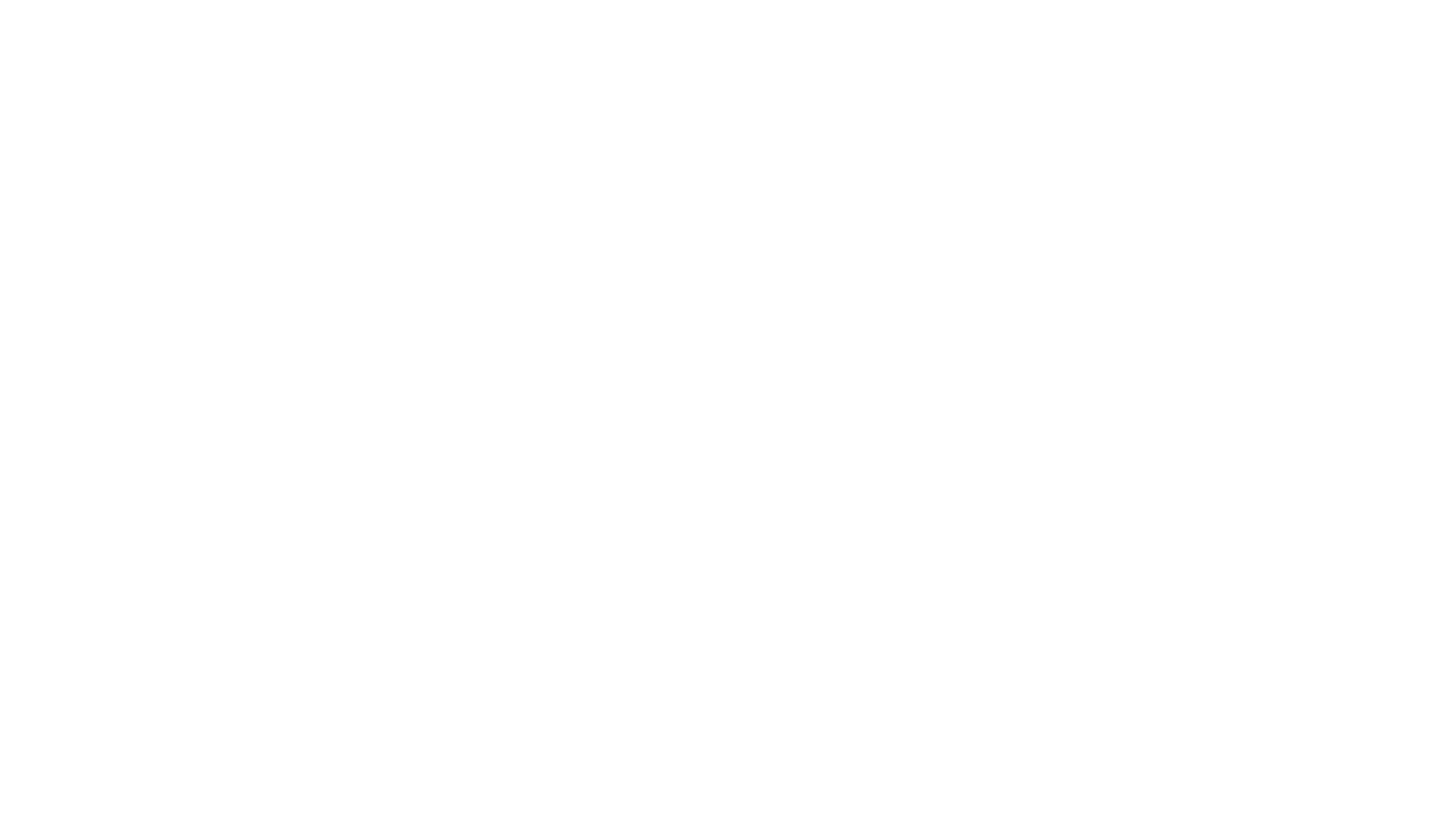 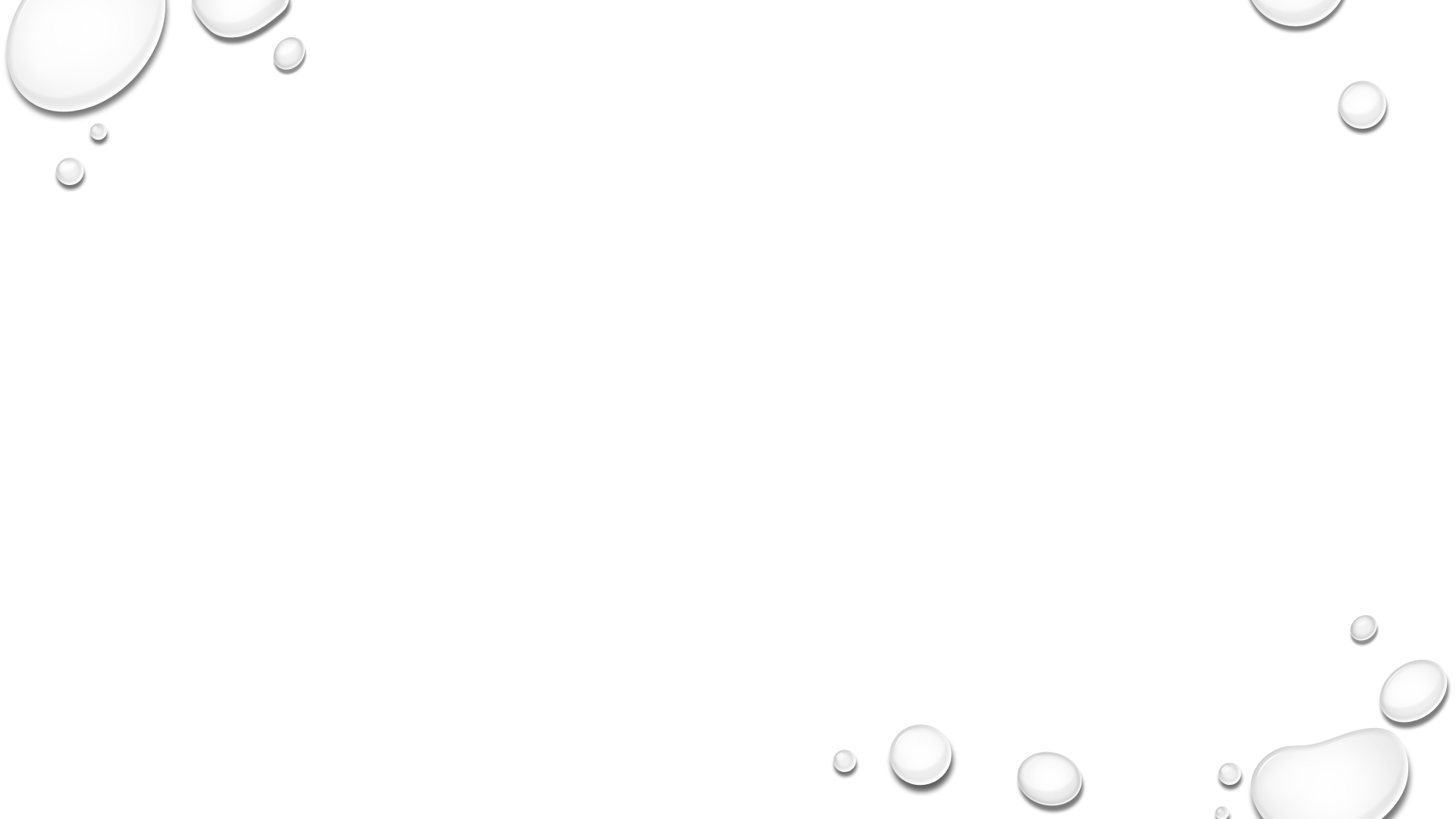 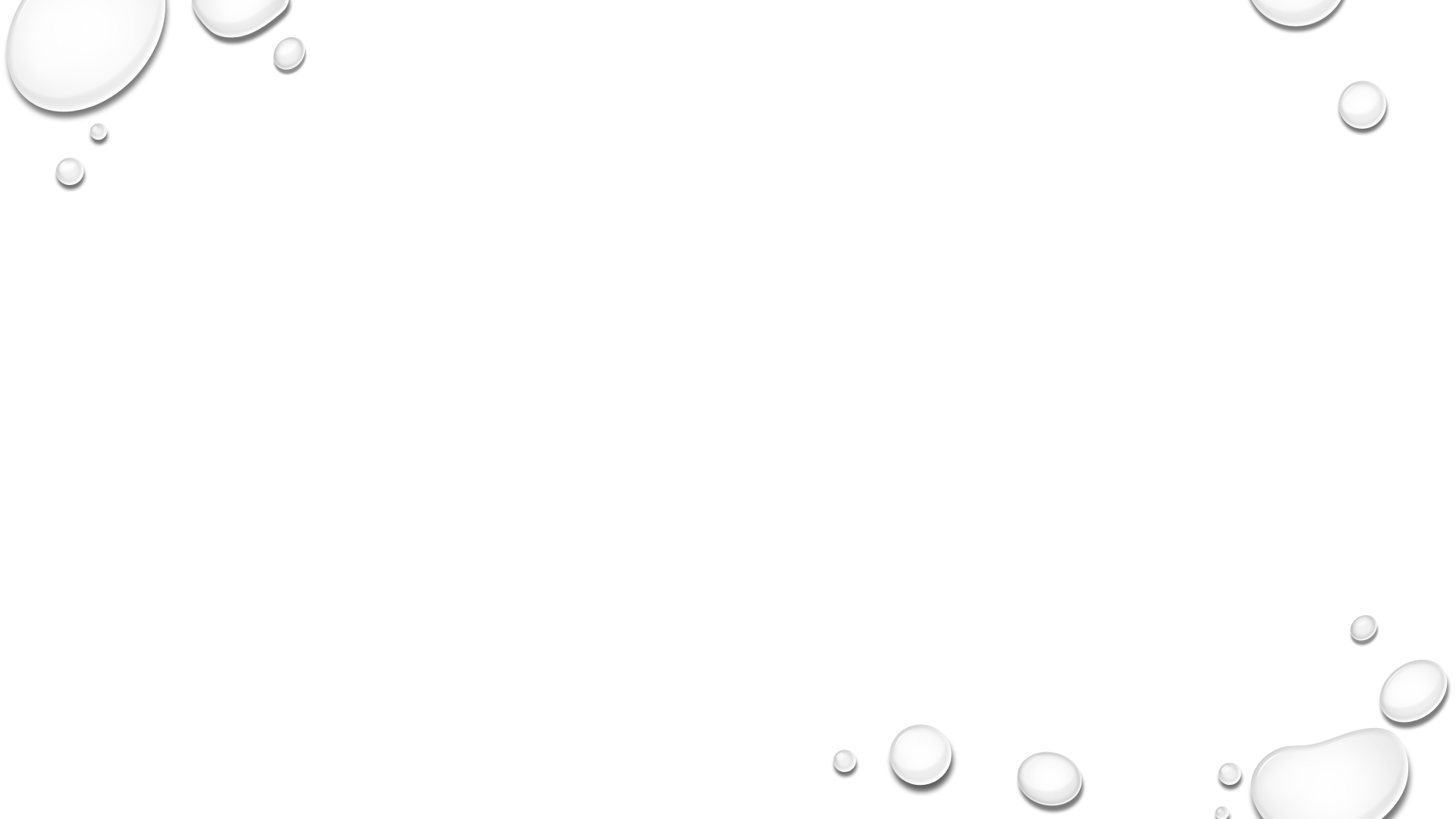 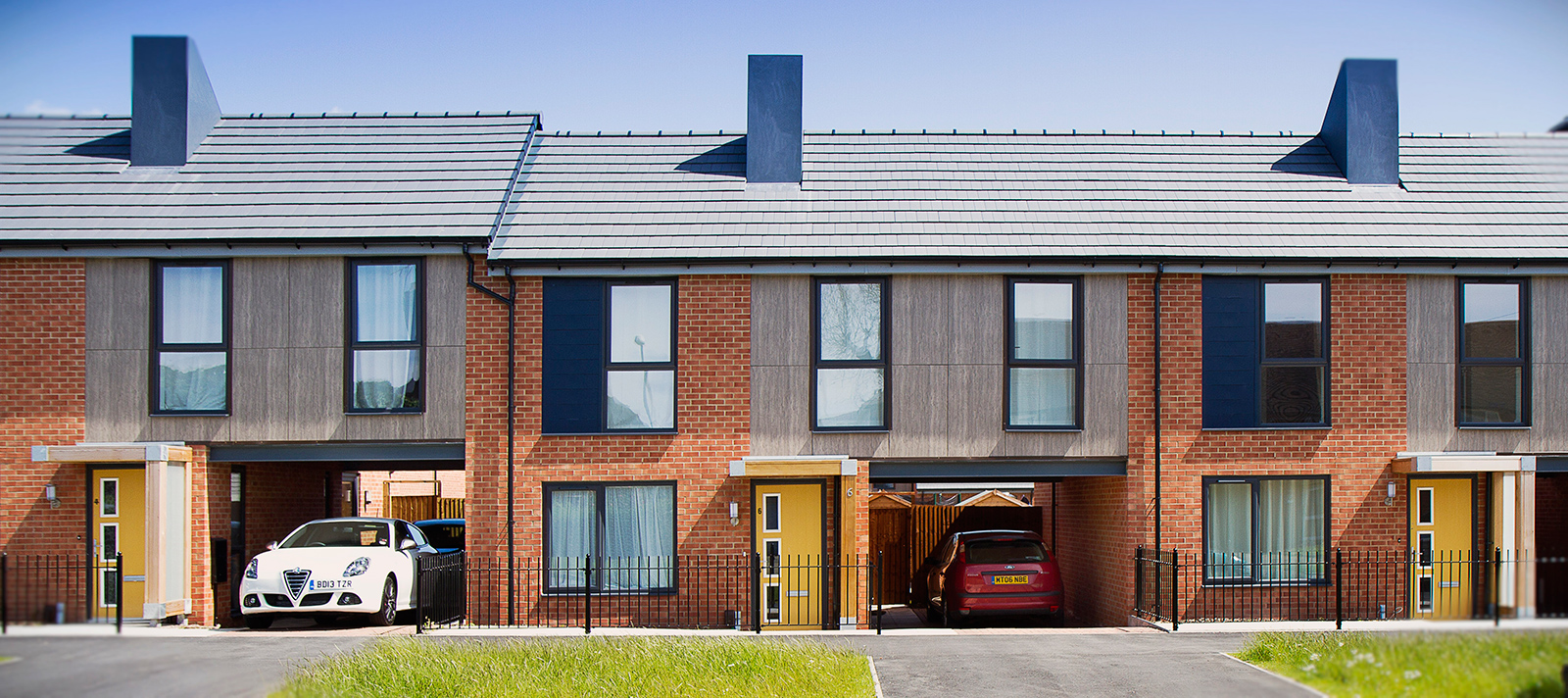 Priority 1- a strong supply of genuinely affordable homes
Open for business
Call to arms- stronger together
Enabling delivery
What are the drag factors?
Suggested solutions
PAGE 14
Current Performance
PAGE 15
What are the drag factors?
Historically low land value and patchy inward investment interest
Complex site delivery and no such thing as ‘low hanging fruit’
Disjointed strategy for the provision of housing across the City
Over reliance on narrow range of partners 
Capacity and capability – commercial, major projects, estate regeneration, strategy 
RP’s can choose to develop in many areas
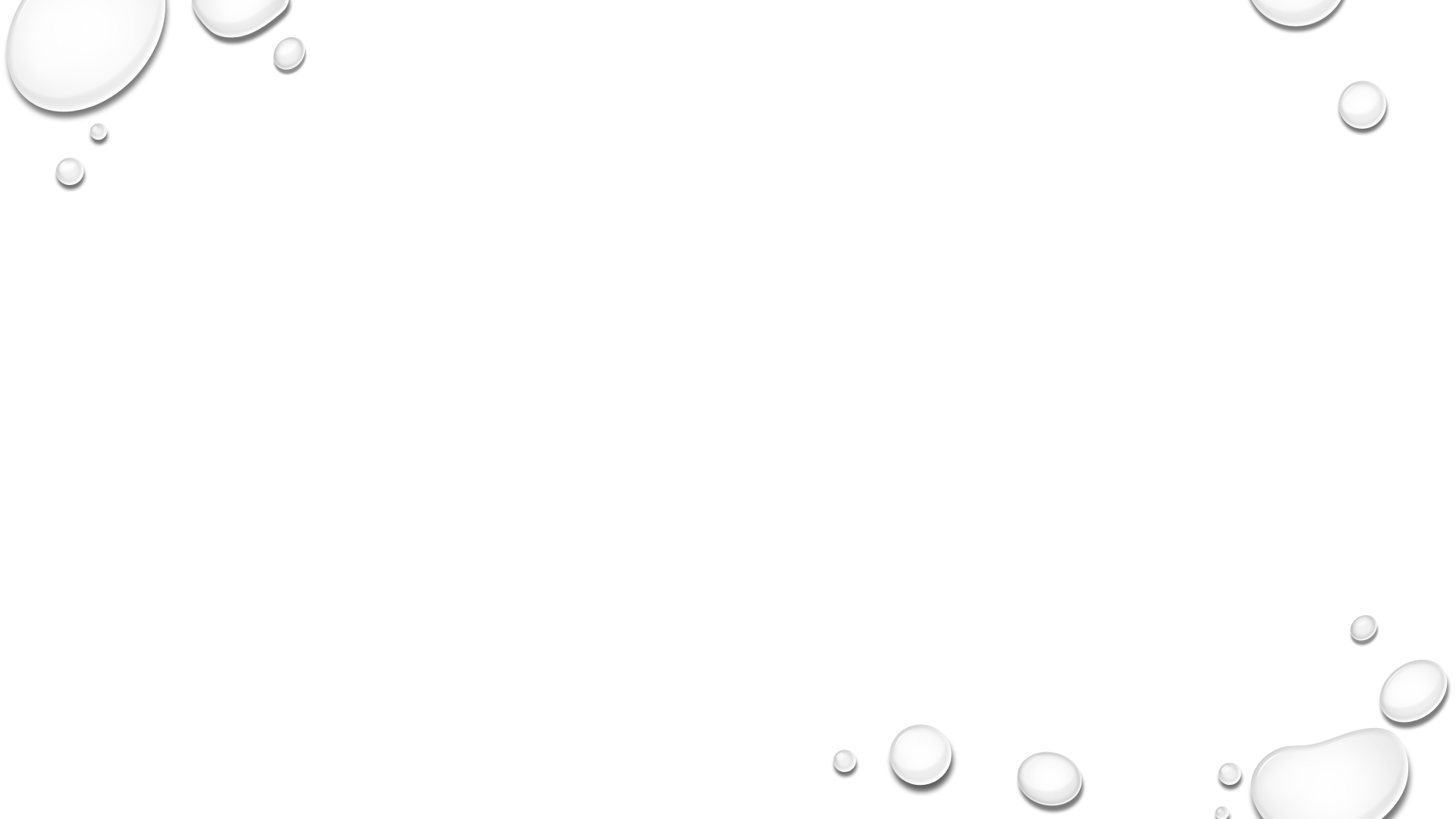 PAGE 16
What are the key workstreams?
Strengthen partnerships with RSLs
Develop ‘loss of family accommodation’ policy through the new Birmingham Plan
Mobilise cross directorate Affordable Housing Delivery Board 
Efficient use of Empty Dwellings Management Orders and Compulsory Purchase Orders 
Collaborate with WMCA to access new sites and investment opportunities
Work with Homes England who now have a wider remit to support LAs in driving up their ambitions for new affordable housing
Expand opportunities for ‘Build to Rent’
Explore models for affordable housing delivery in both the UK and abroad
Work collaboratively with private landlords to incentivise them to work with the council to reduce housing need
PAGE 17
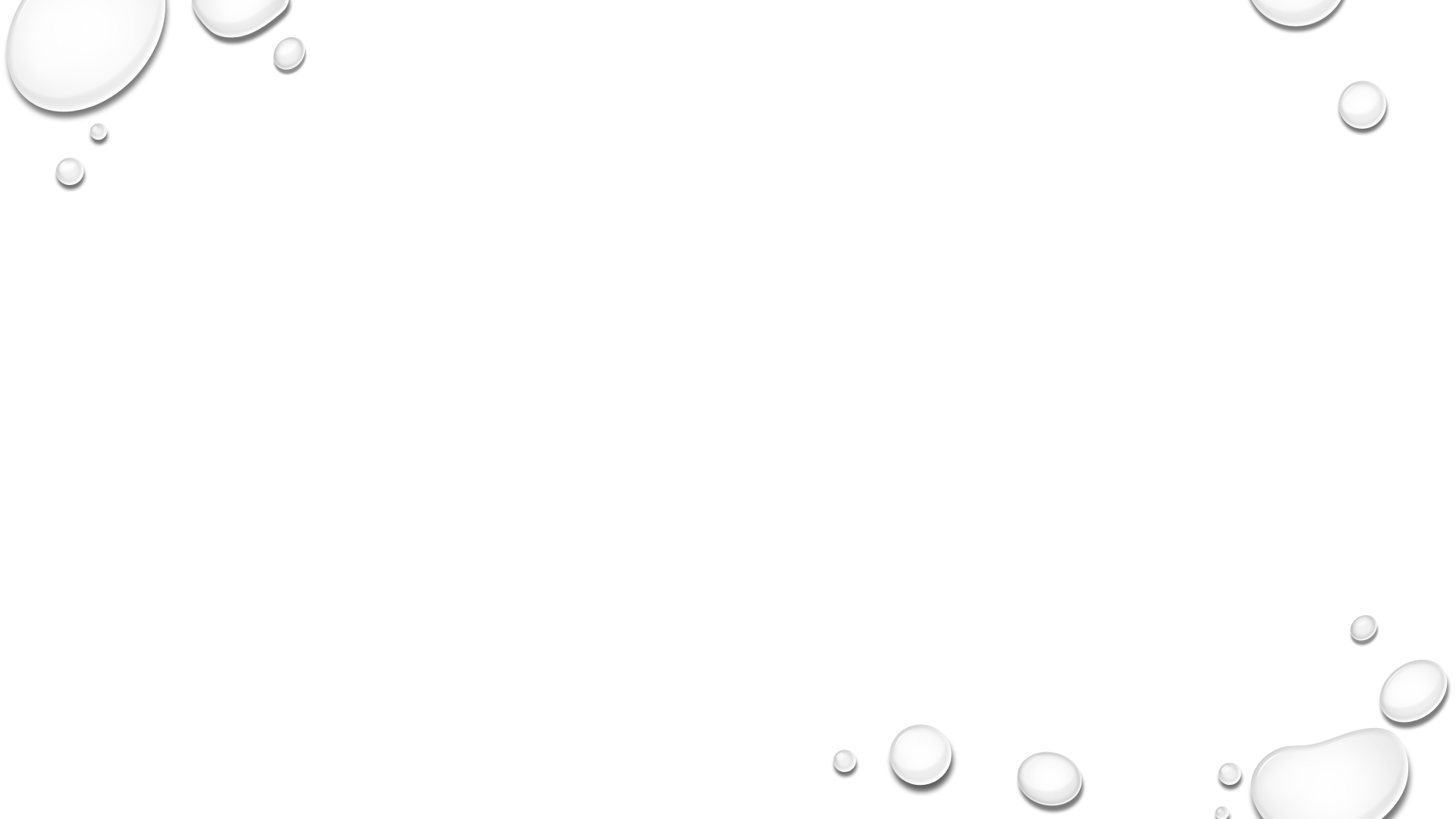 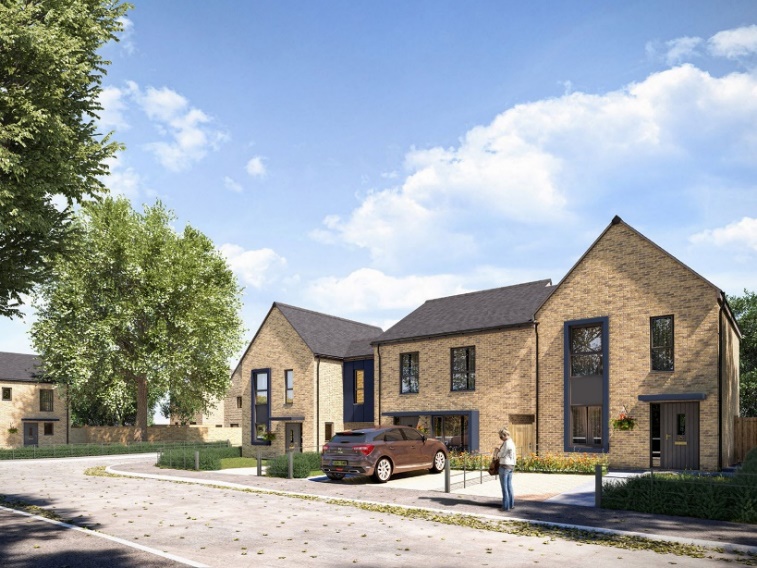 What are some of the solutions?
Refreshed Housing Strategy
Improved approach to Council land ownership 
Potential in partnerships
Finance and funding
Remove barriers with RSLs
Enable asset base to increase property growth
PAGE 18
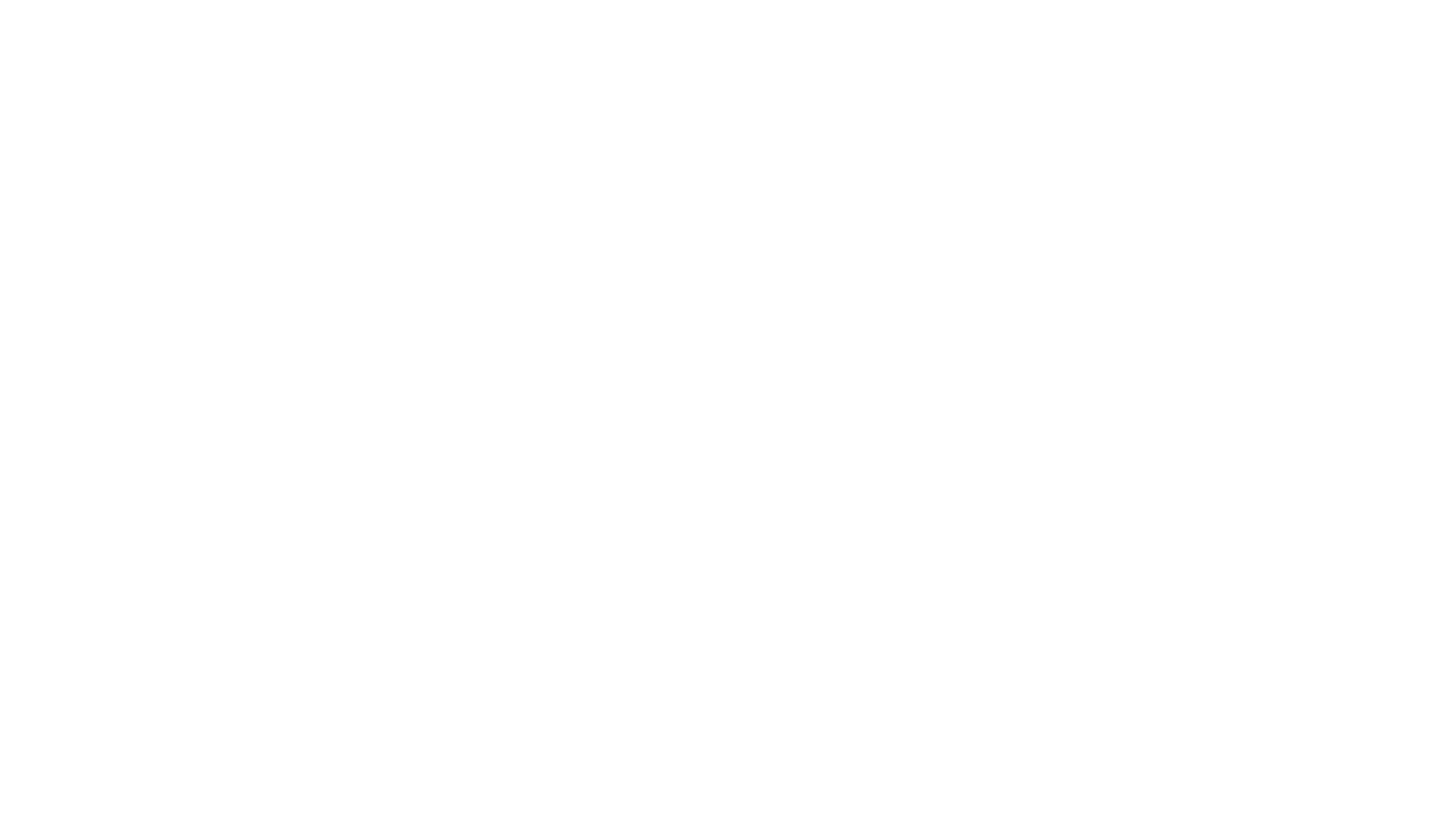 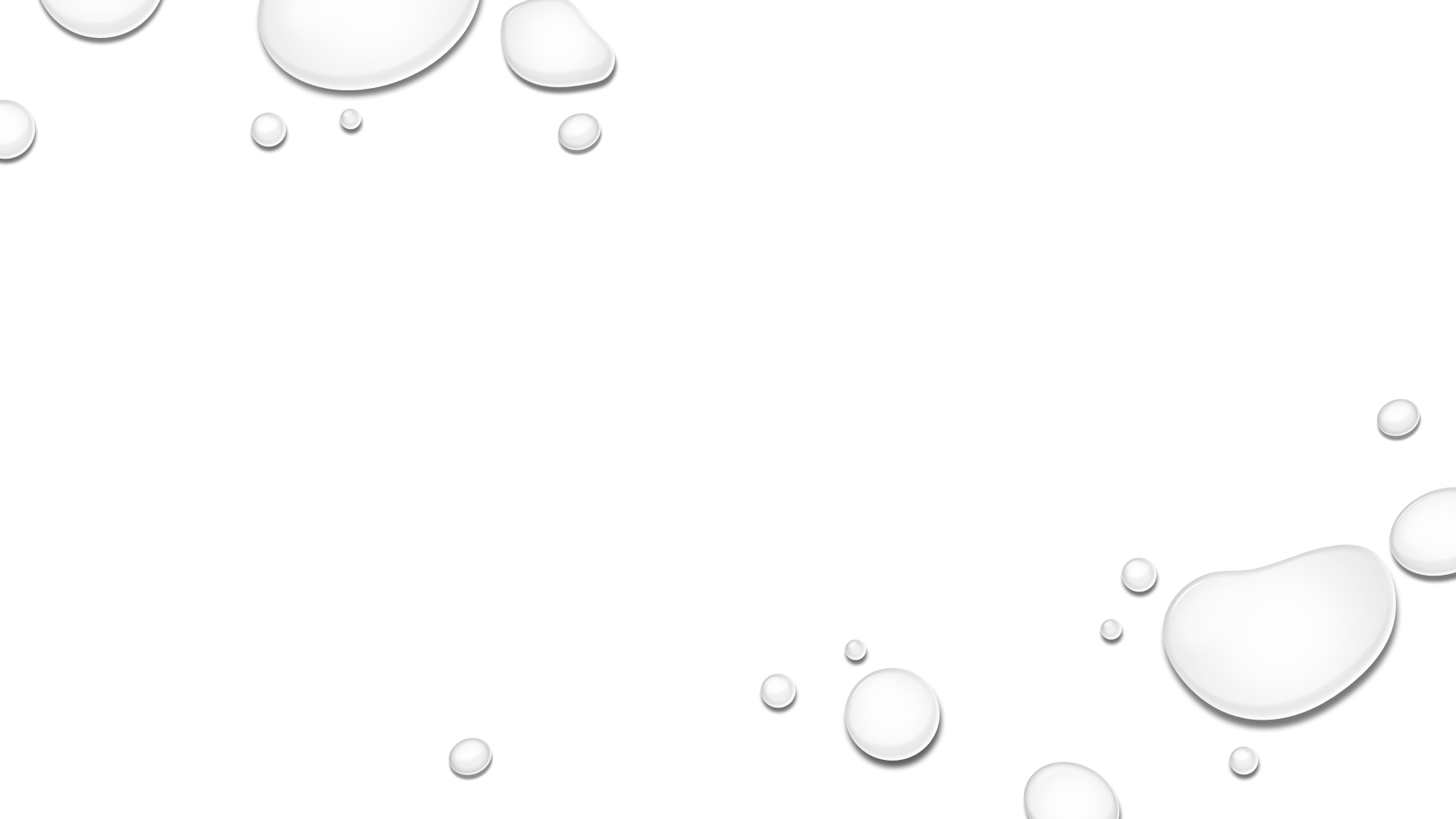 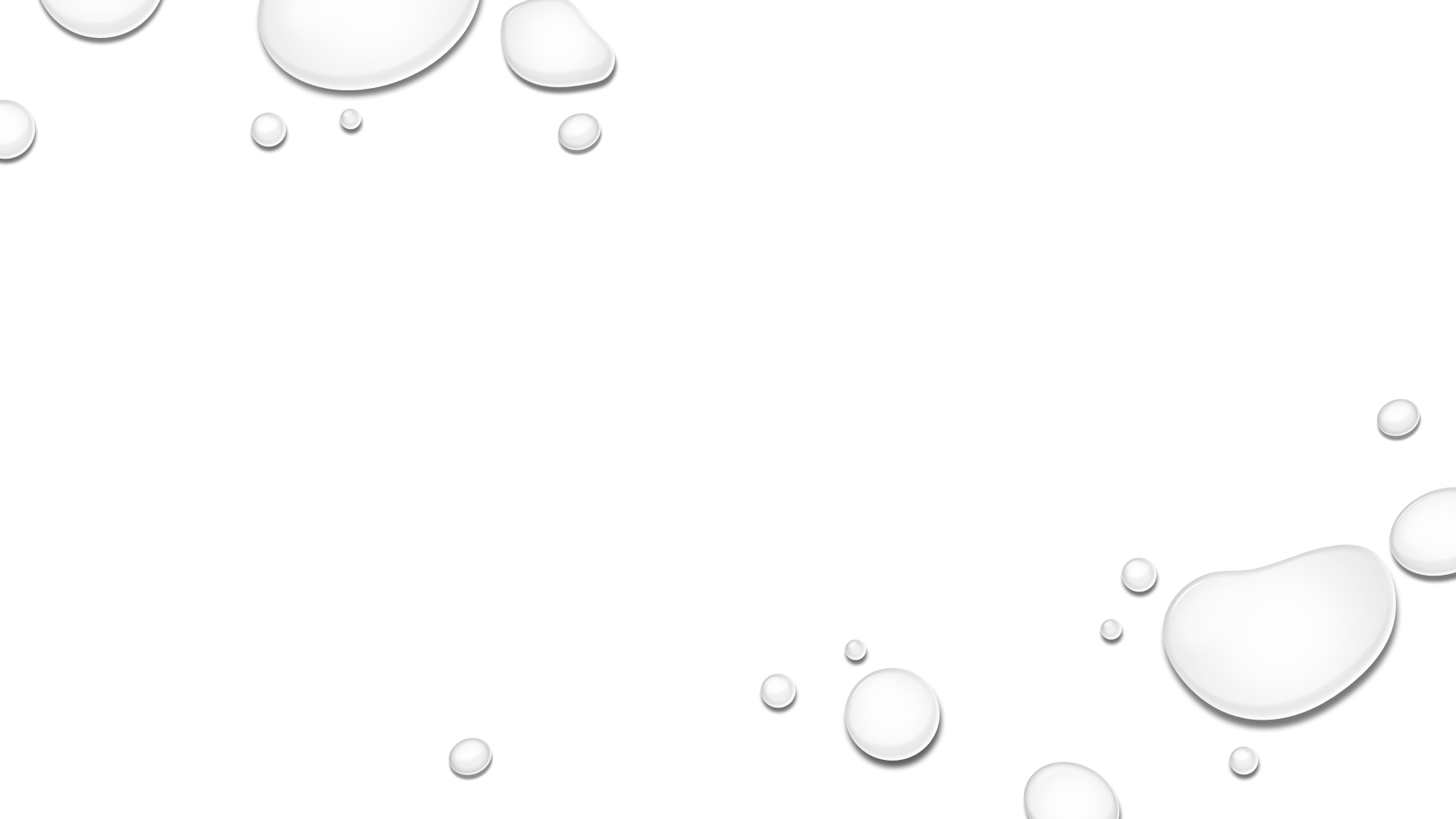 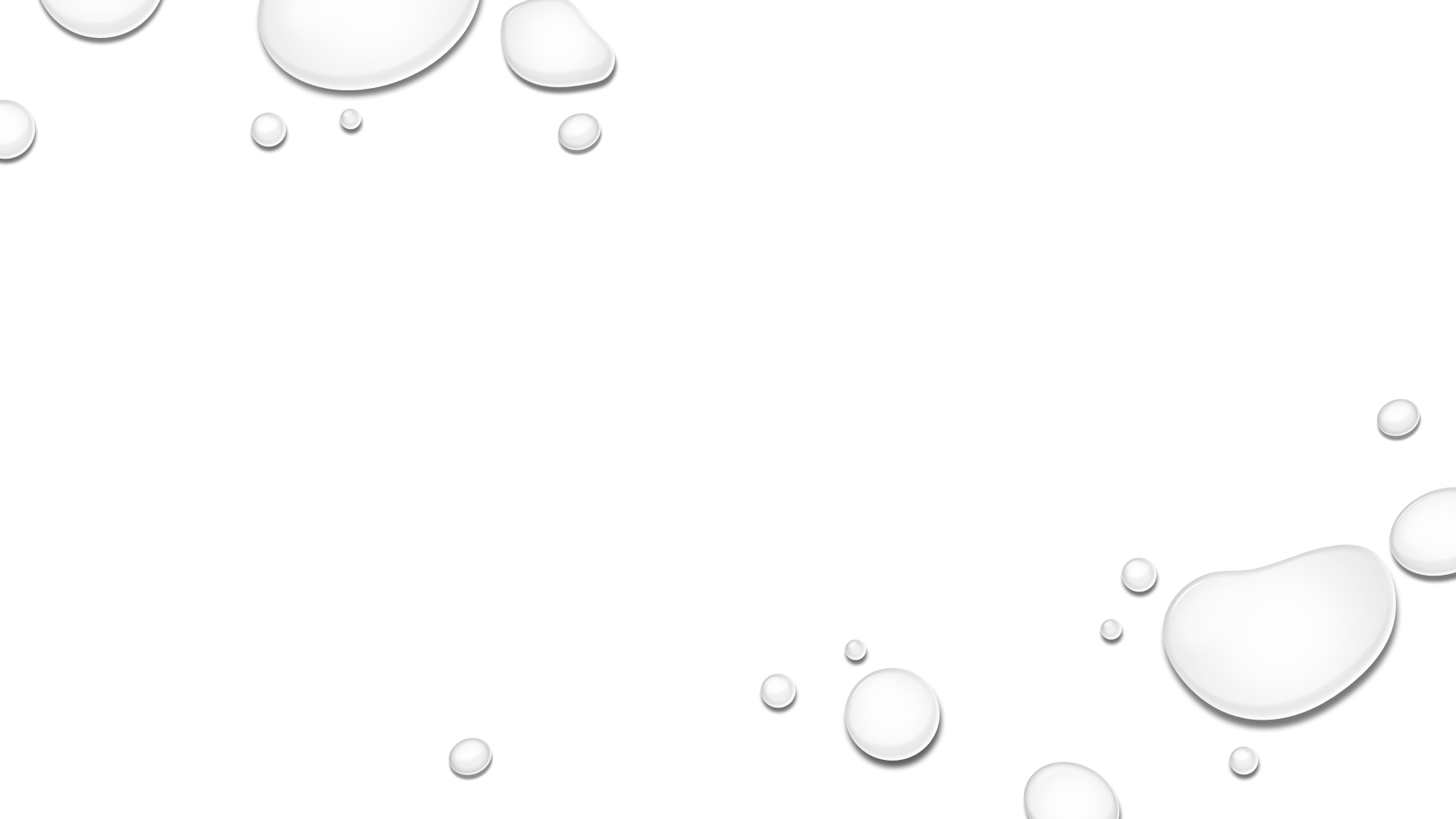 PRIORITY 2 - Prevention
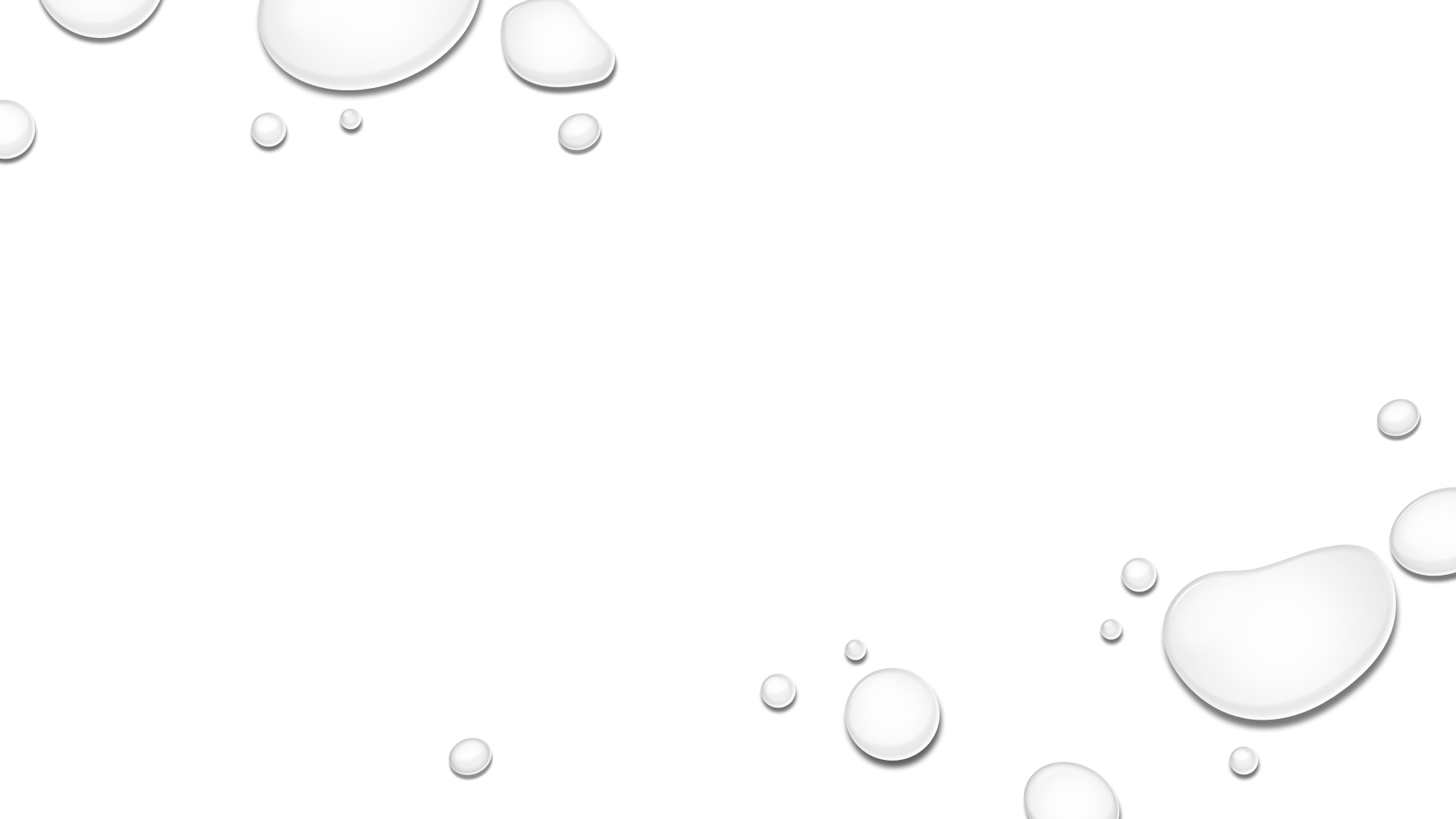 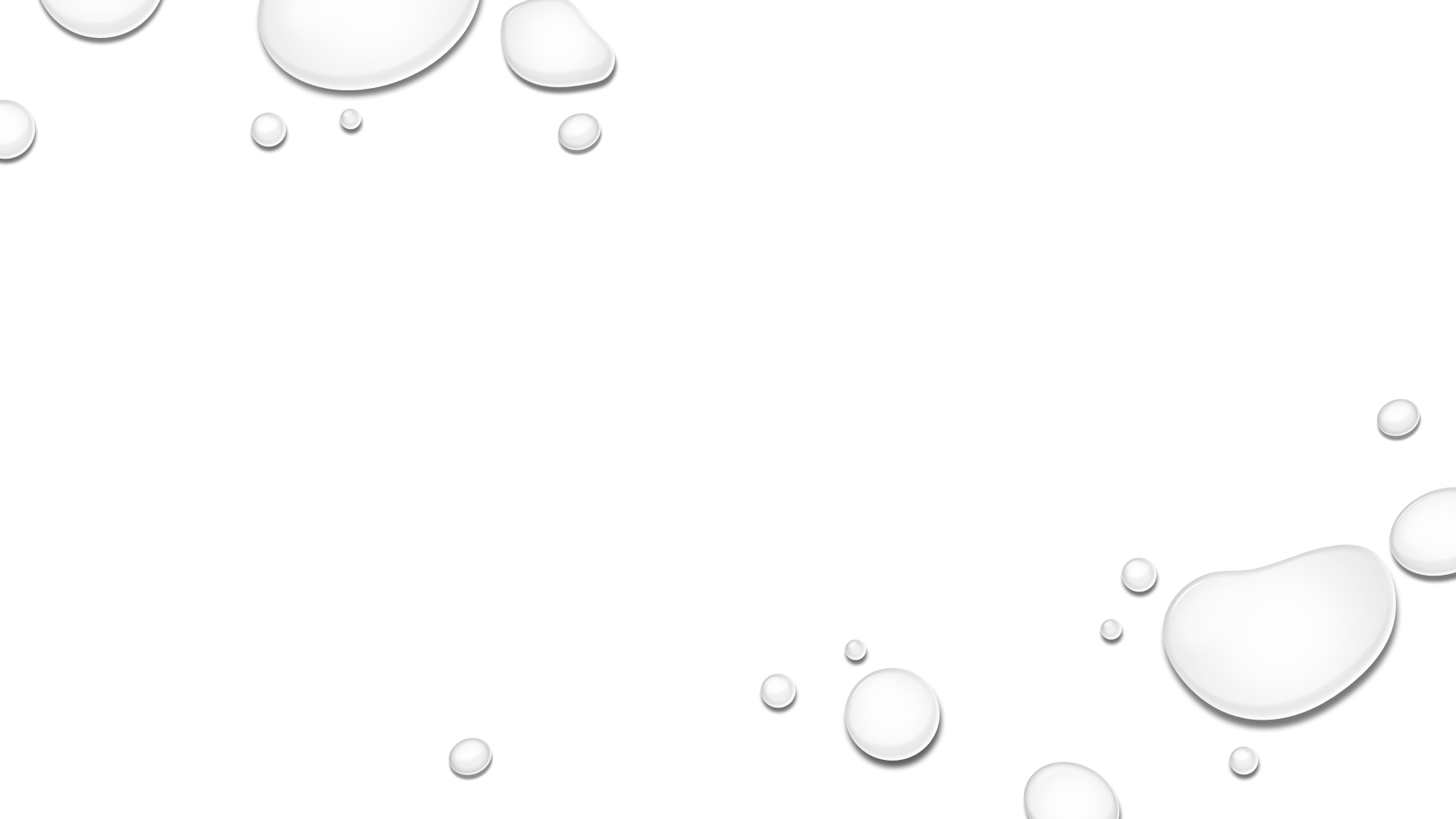 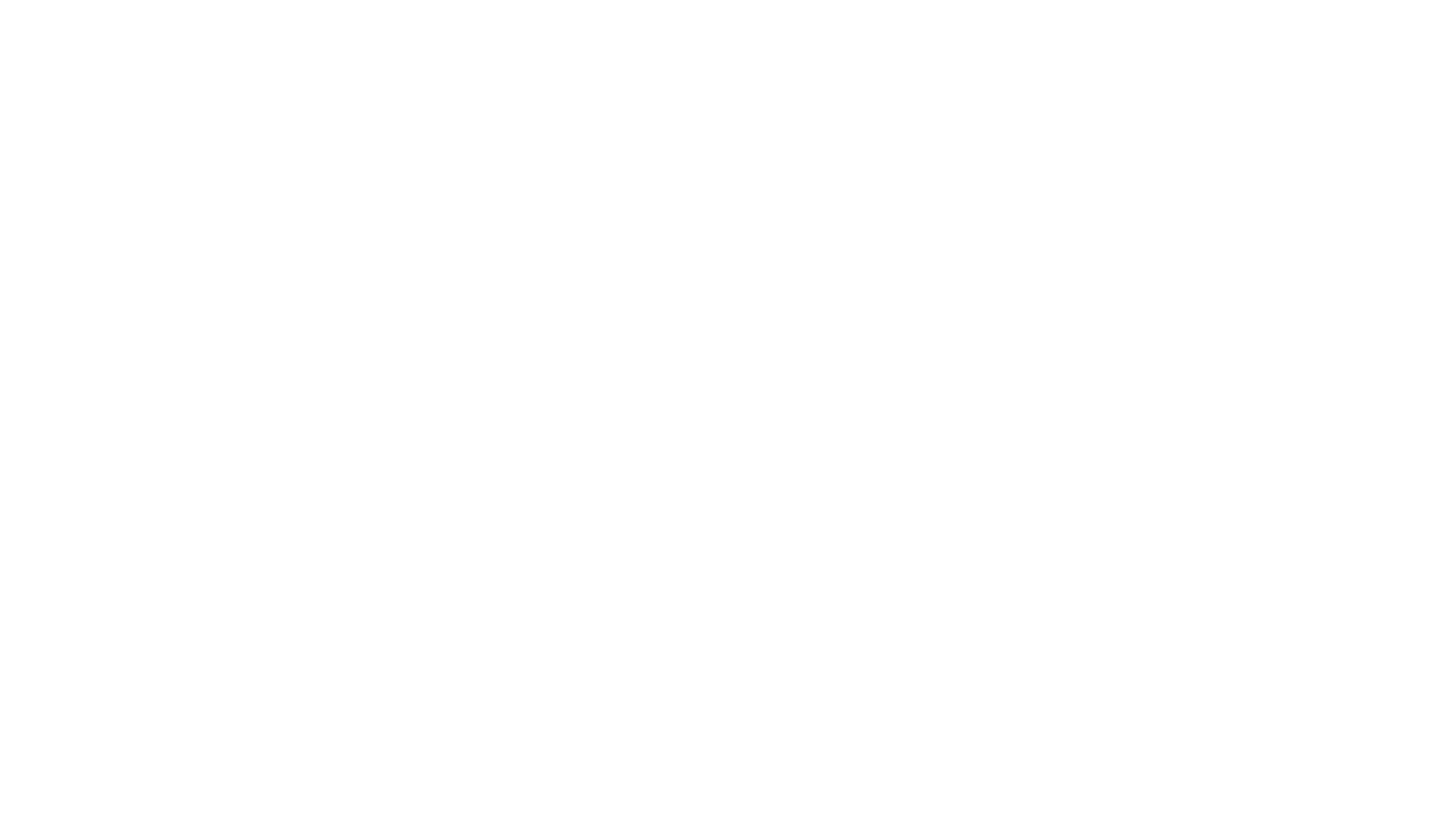 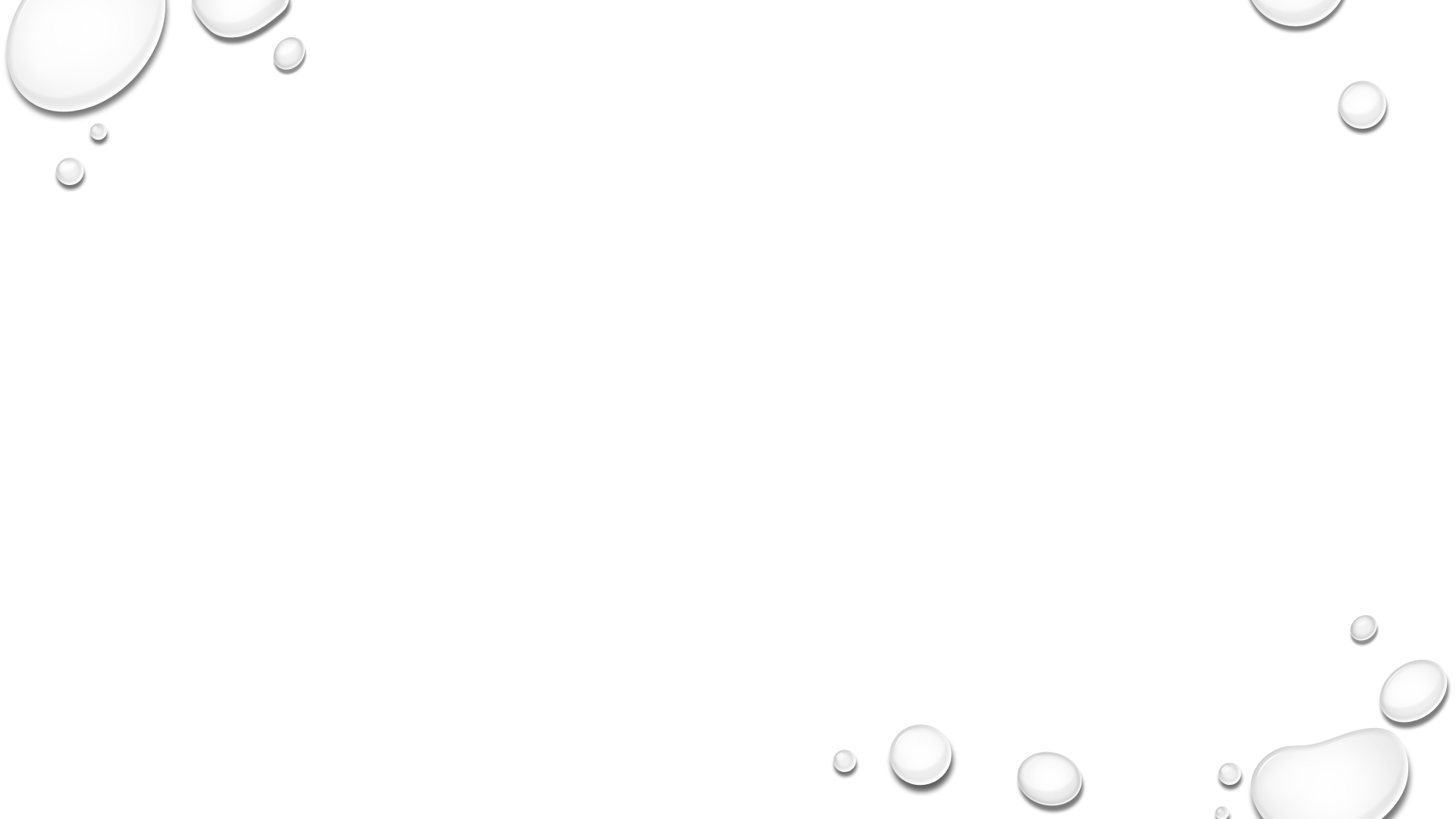 Priority 2- citizens can access, sustain and maintain the right home for them
Early intervention and prevention approach
Homelessness and crisis management 
Offer for young people
Housing and Health
What are the drag factors?
Potential solutions
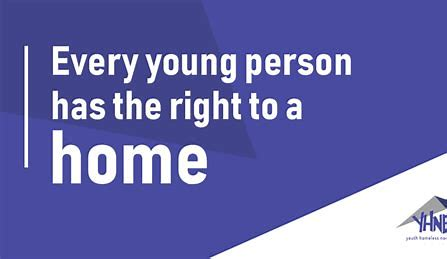 PAGE 20
How are we currently managing increased demand?
What are the drag factors?
Cost of living crisis and the pandemic have increased homelessness presentations 
Large families- restricted accommodation options 
Hospital discharge
Poverty and affordability 
Impact of the pandemic on the City
Temporary accommodation and move on
PAGE 22
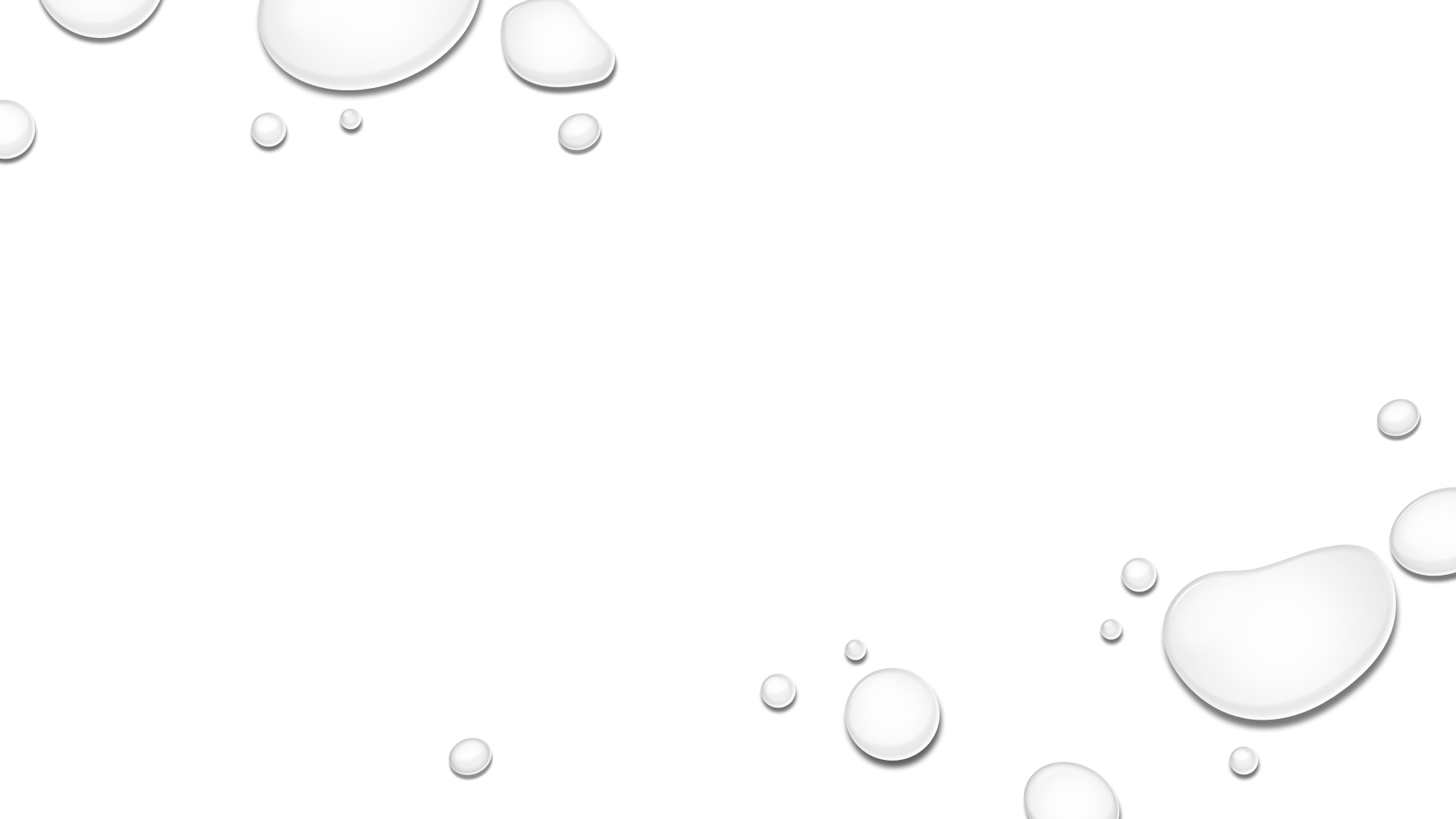 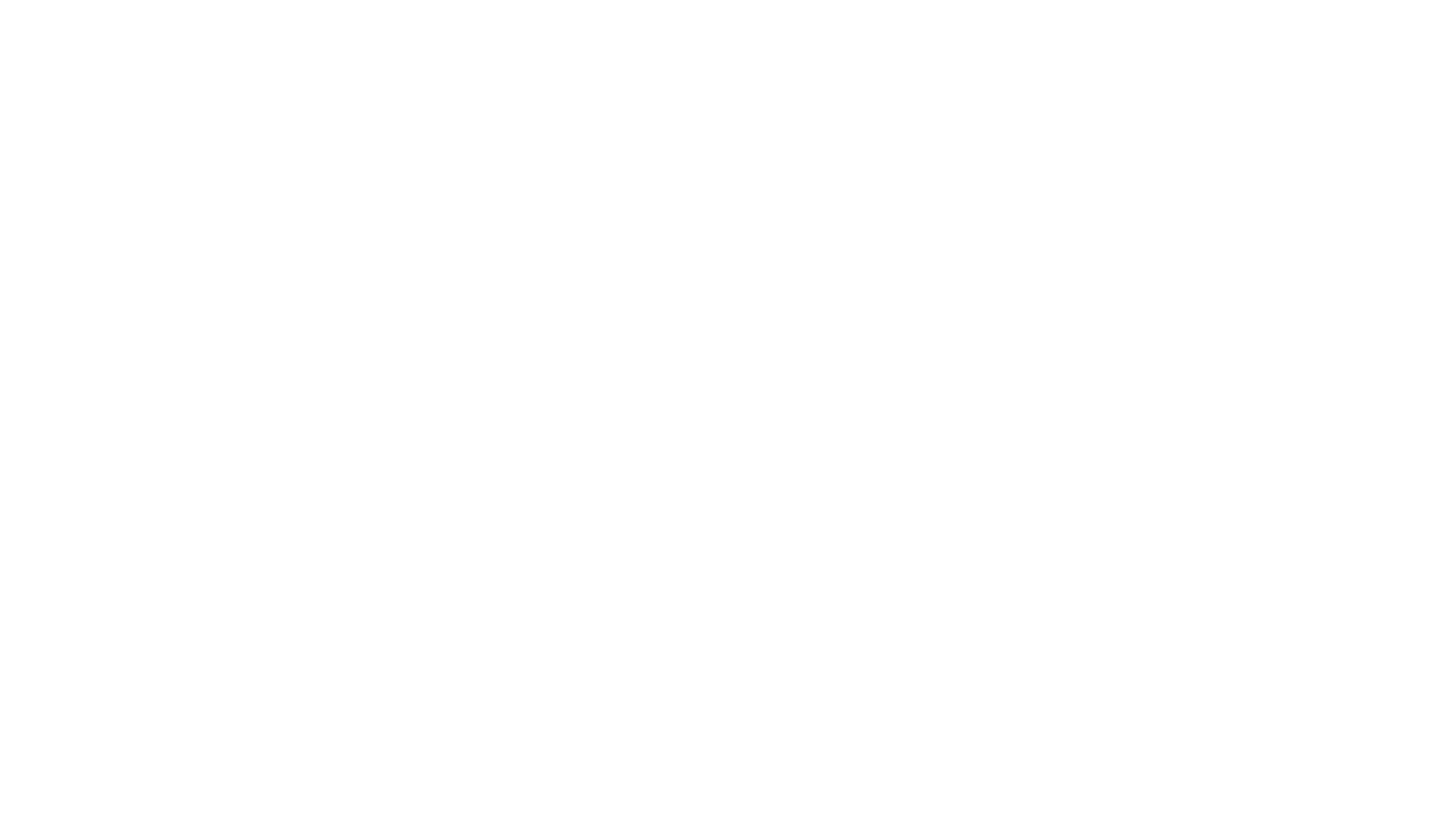 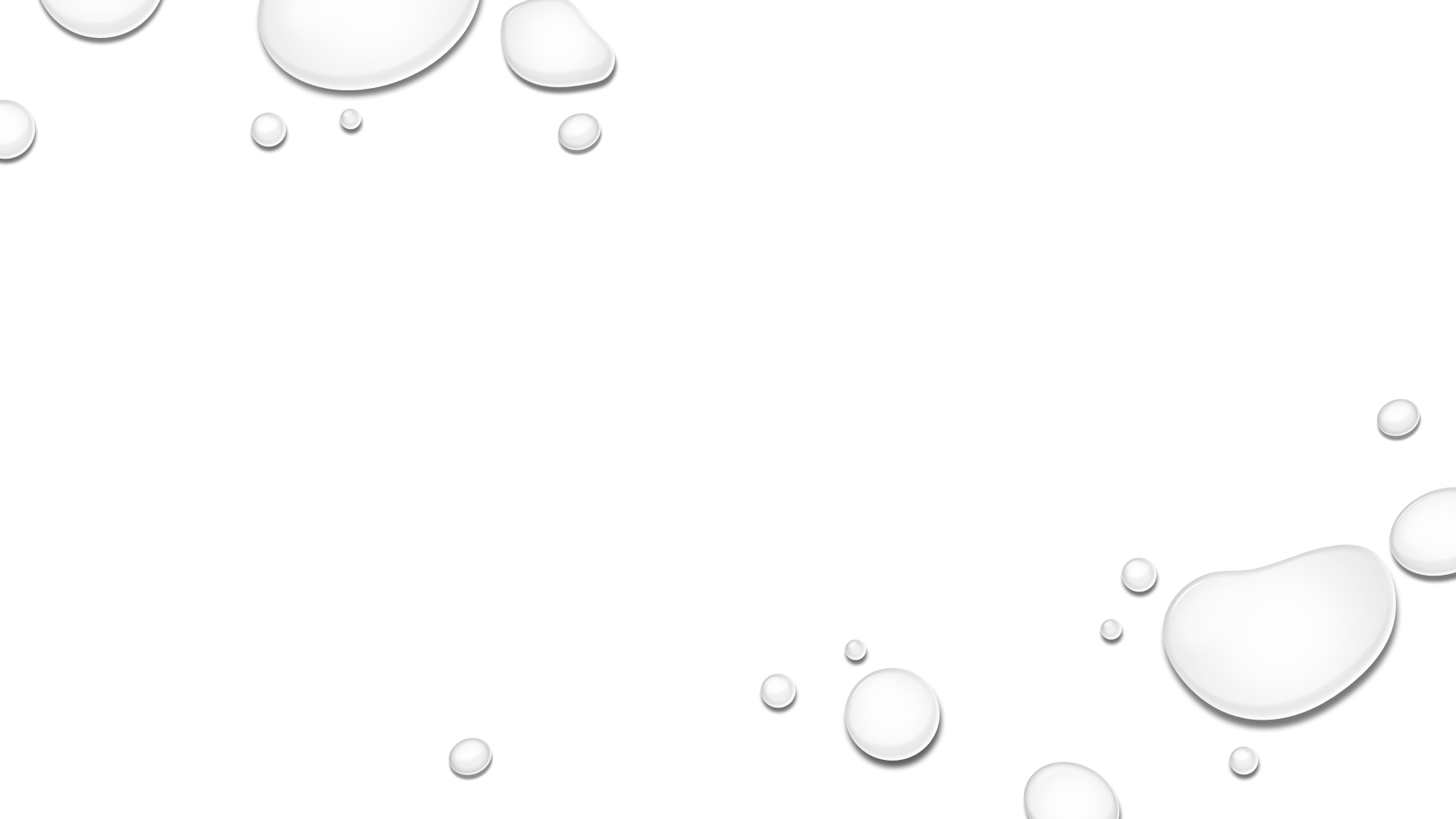 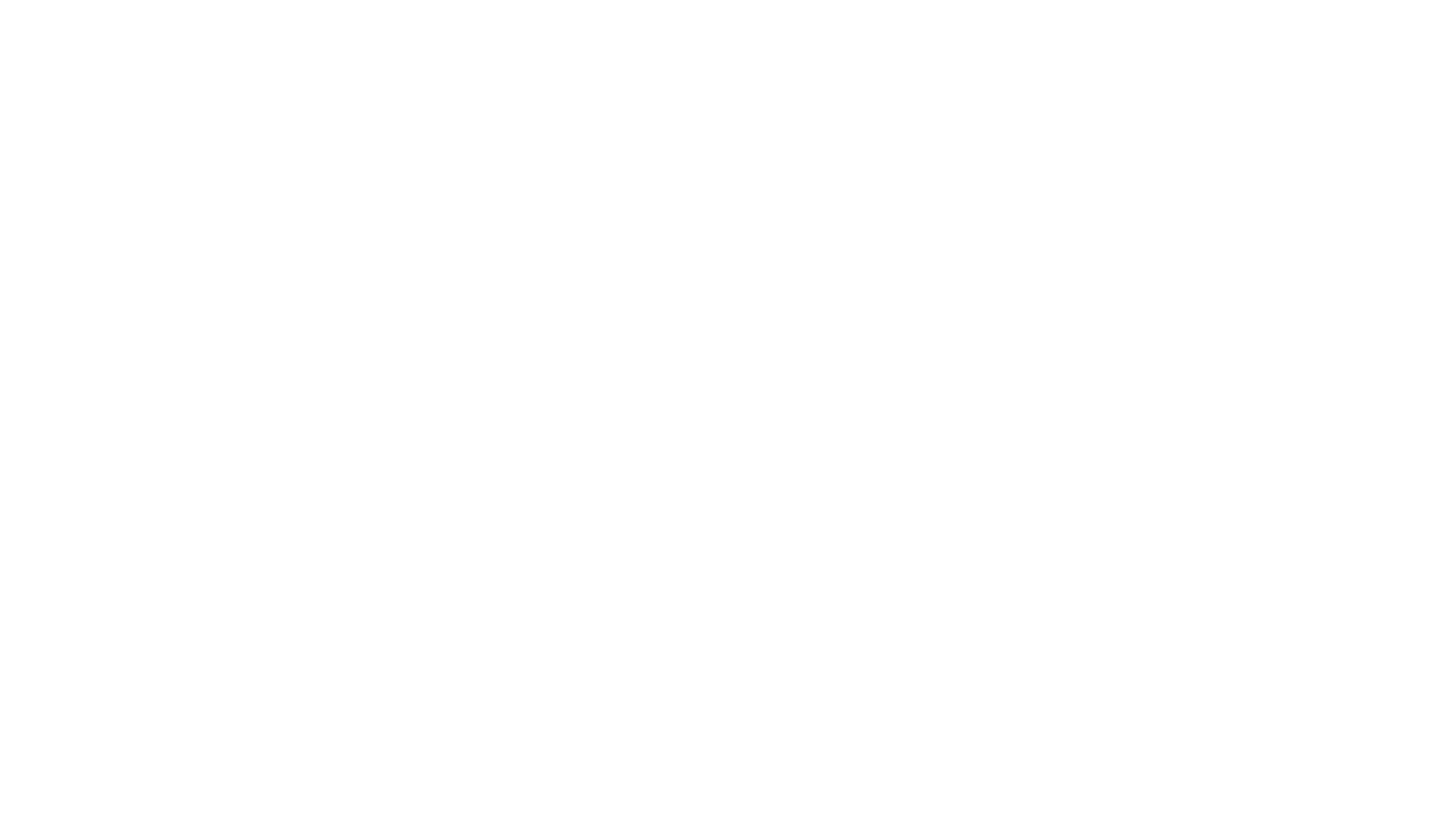 Why is housing and health an important partnership?
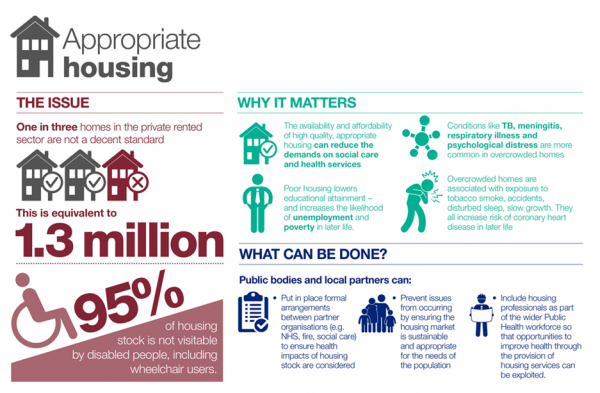 PAGE 23
Serving a city with a young population
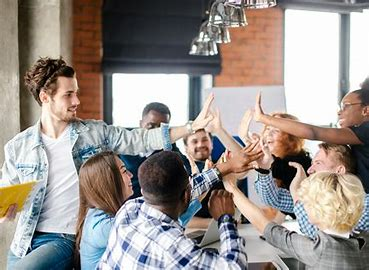 PAGE 24
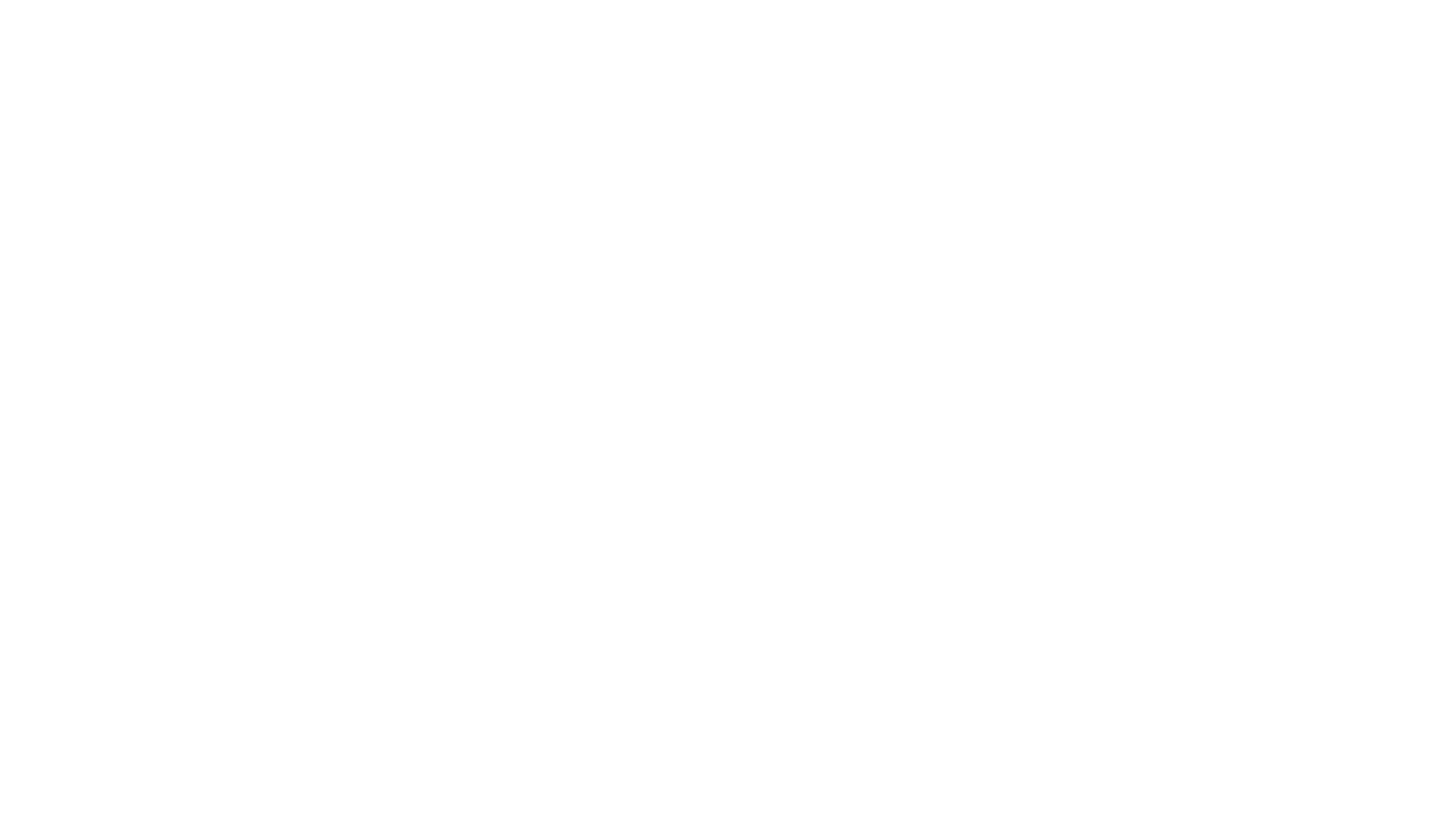 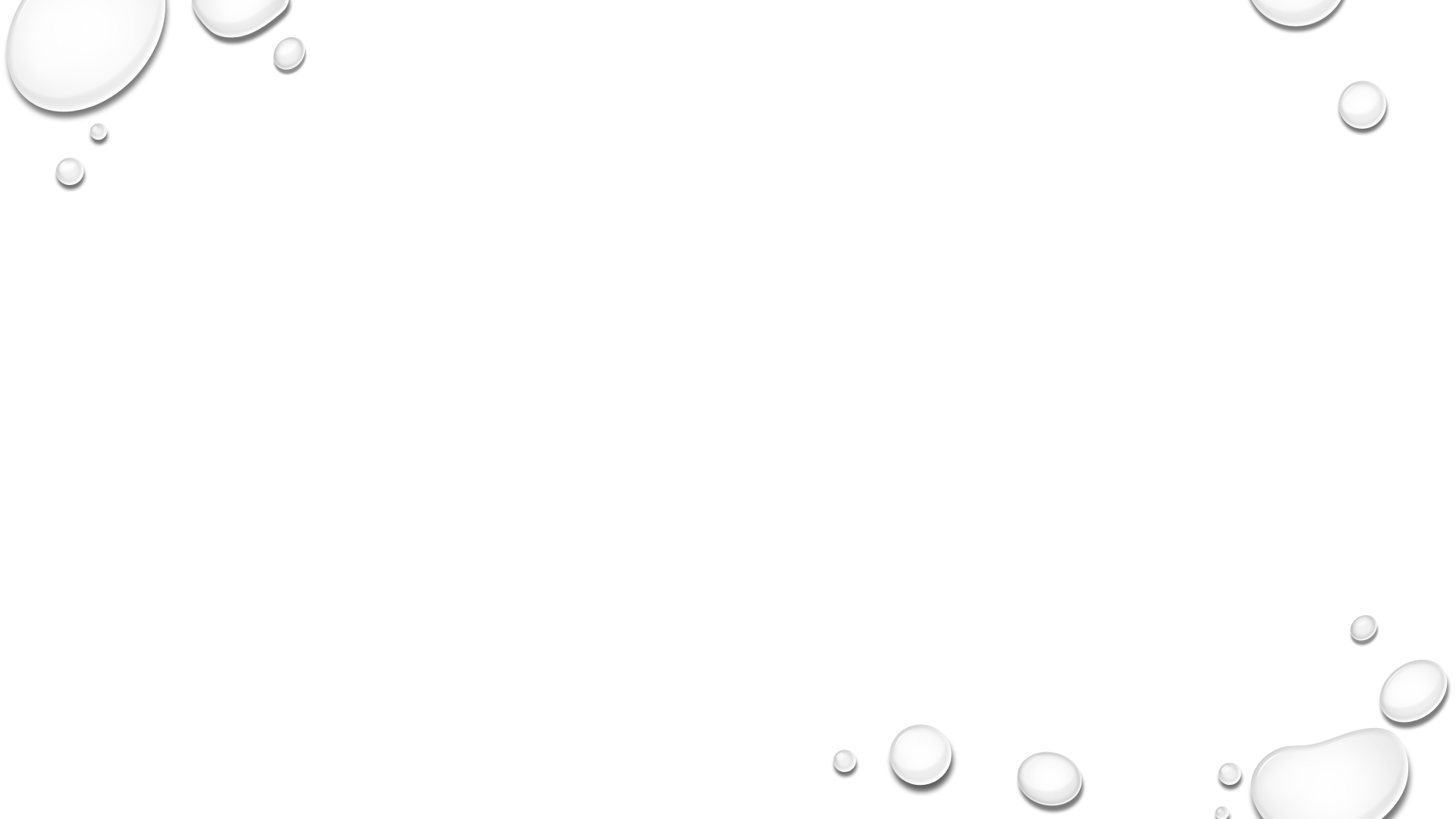 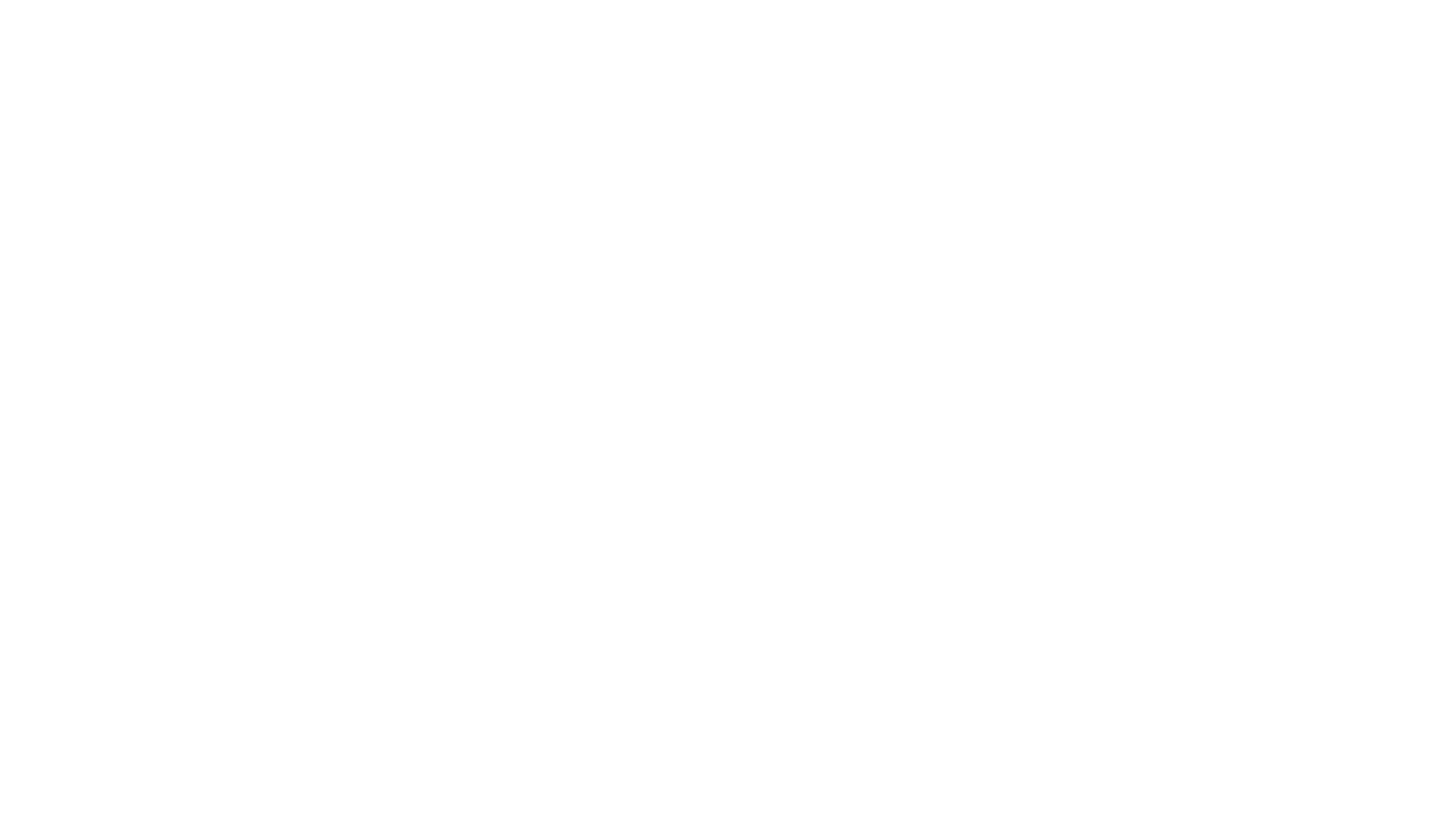 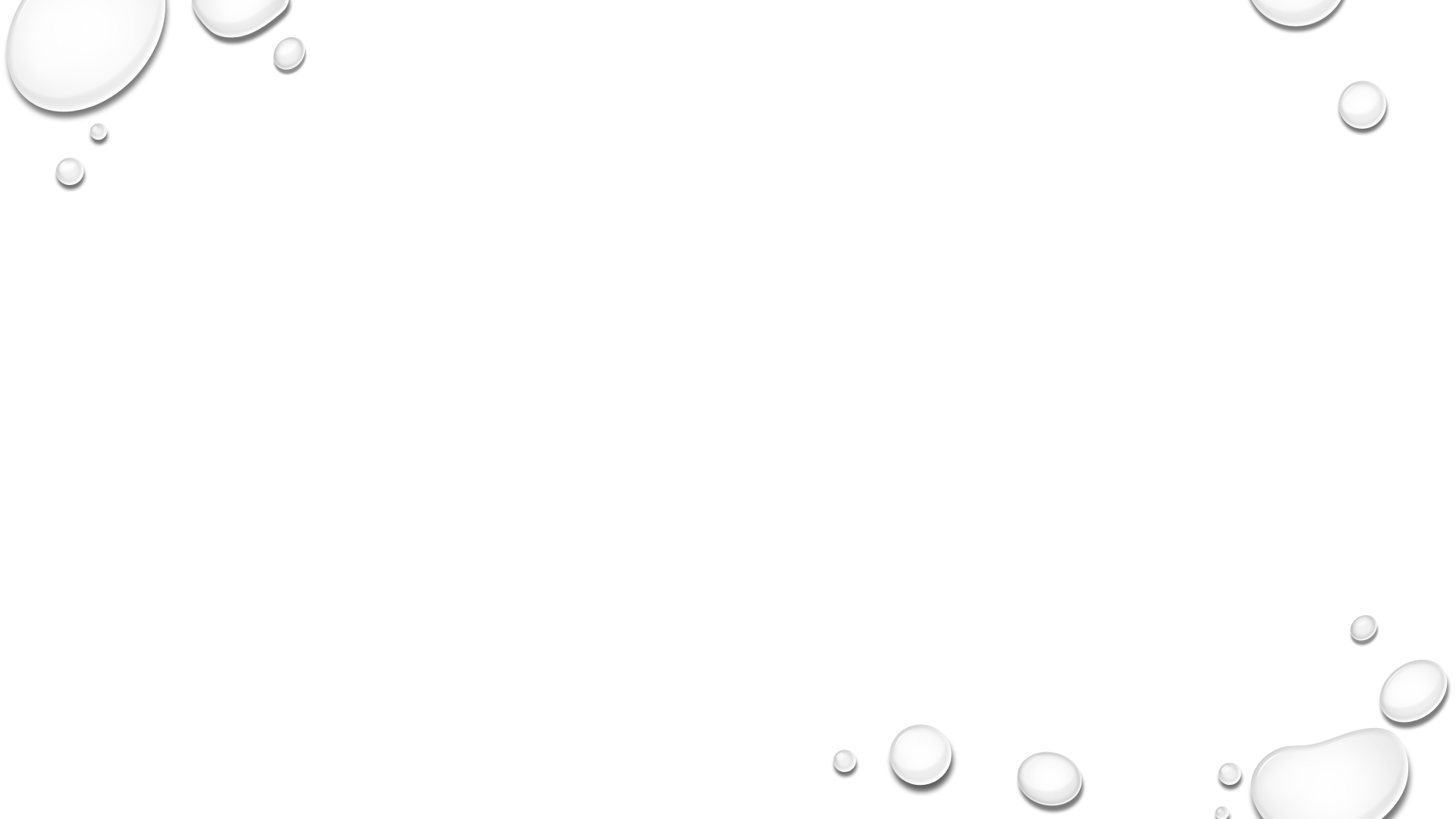 What are some of the solutions?
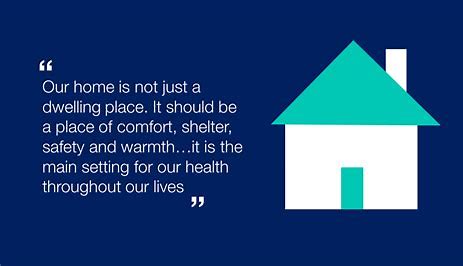 Embed strong housing and health partnerships
Focus on anti-poverty
Expand offer for young people
Resource review with Adult Social Care
Fuel Poverty alliance 
Lived experience informs delivery
PAGE 25
What are the key workstreams?
PAGE 26
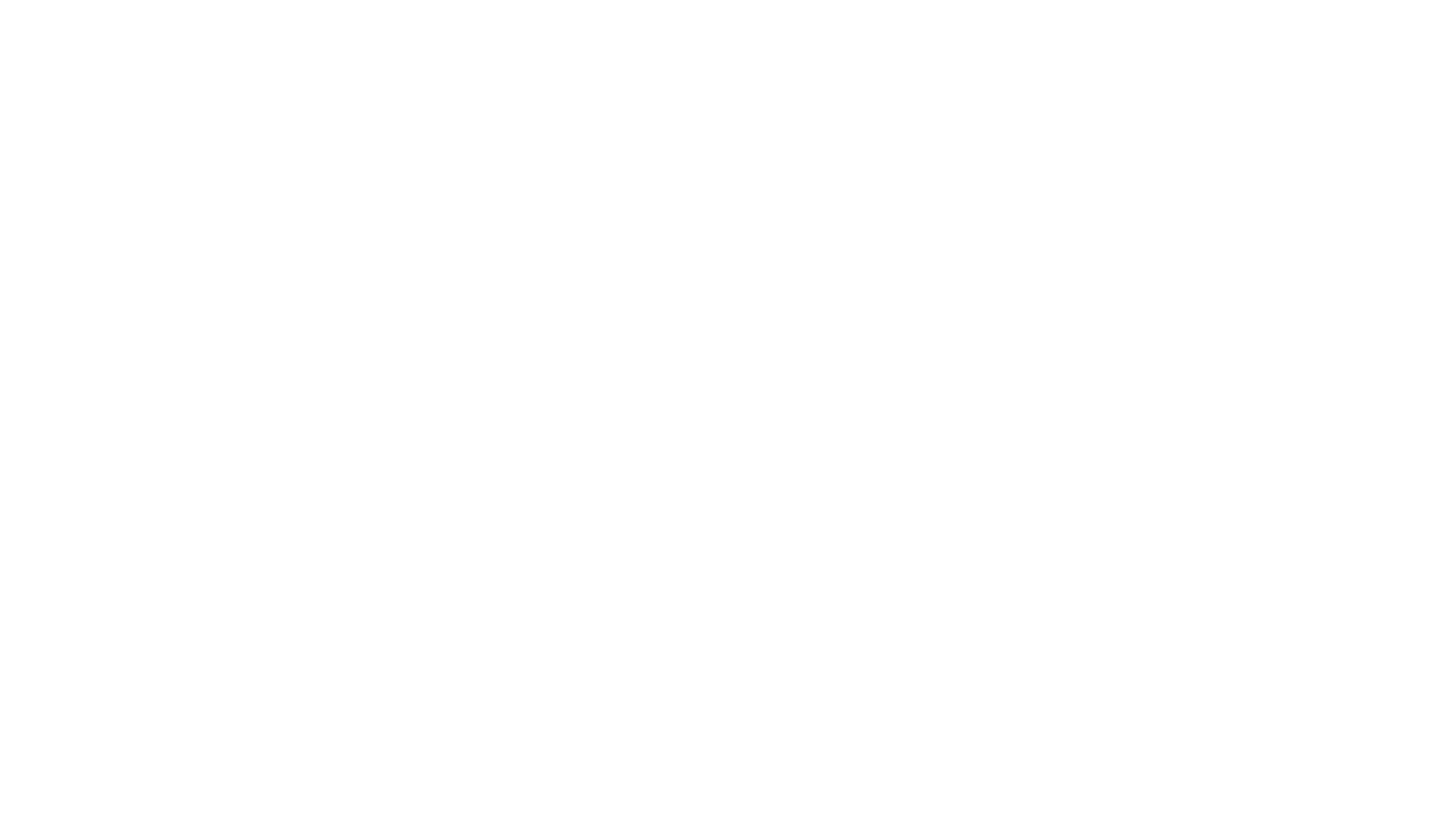 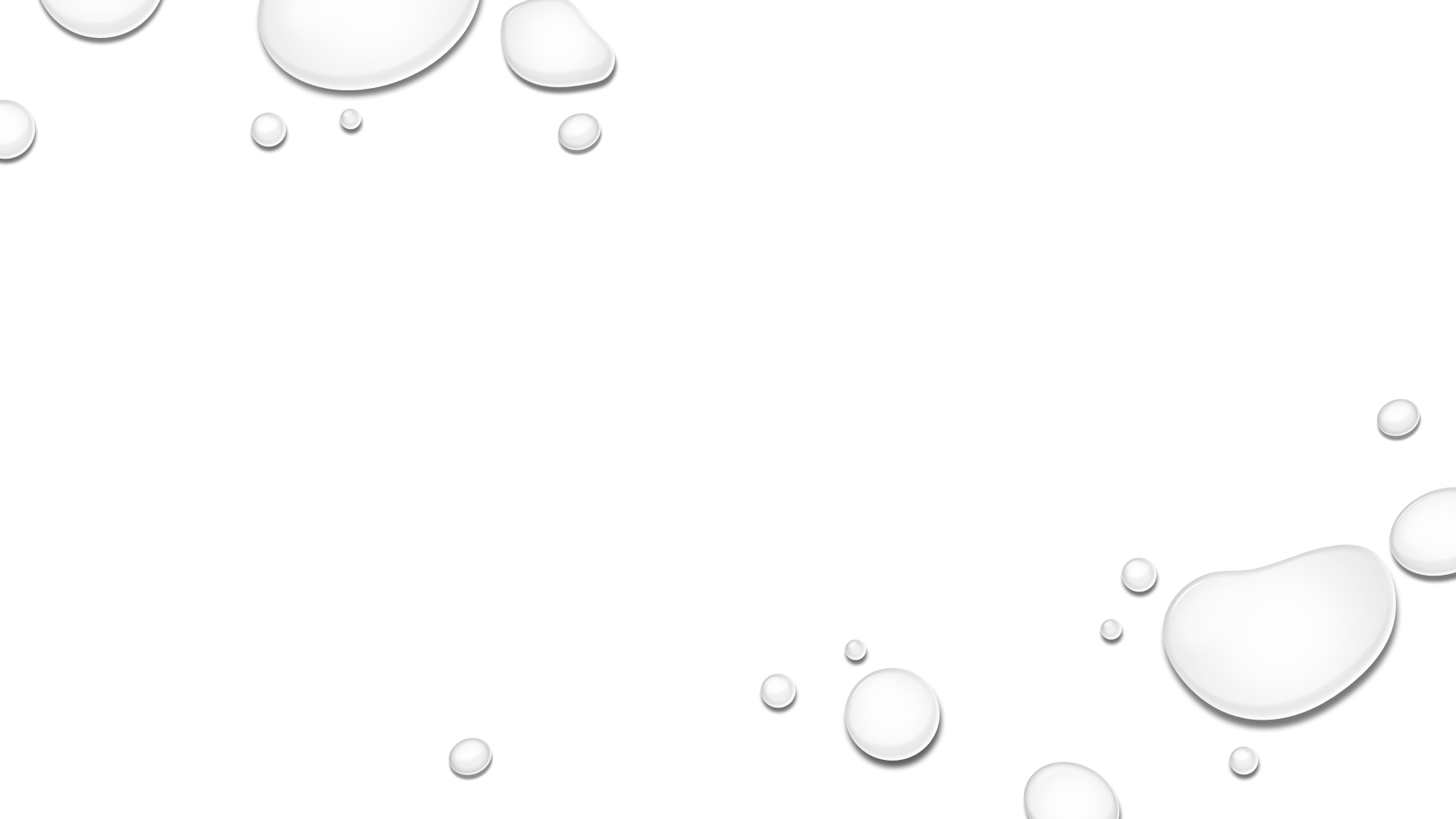 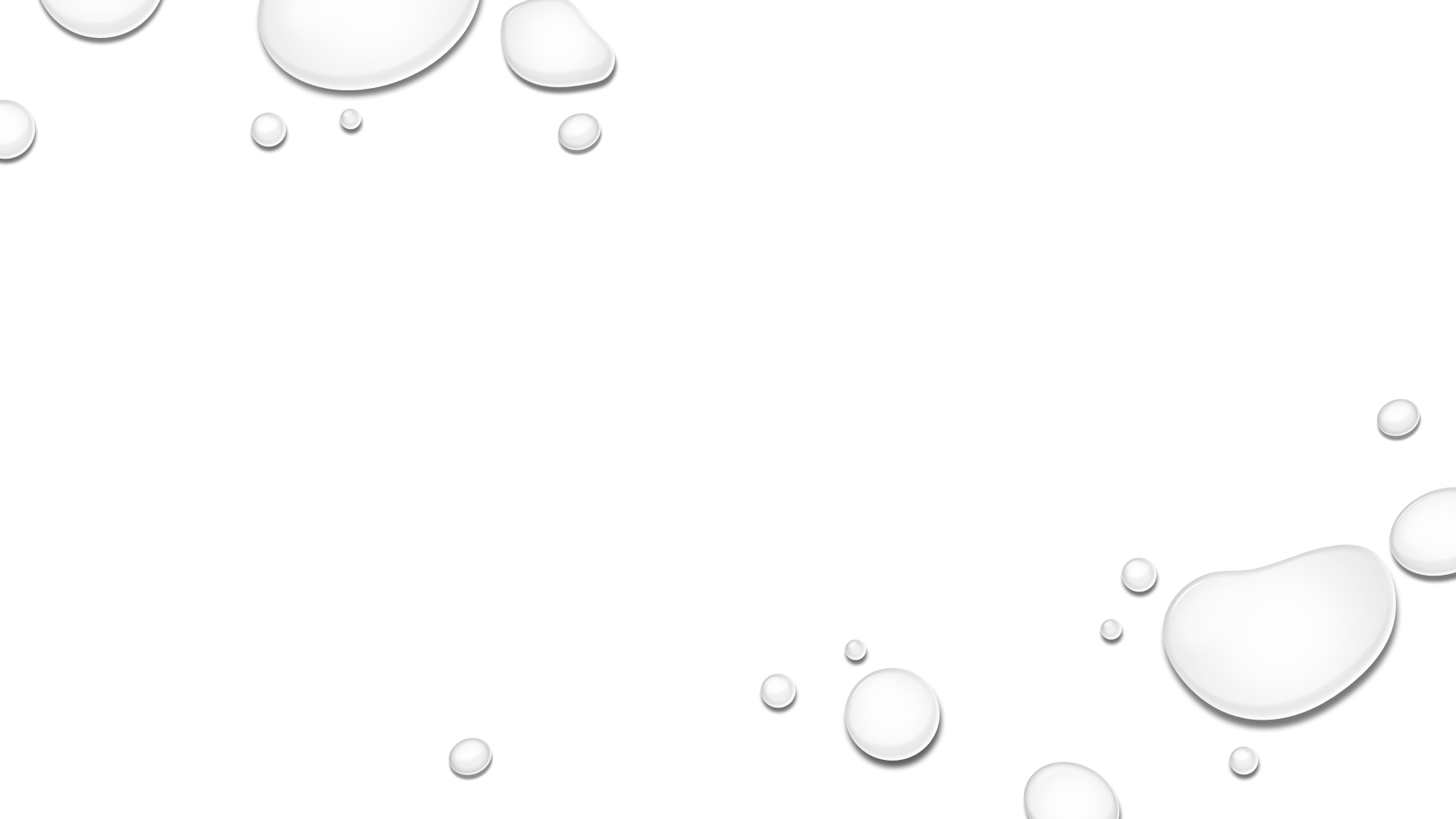 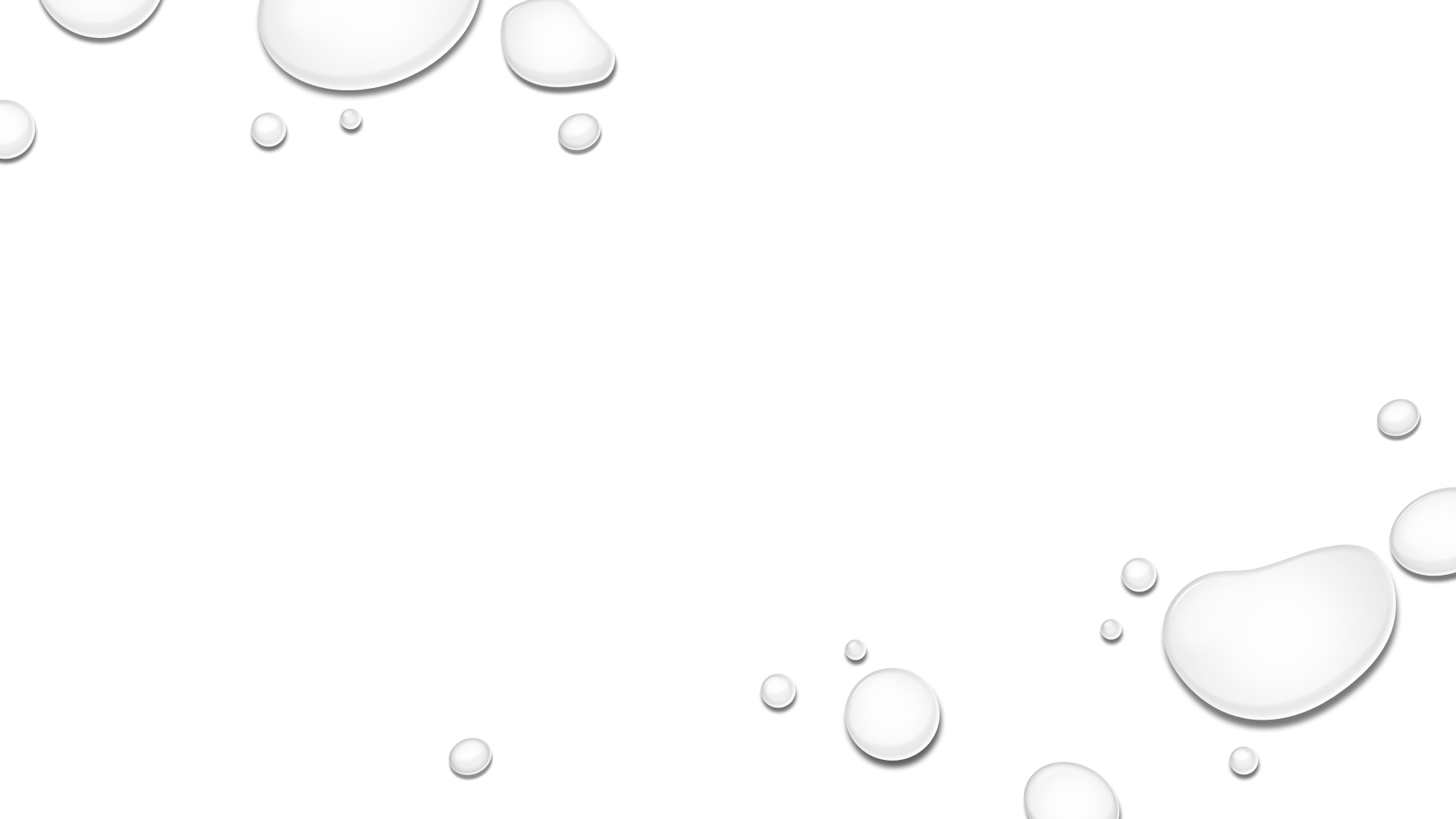 PRIORITY 3- QUALITY
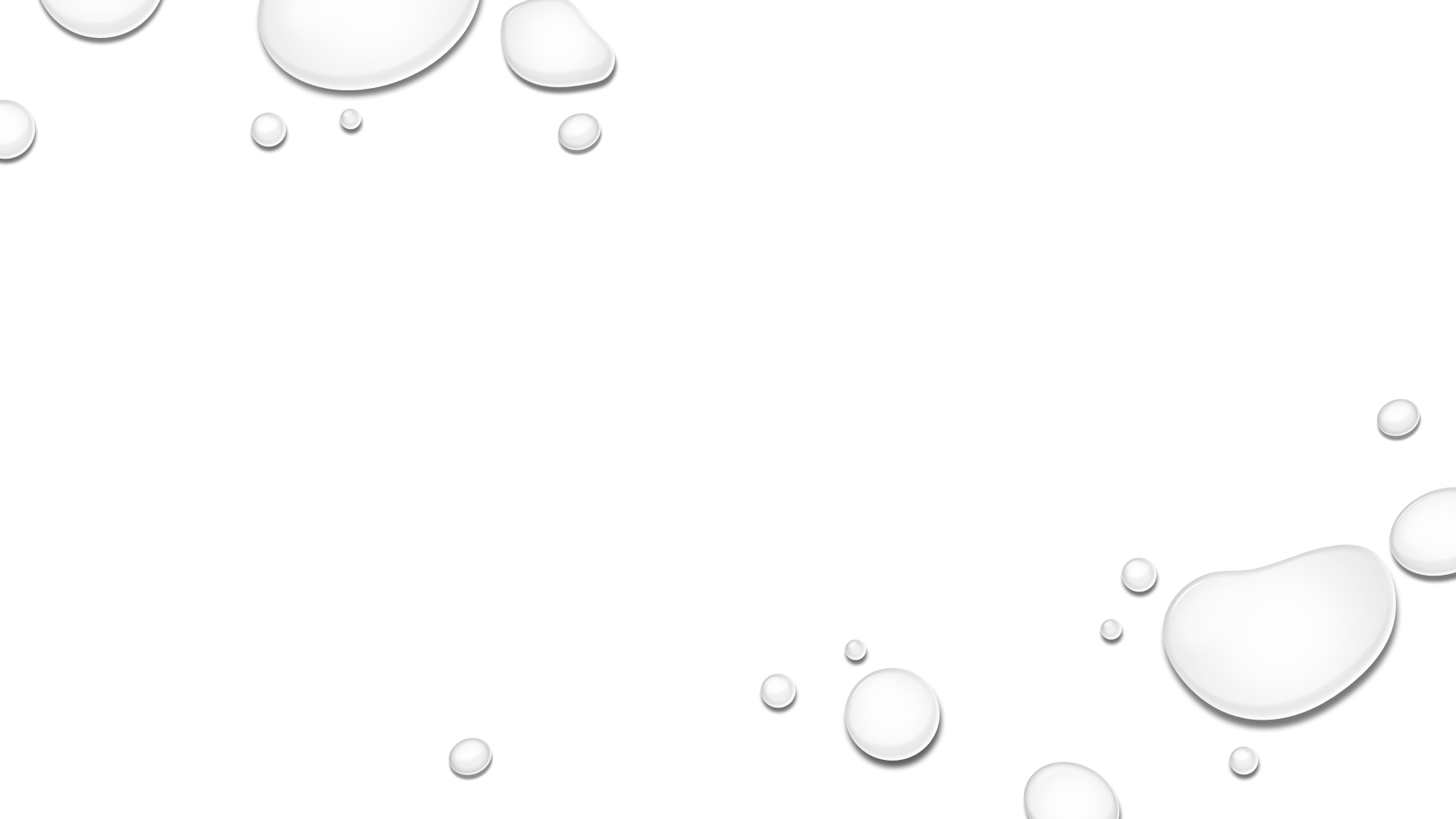 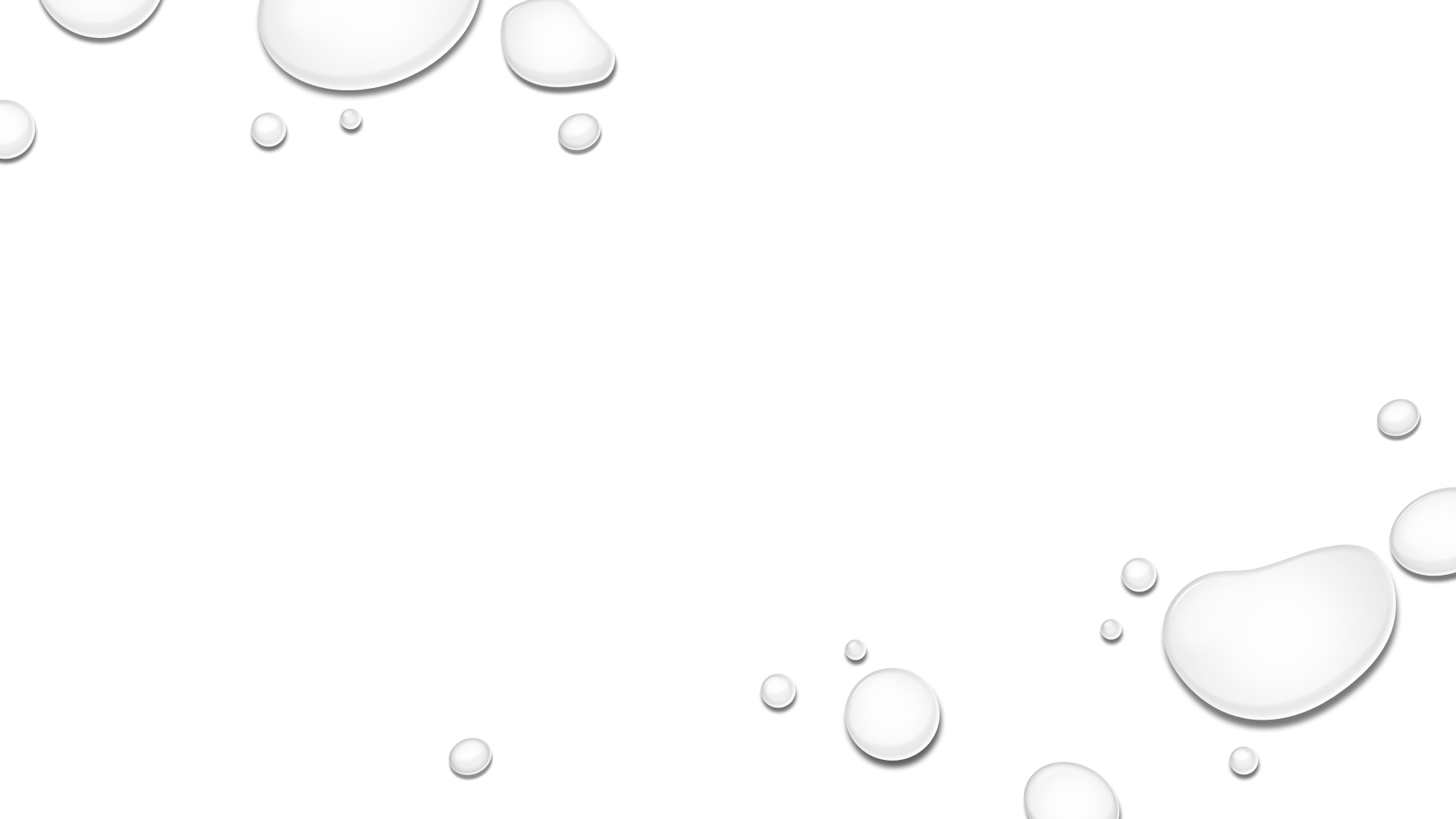 Priority 3- Neighbourhoods are enhanced and the quality of existing is housing is improved
Commitment to route to zero
Place making 
Sustainable communities 
Intelligent asset management
Role of the PRS market 
What are the drag factors?
Potential solutions
PAGE 28
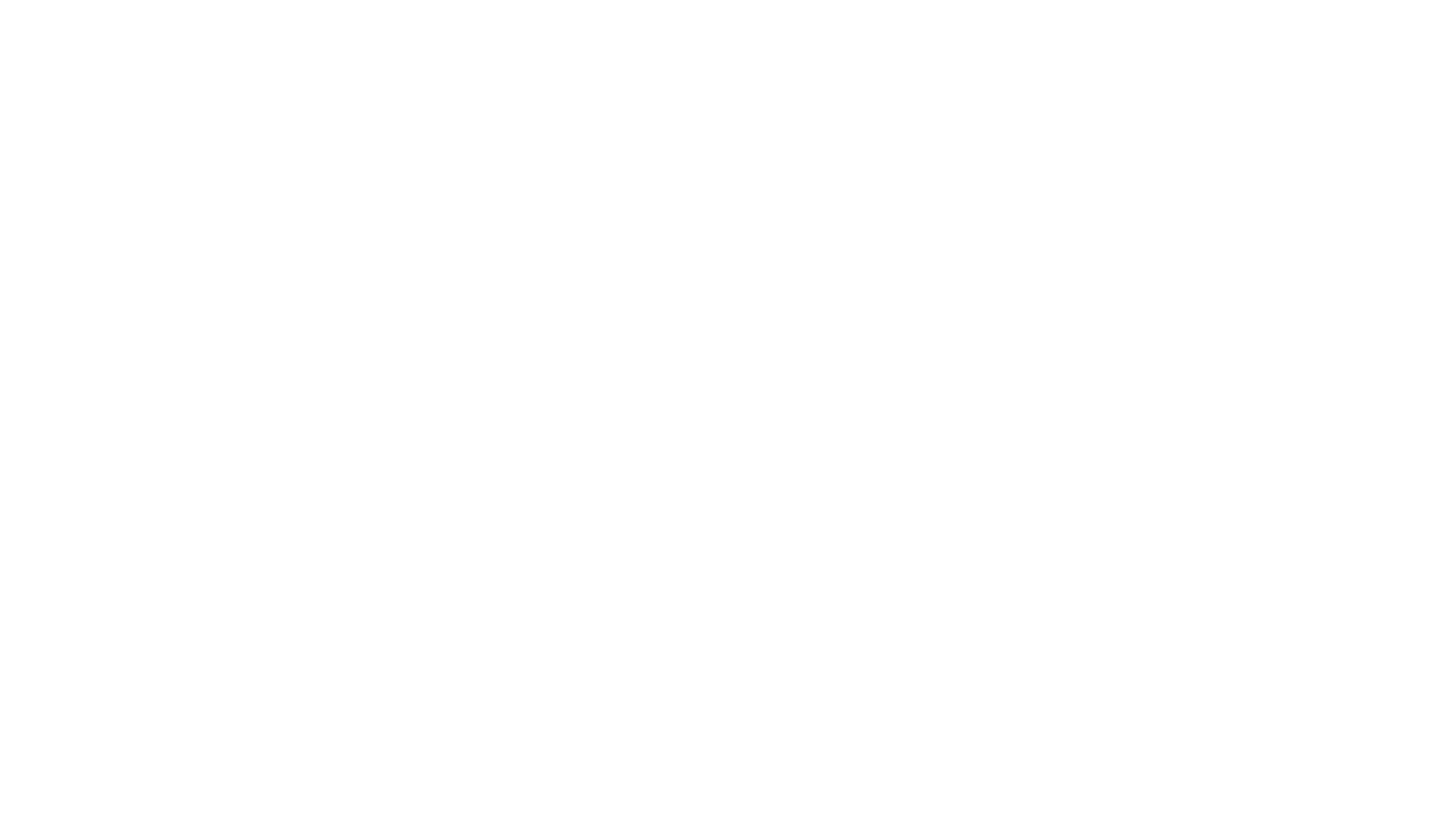 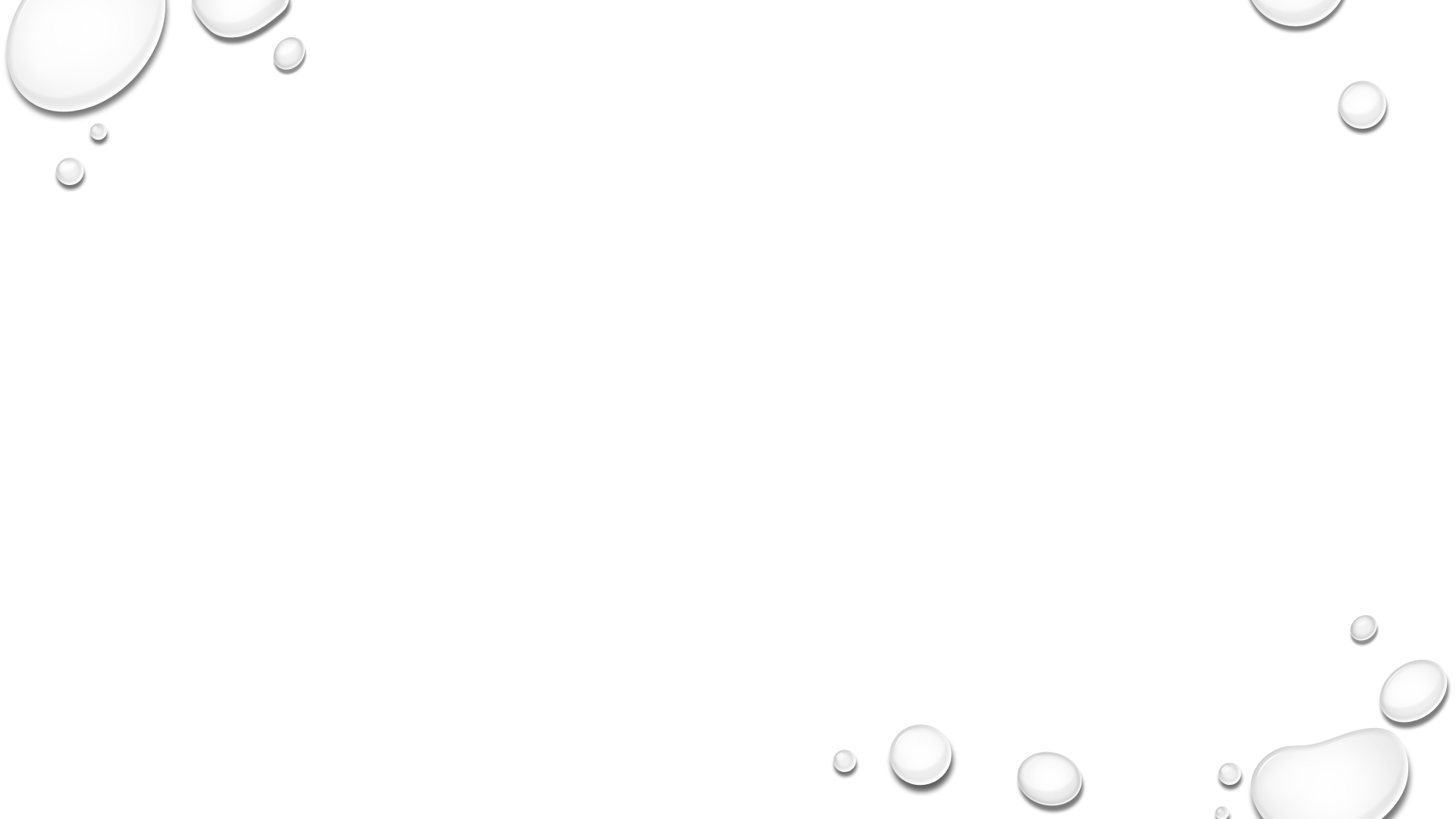 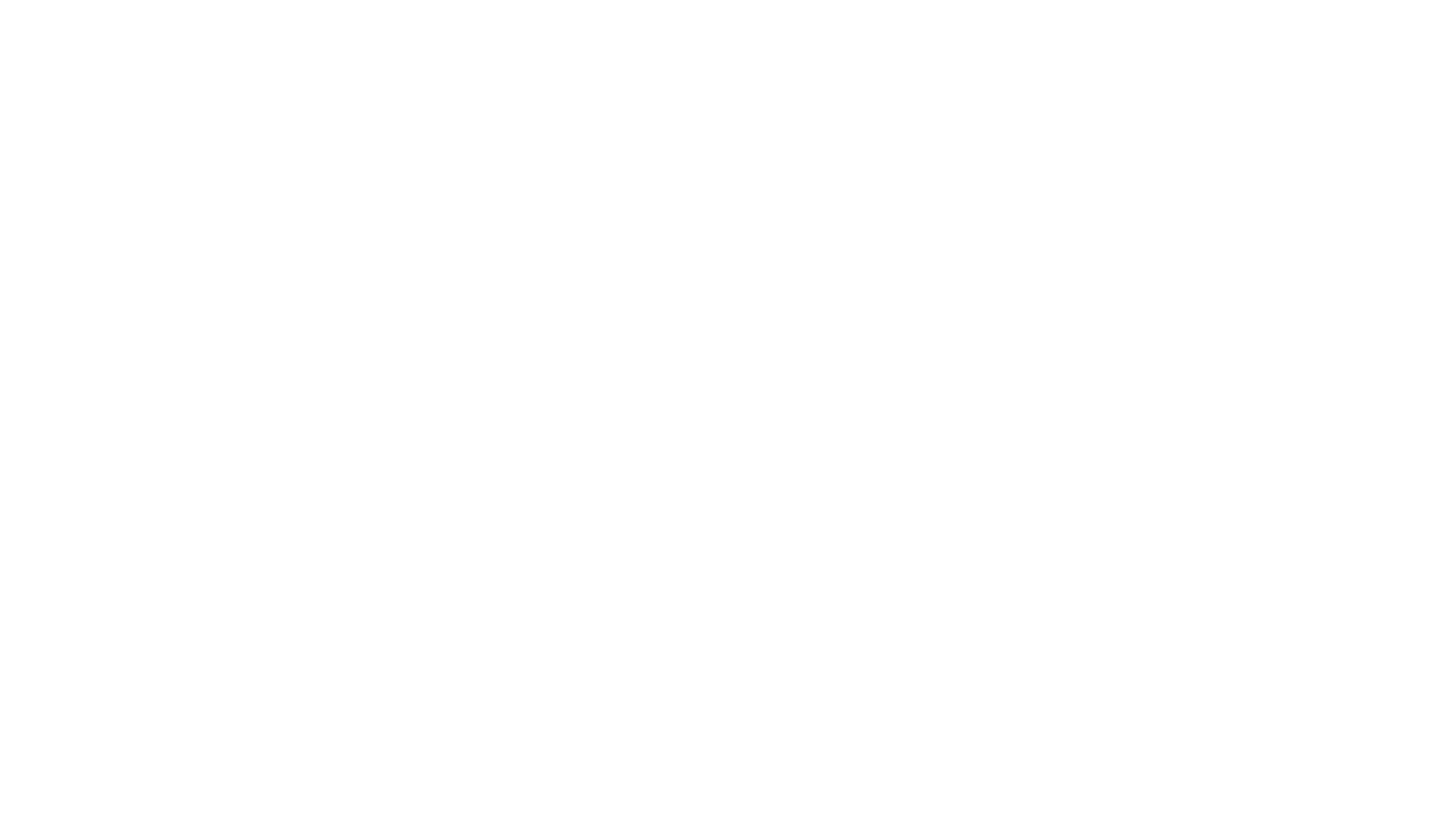 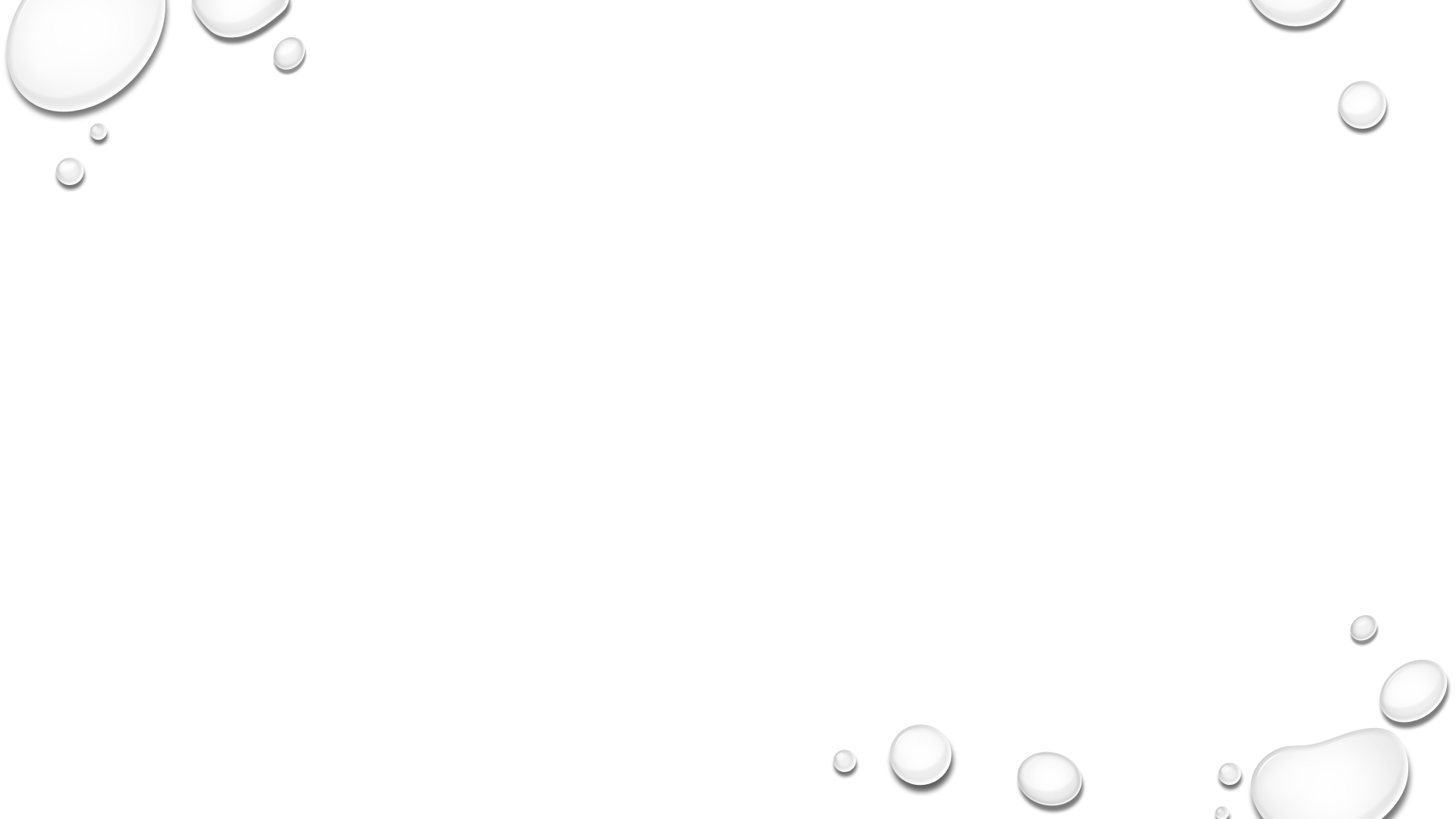 Route to zero- what is the plan?
Addressing fuel poverty, health and wellbeing
Accelerating path to net zero through reduction of housing emissions
Levelling up housing stock and improving standards 
Reducing costs of housing maintenance & energy use
Enabling an uplift of skills and developing job opportunities for the benefit of local people
Growing low carbon economy and supply chains
Developing investable proposition
Optimising the benefit of investment to connect with wider policy areas such as digital and energy transformation
PAGE 29
What are the drag factors?
Historic lack of investment in our stock 
PRS stock condition- how we do drive up quality in the sector?
Affordability & Accessibility
Lack of strategy around asset management/HRA
Poor regulation in the exempt sector 
Age and condition of LA stock 
Viability vs regeneration
PAGE 30
What are the key workstreams?
PAGE 31